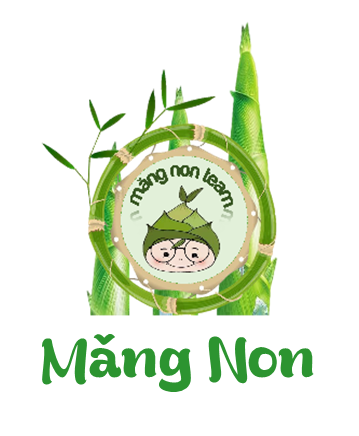 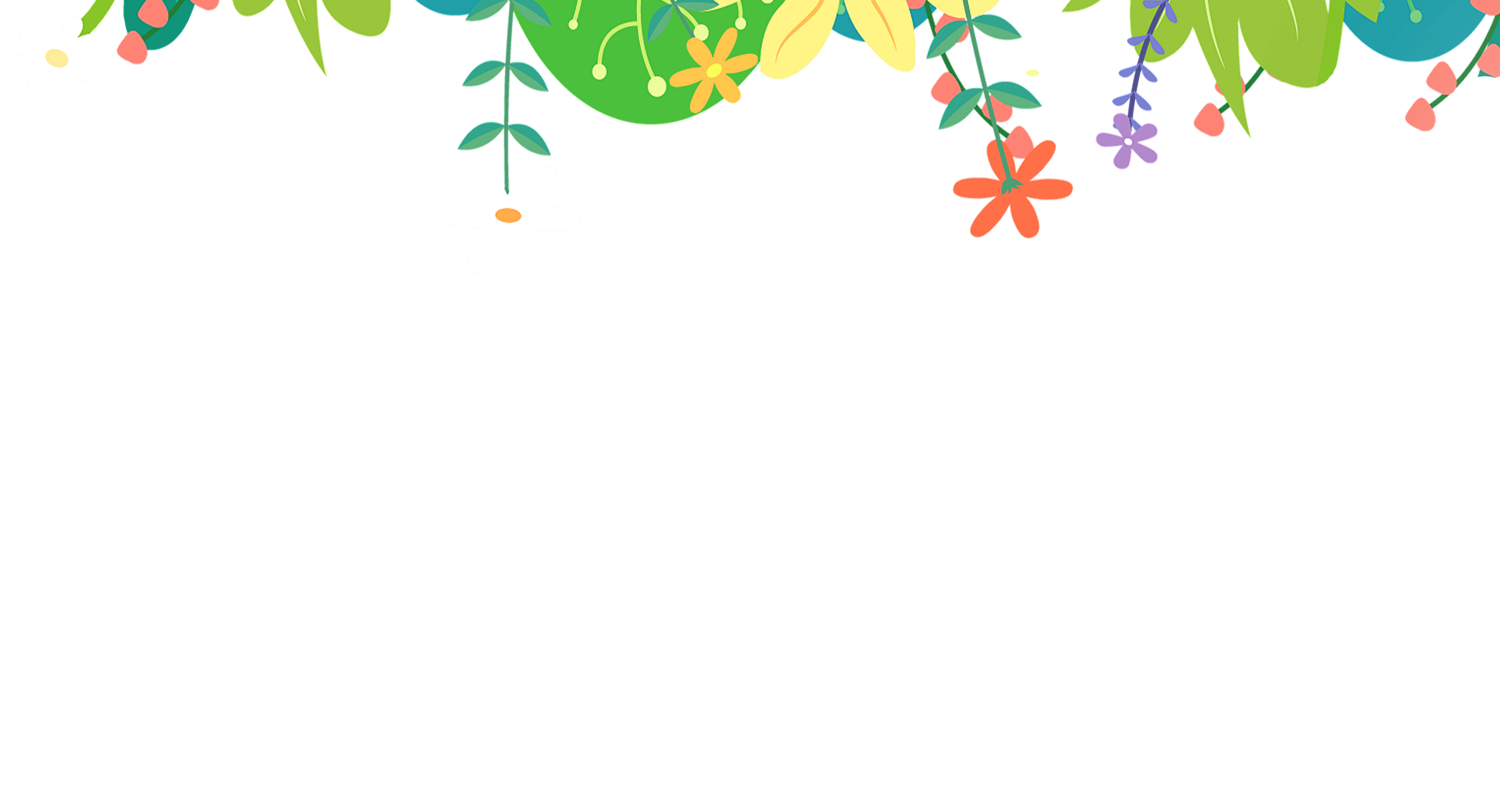 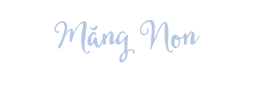 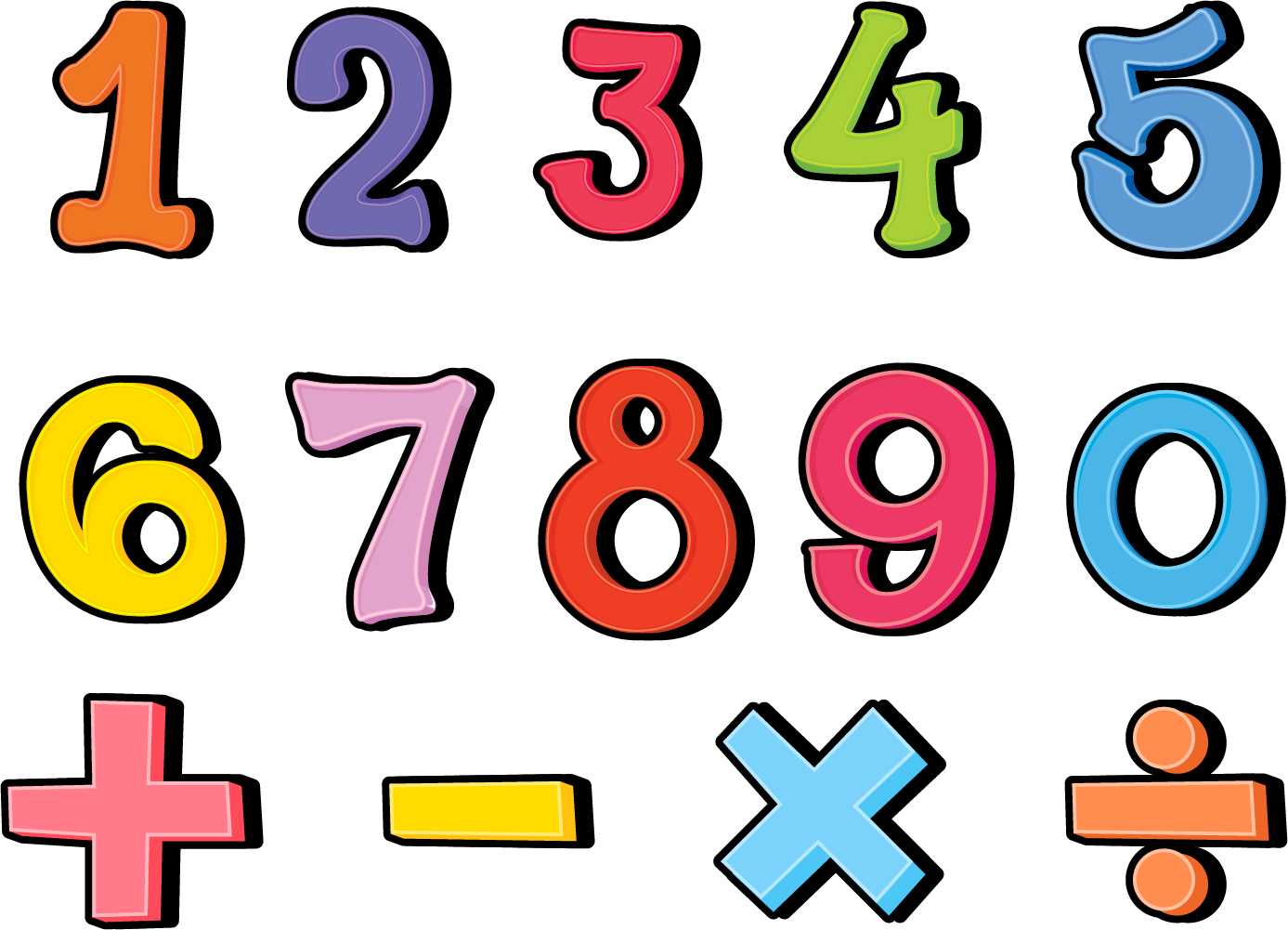 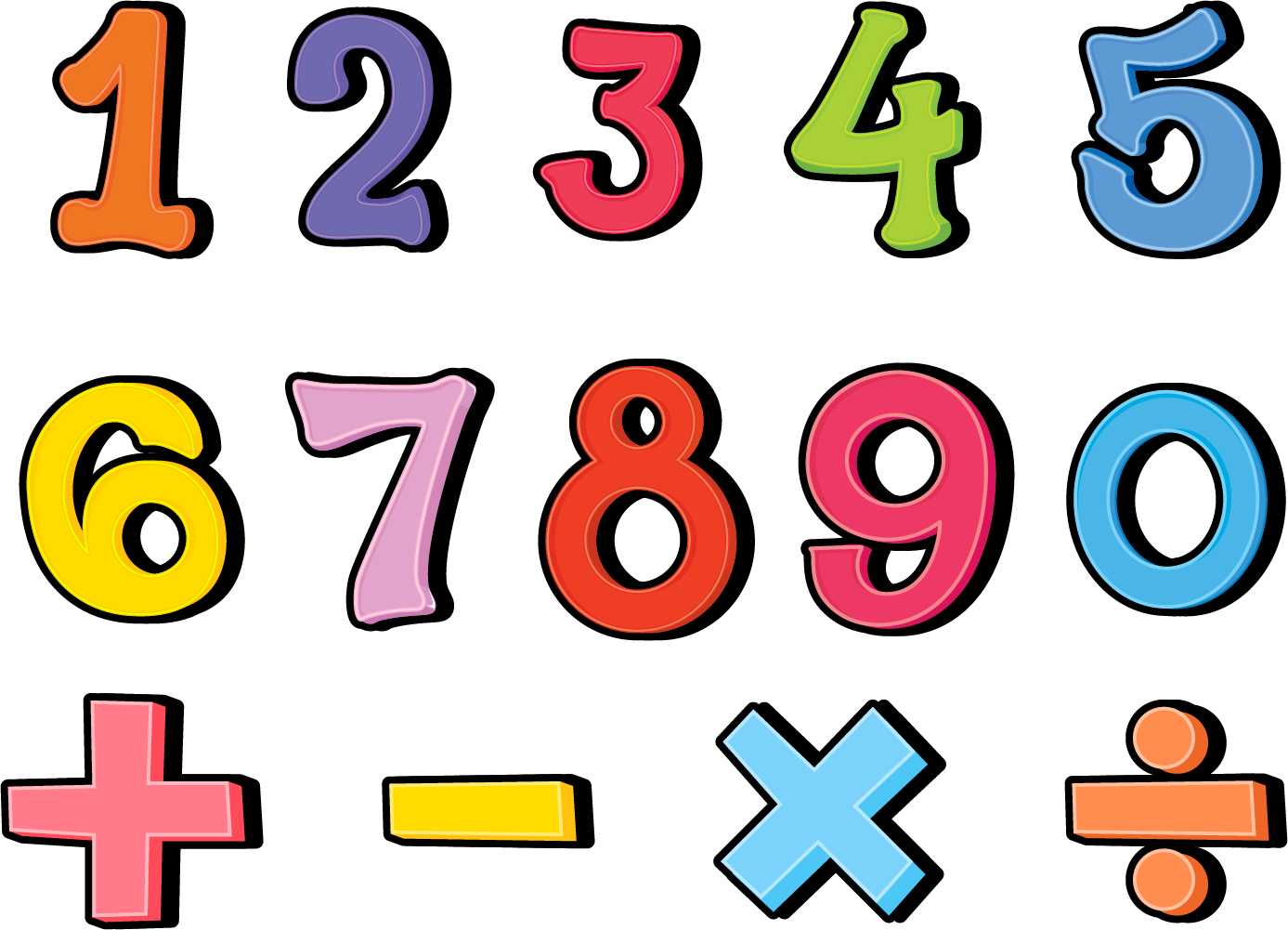 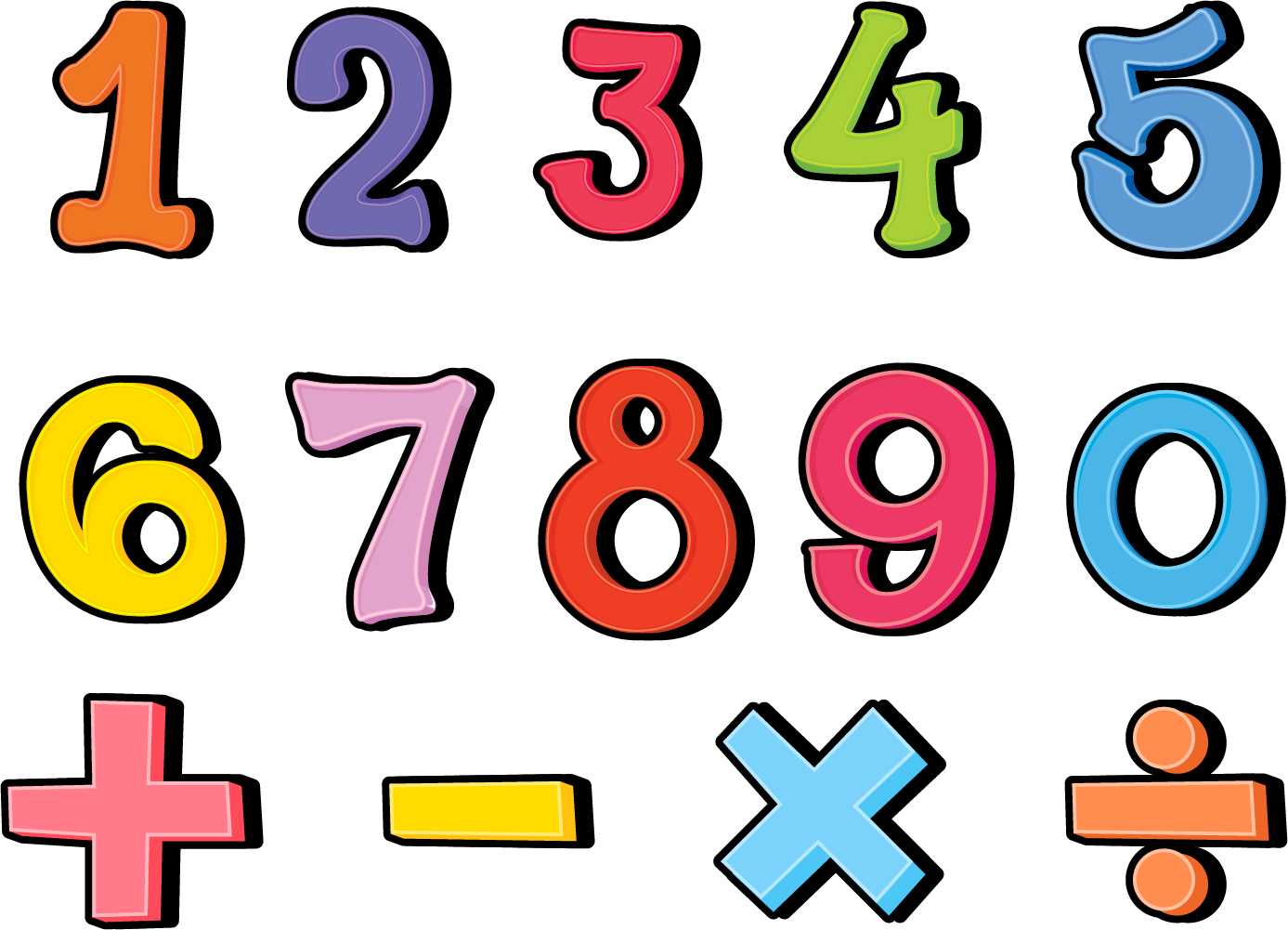 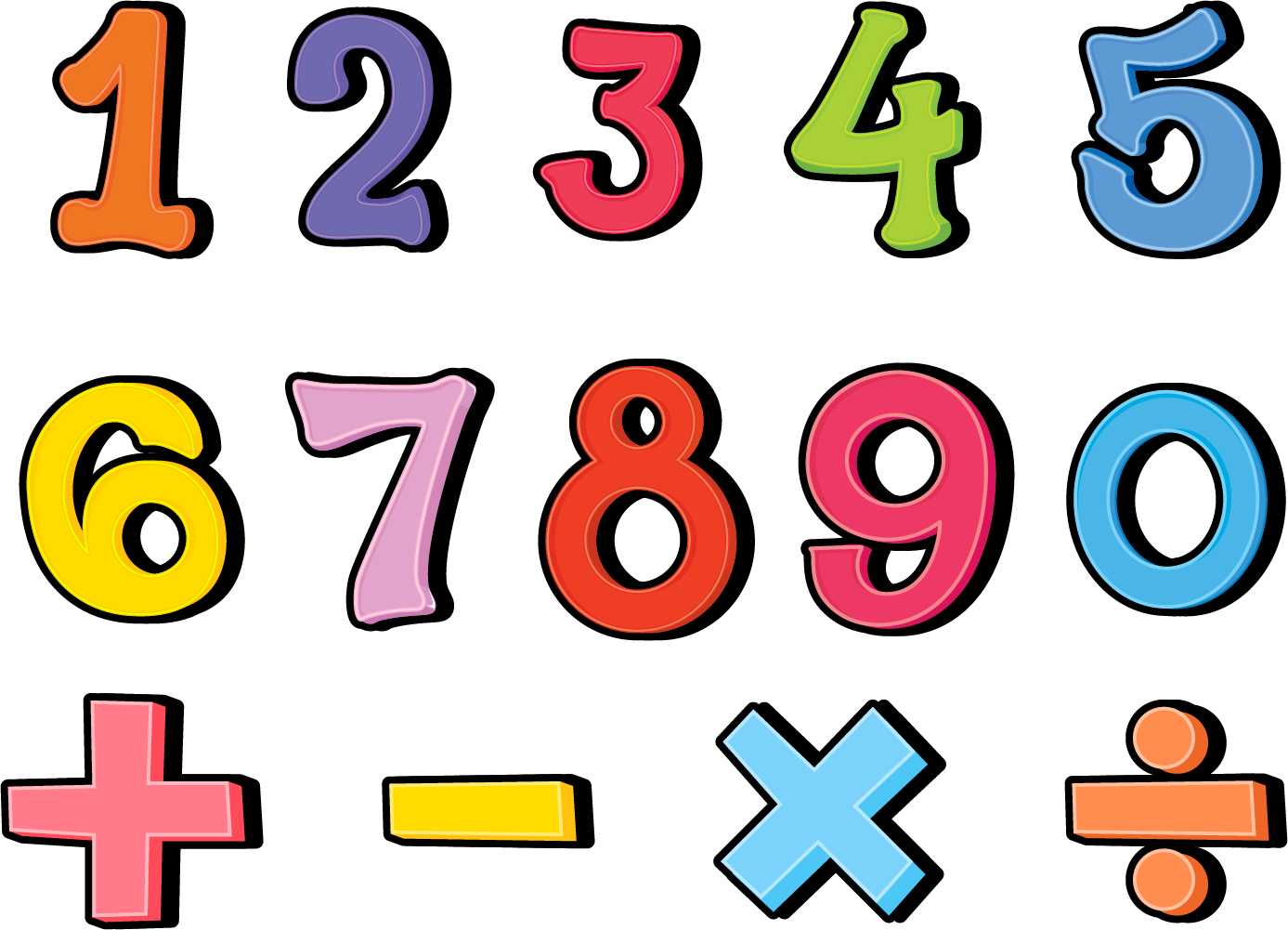 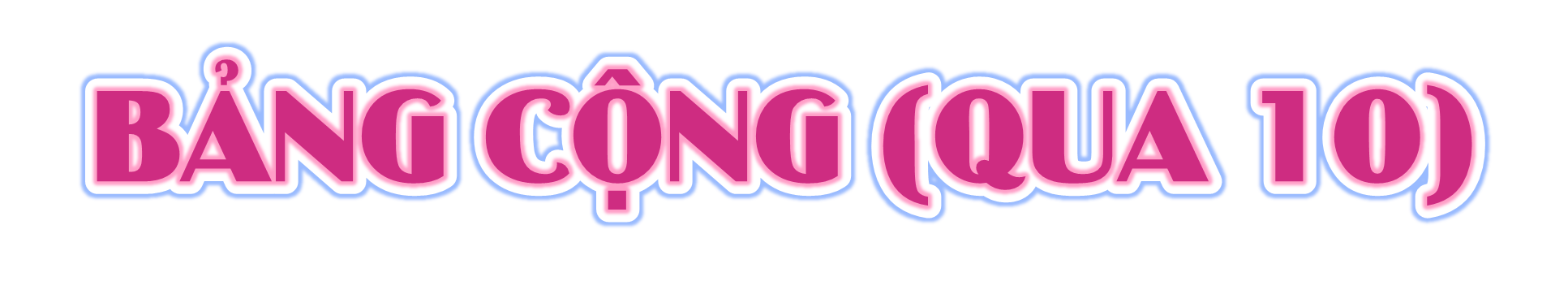 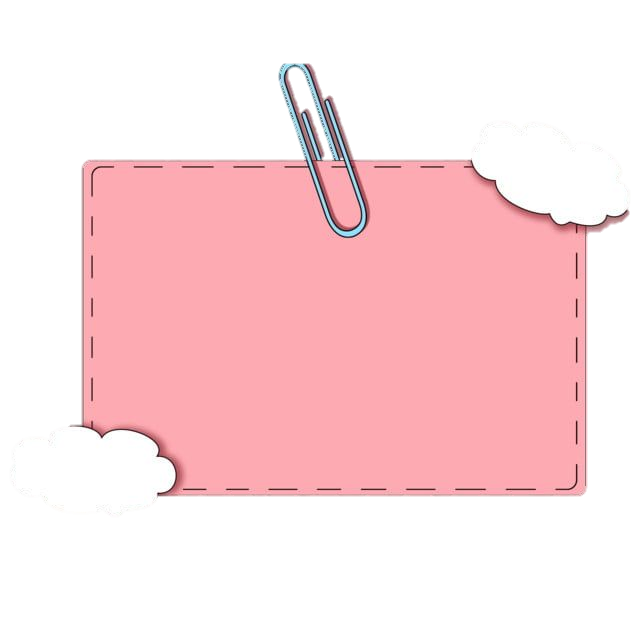 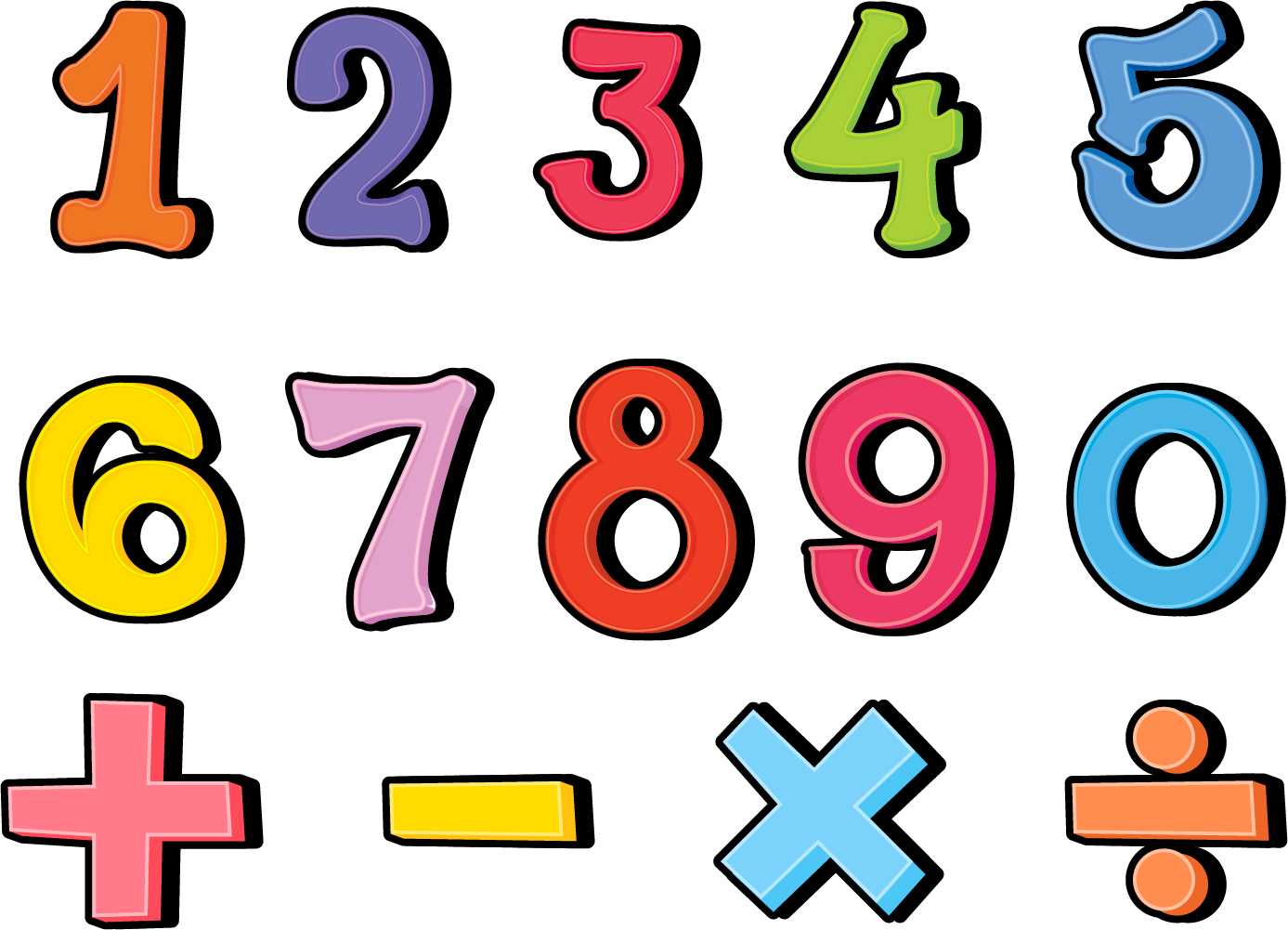 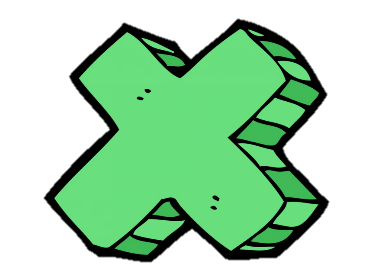 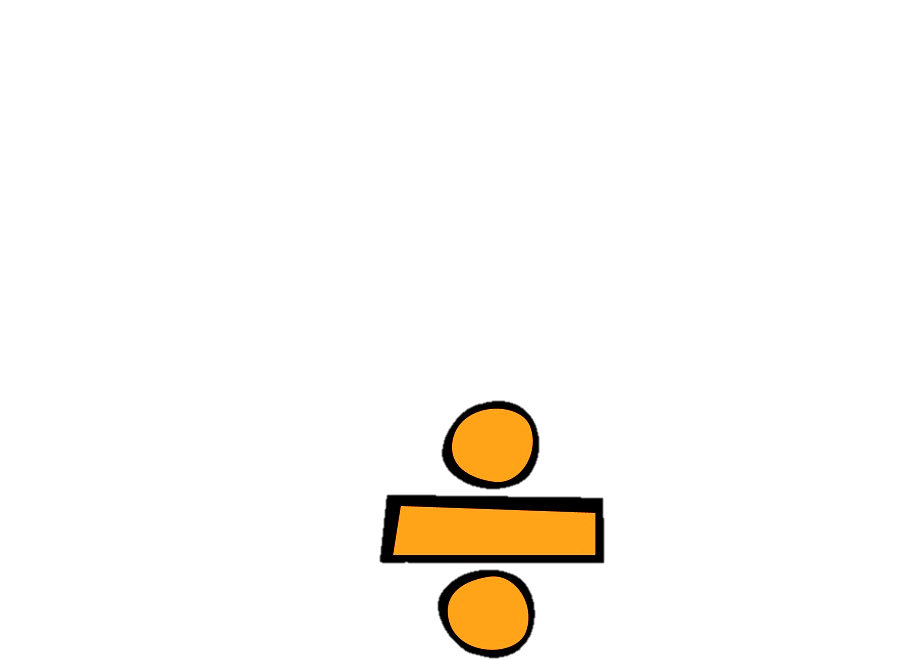 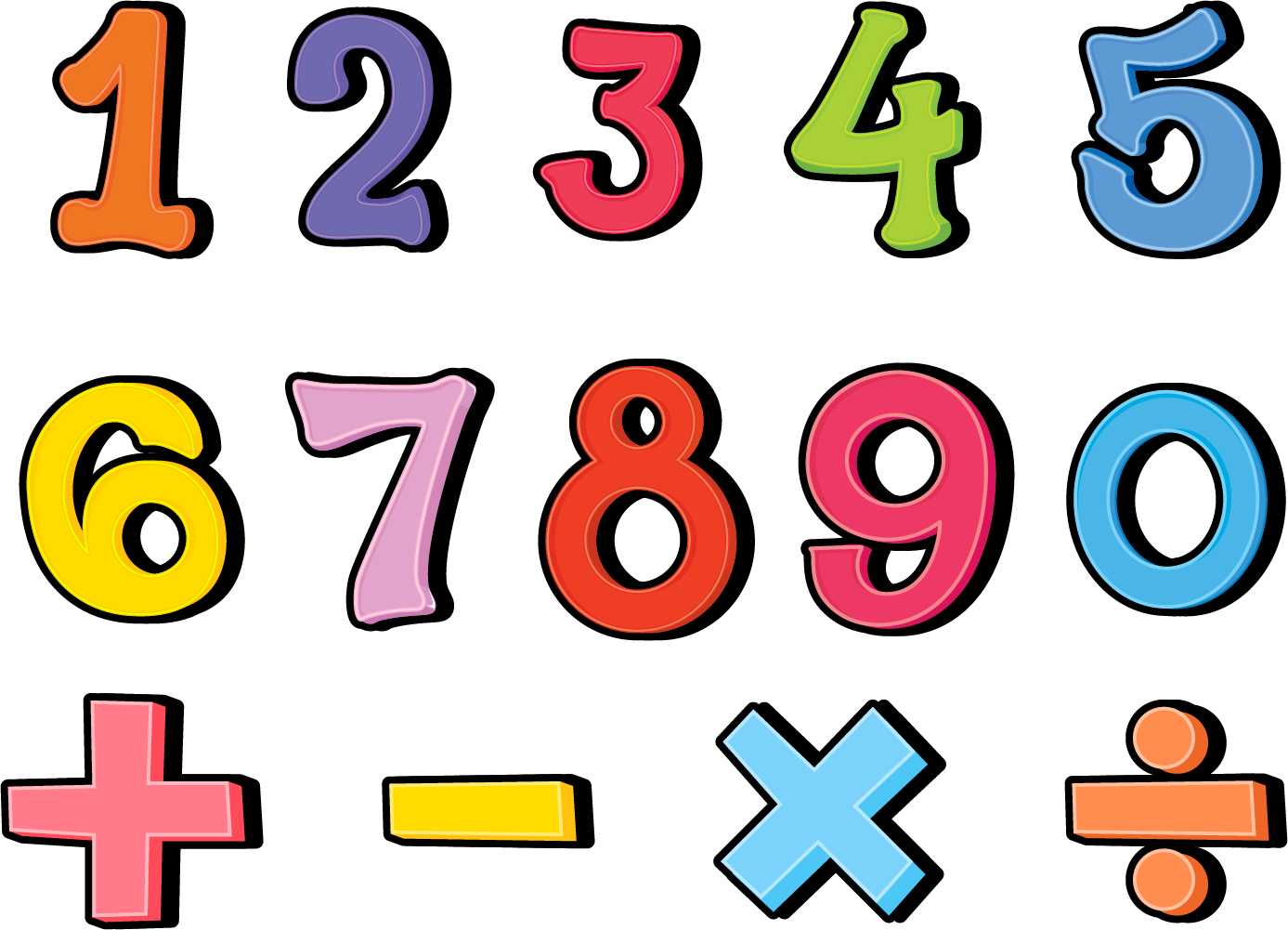 Bài 8
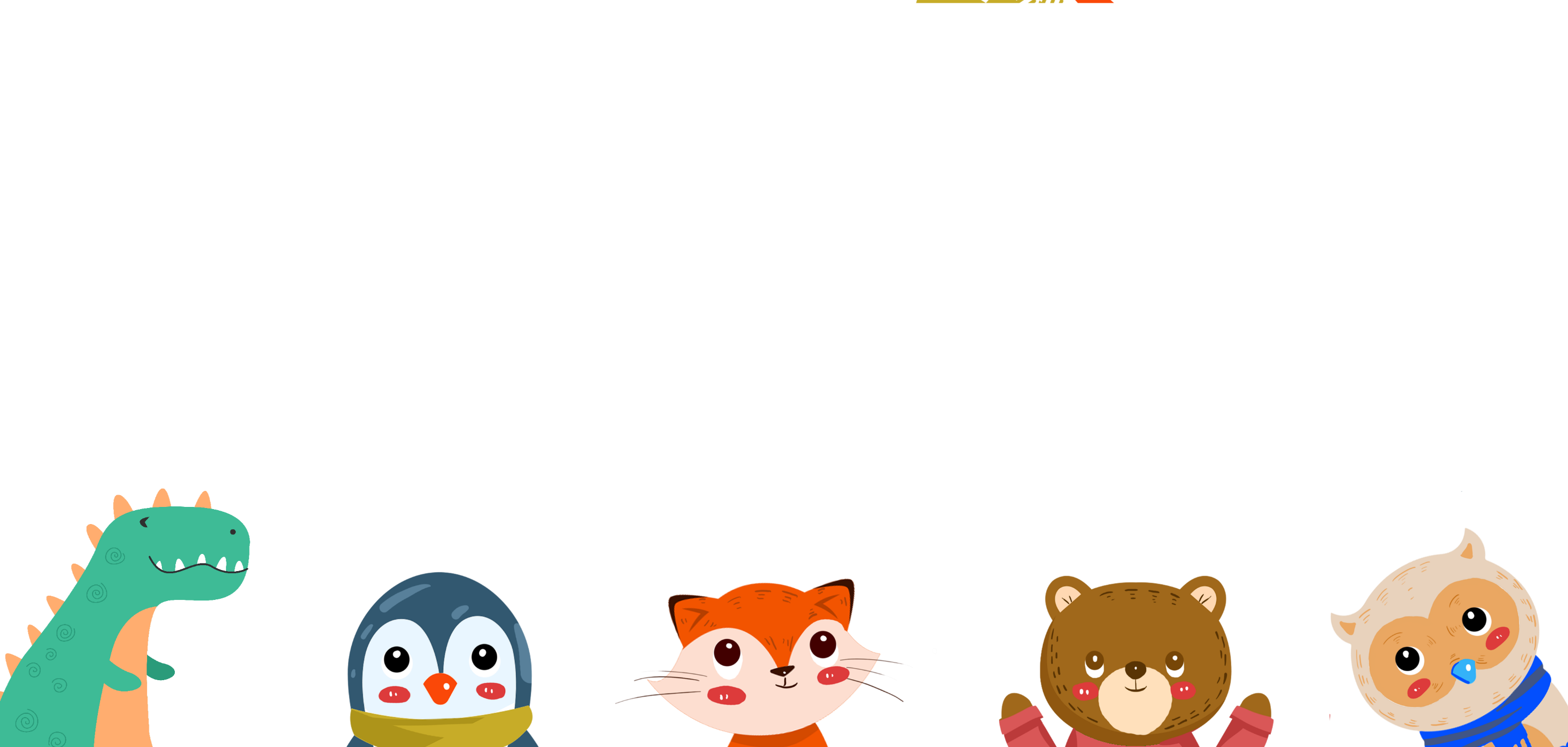 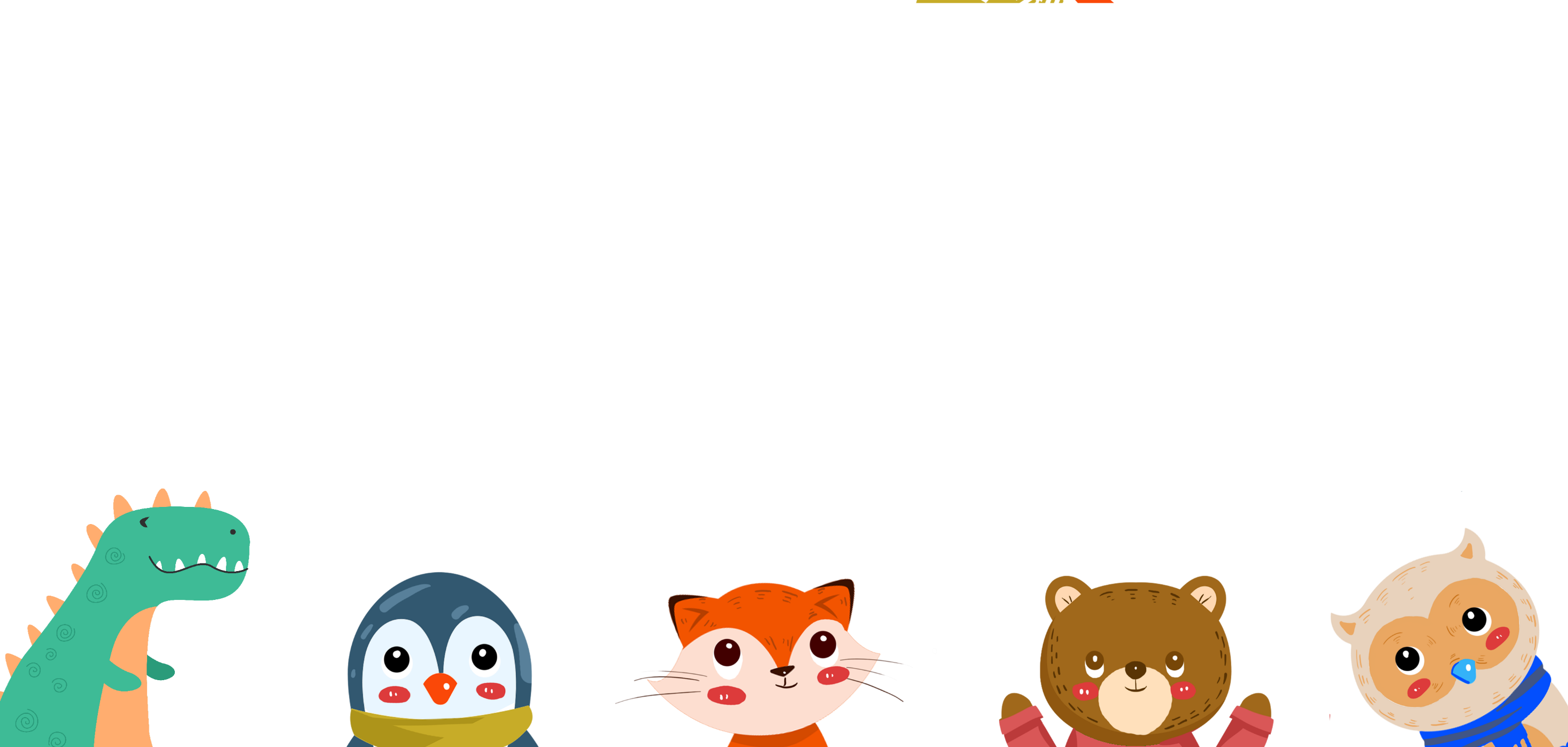 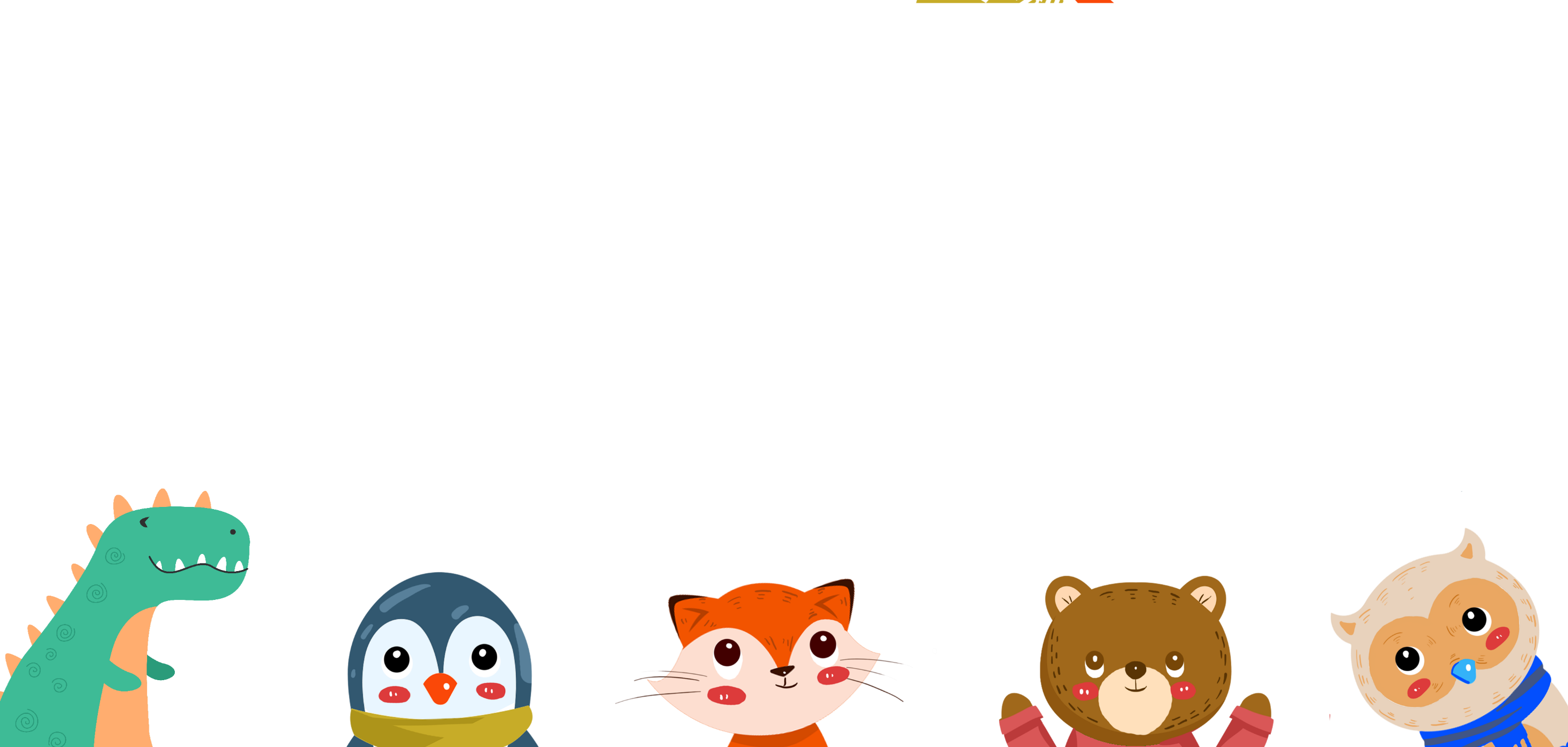 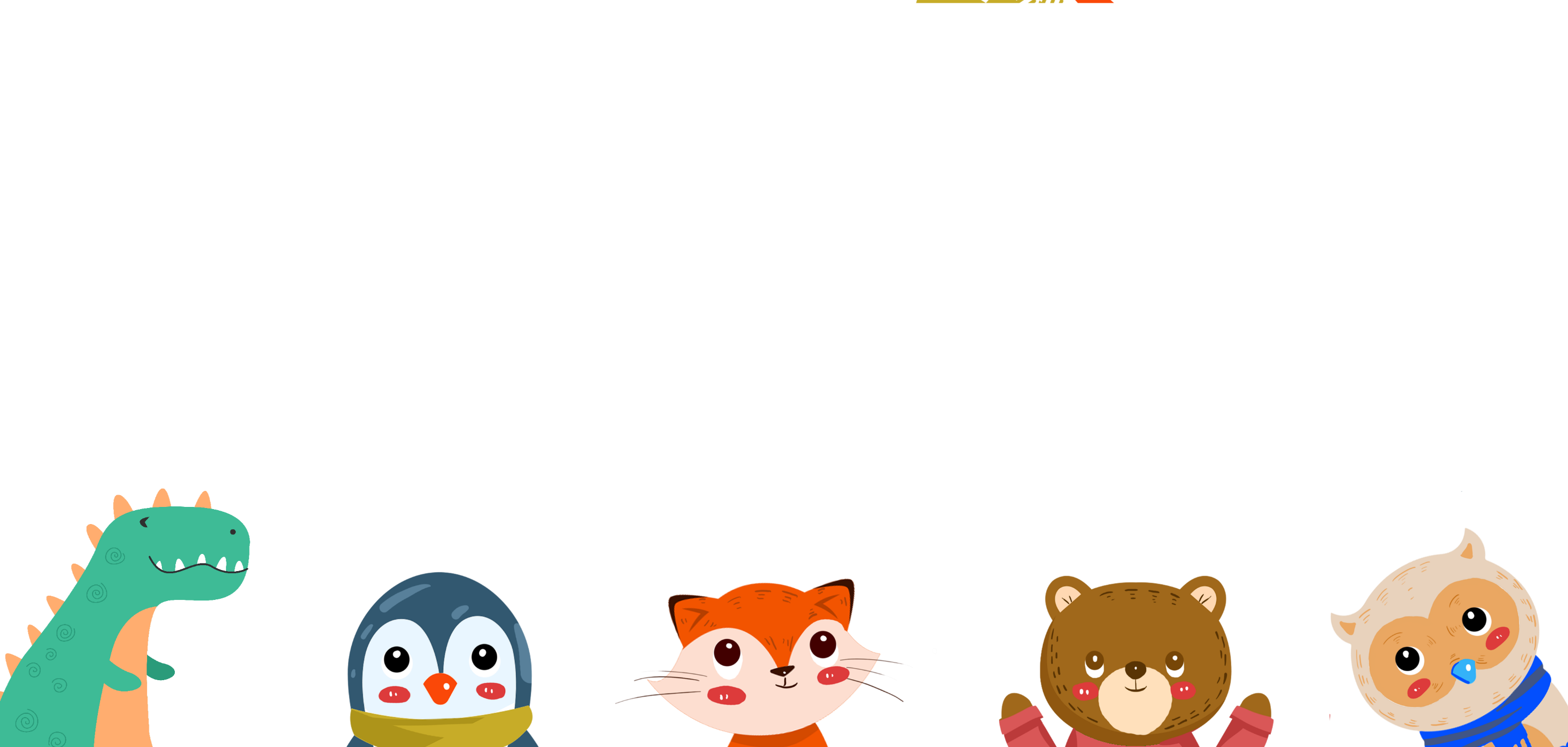 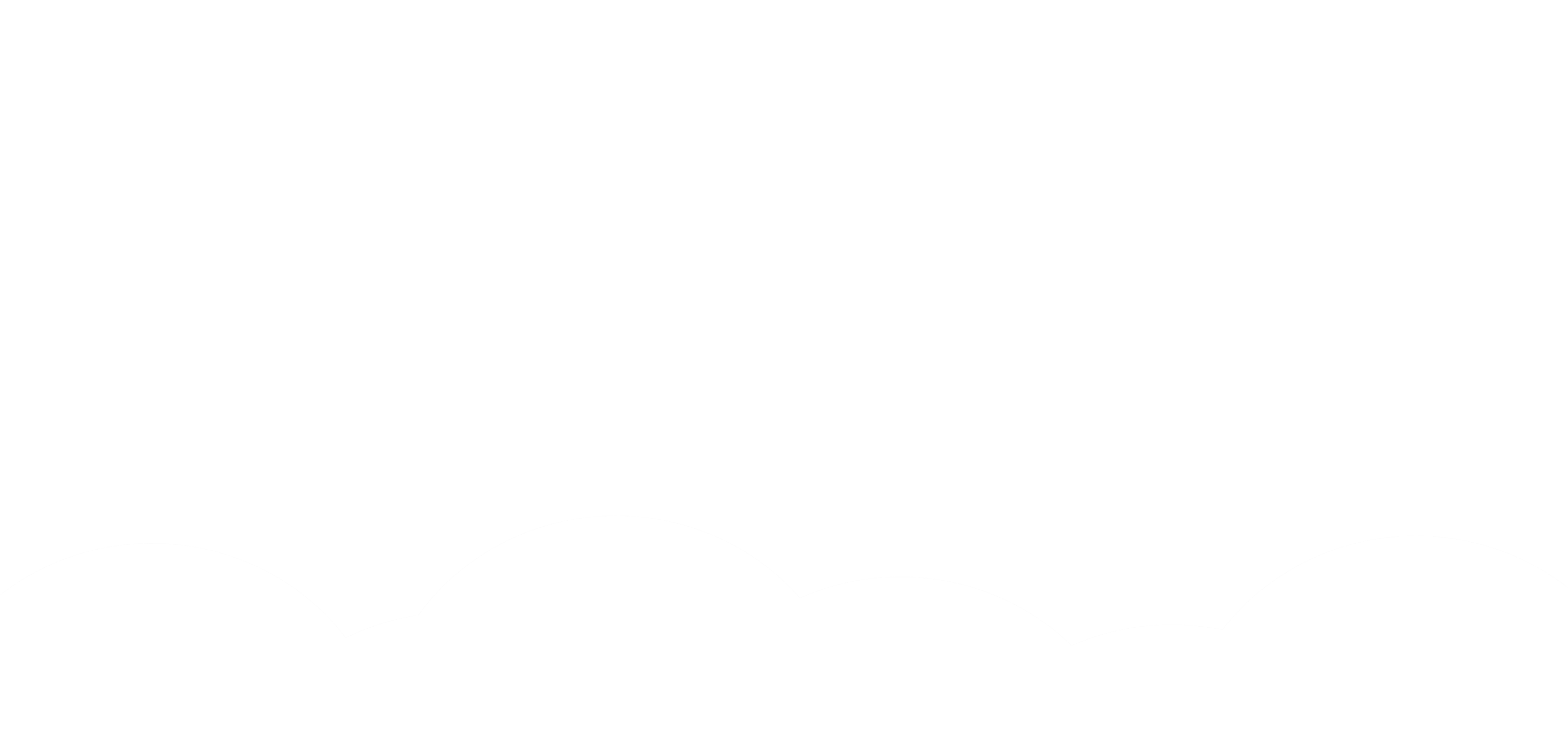 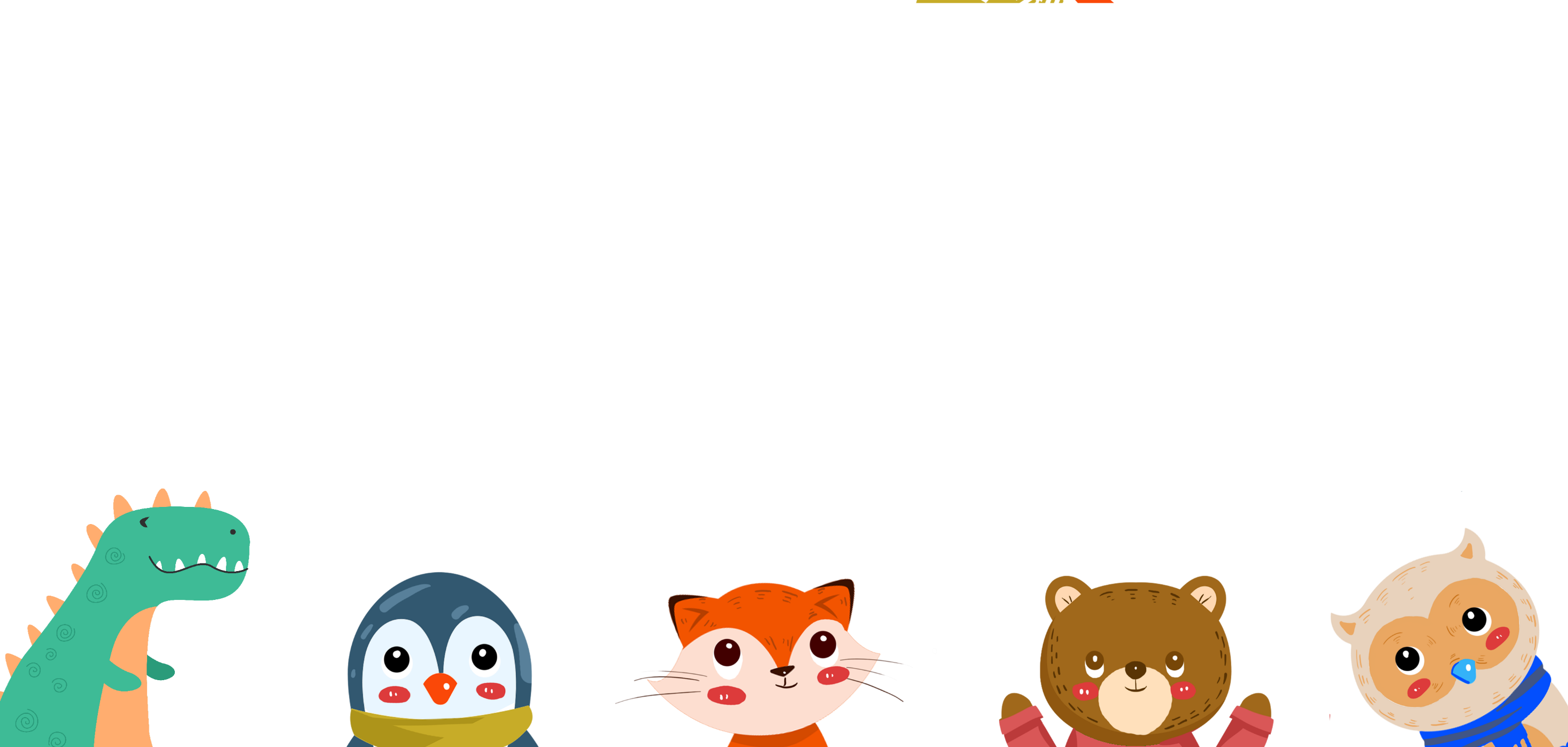 Măng Non
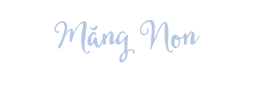 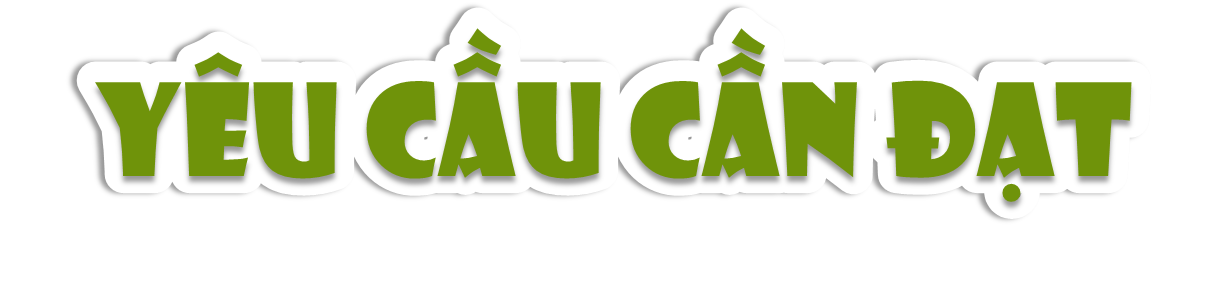 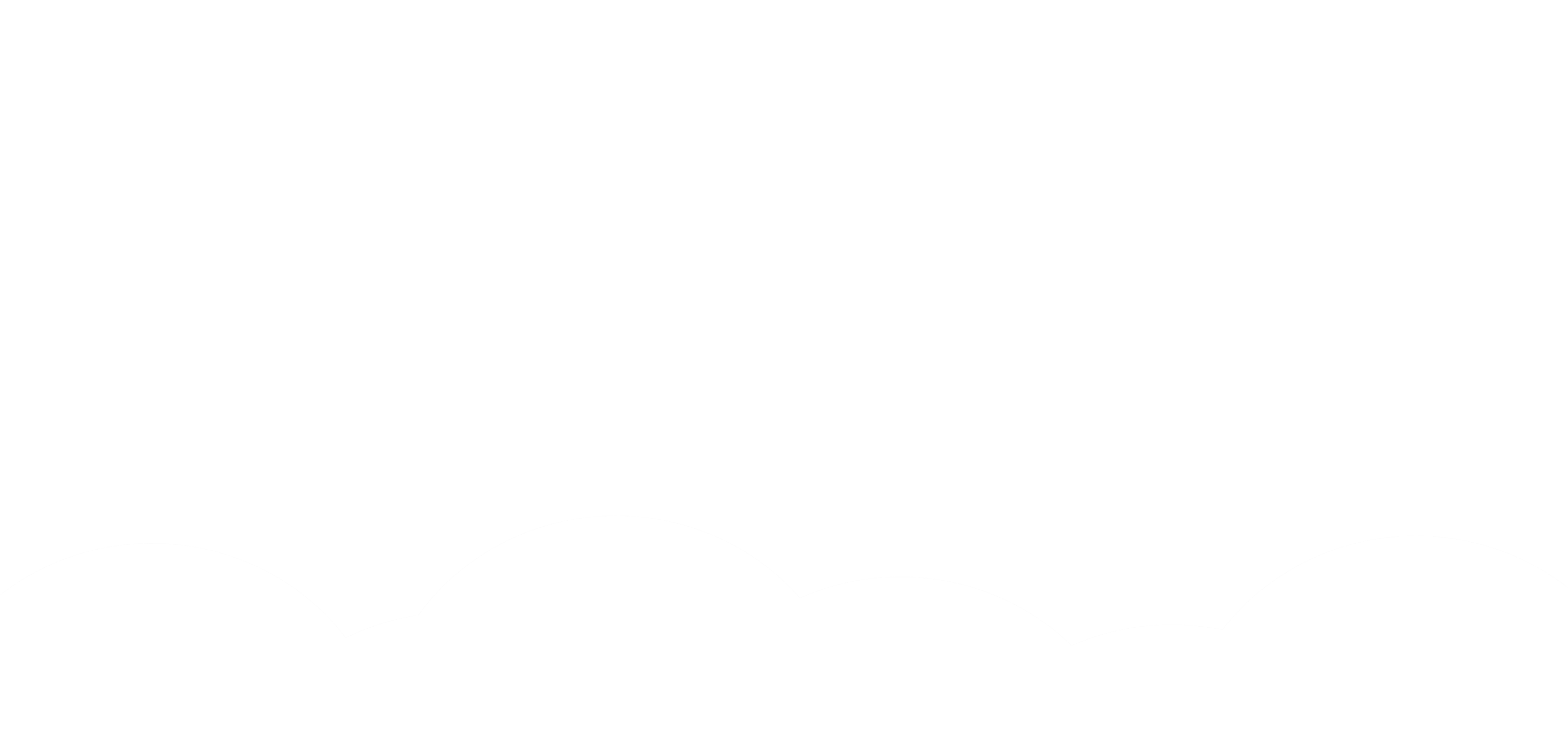 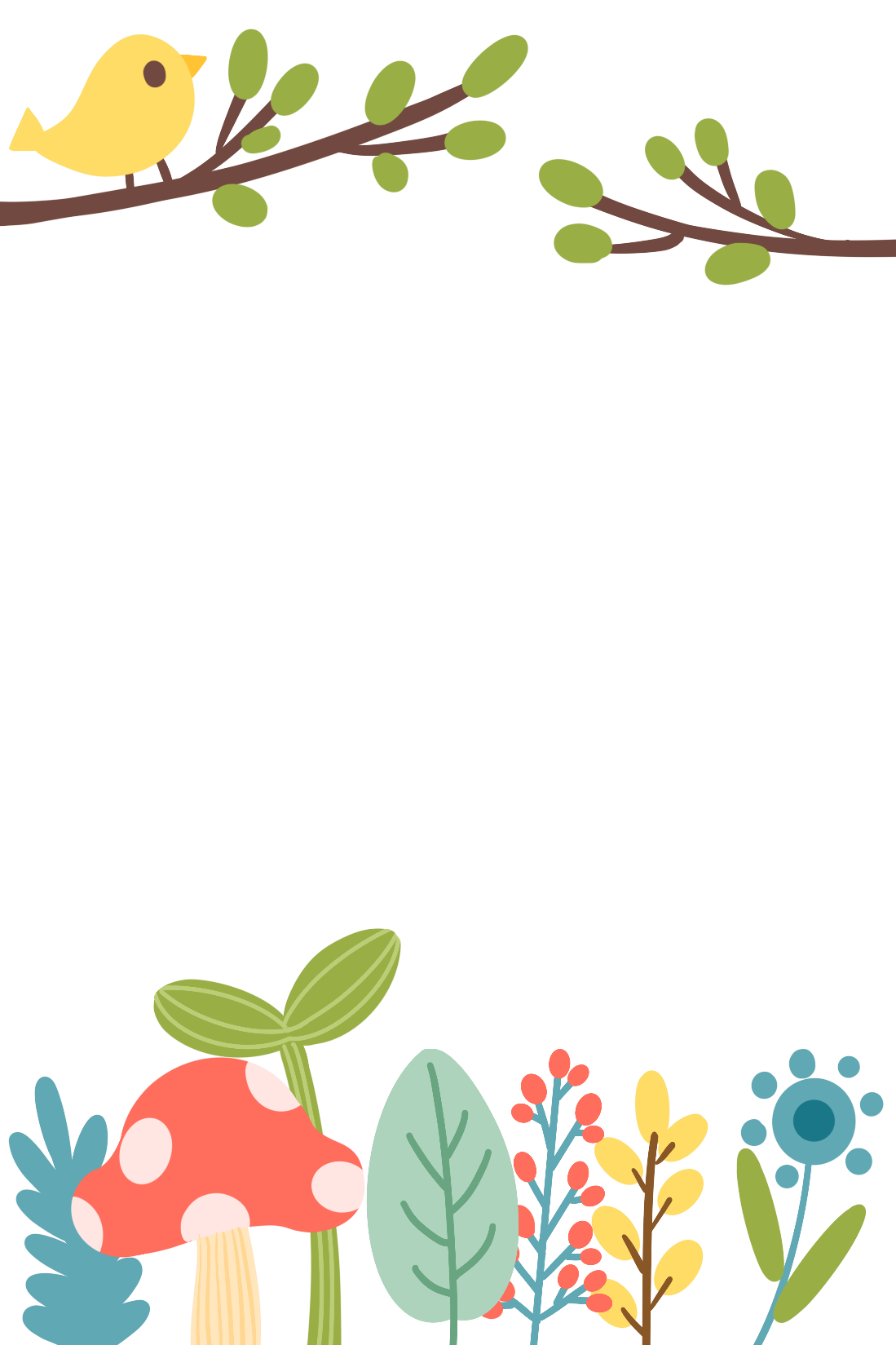 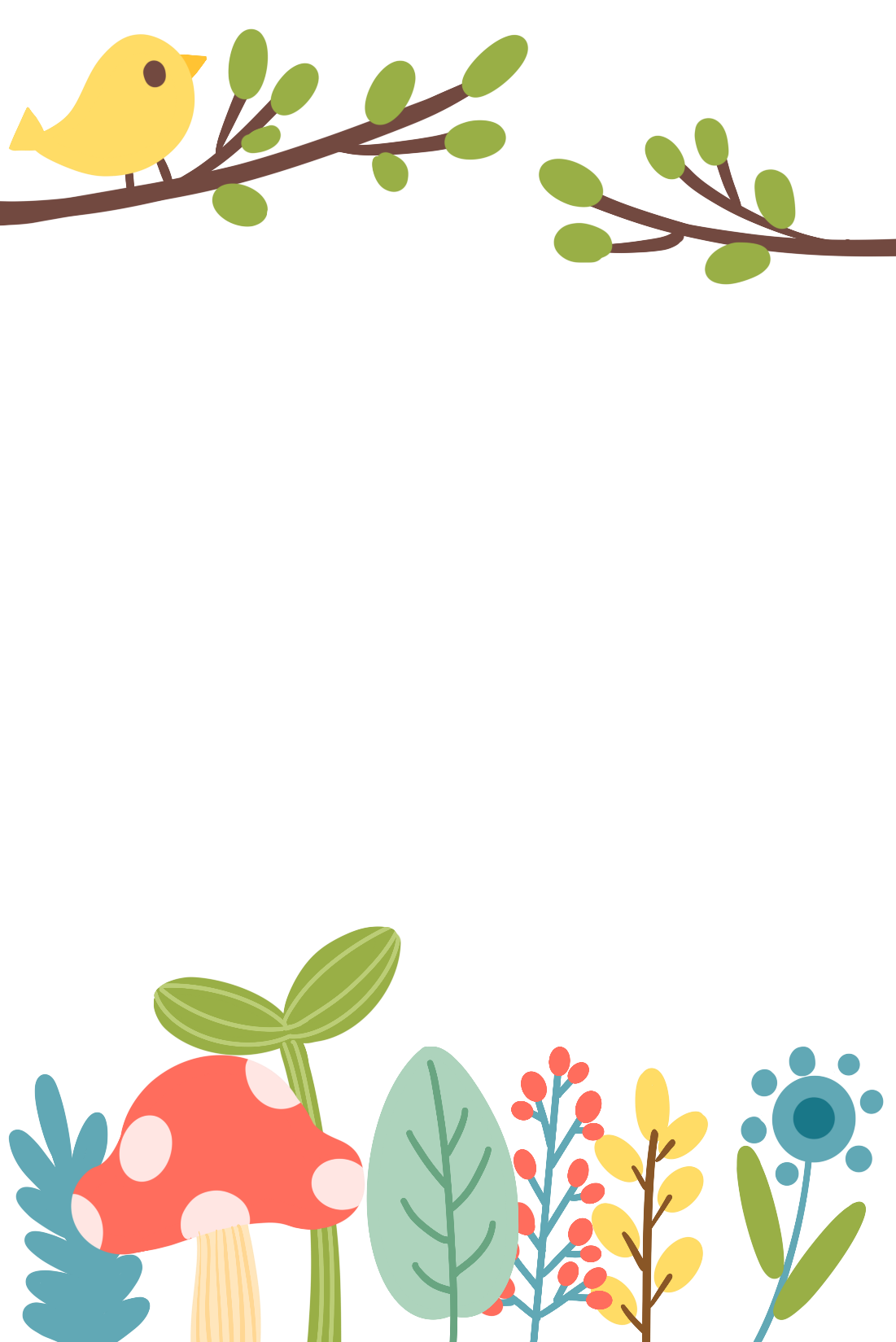 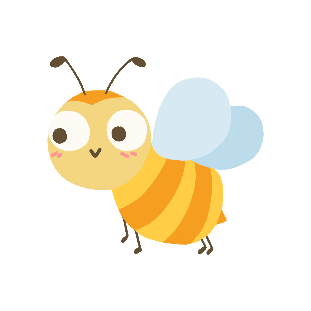 *Kiến thức, kĩ năng:
- Hình thành được bảng cộng ( qua 10) qua việc hệ thống lại các phép cộng (qua 10) đã học thành một bảng.
- Vận dụng bảng cộng ( qua 10) vào tính nhẩm, giả các bài tập hoặc bài toán thực tế liên quan đến phép cộng ( qua 10)
*Phát triển năng lực và phẩm chất:
- Phát triển năng lực tính toán, năng lực giải quyết vấn đề, năng lực giao tiếp toán học.
- Phát triển kĩ năng hợp tác, rèn tính cẩn thận.
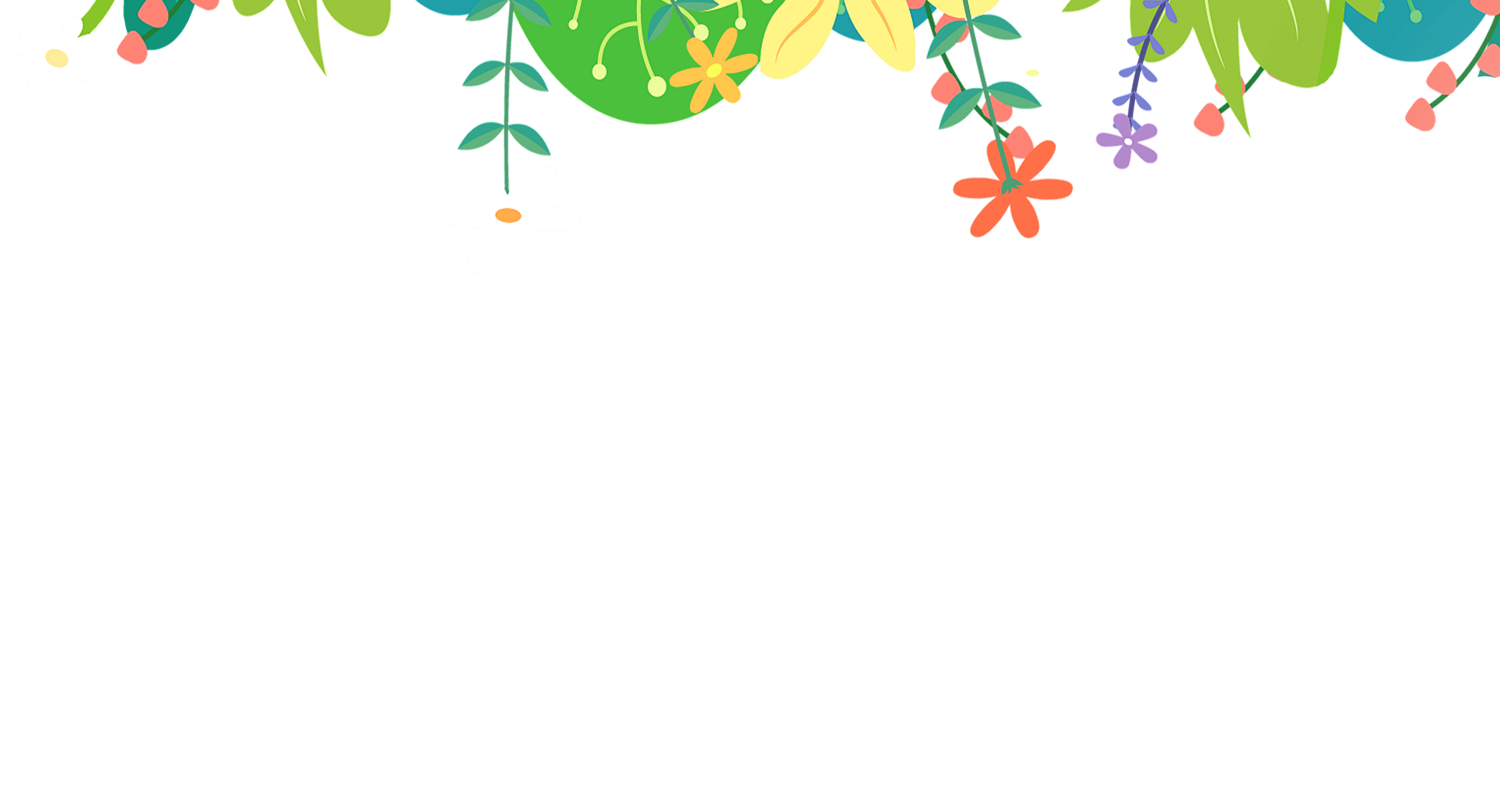 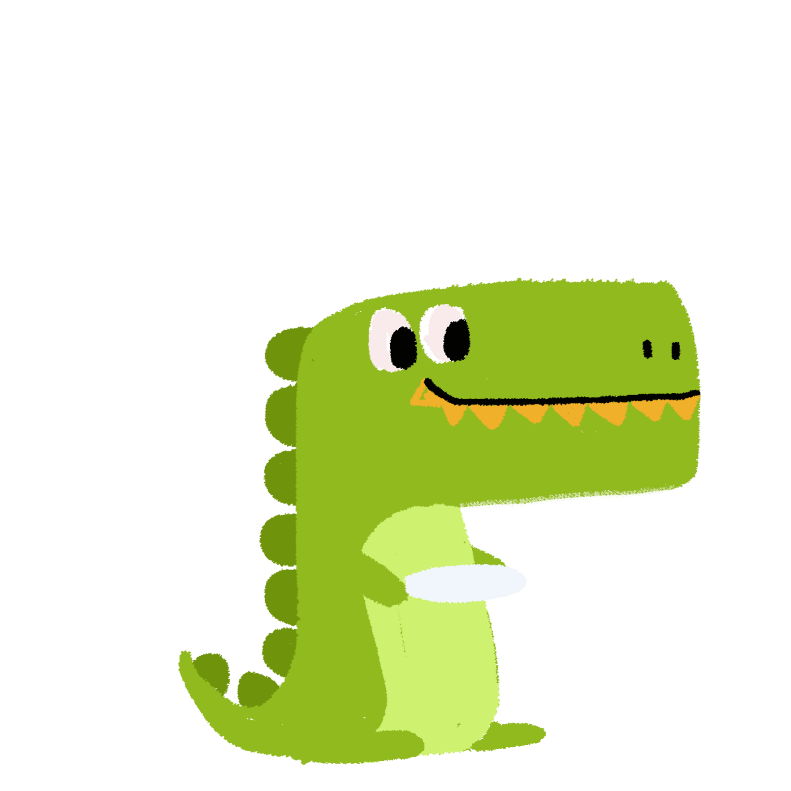 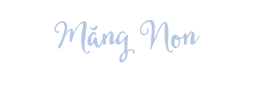 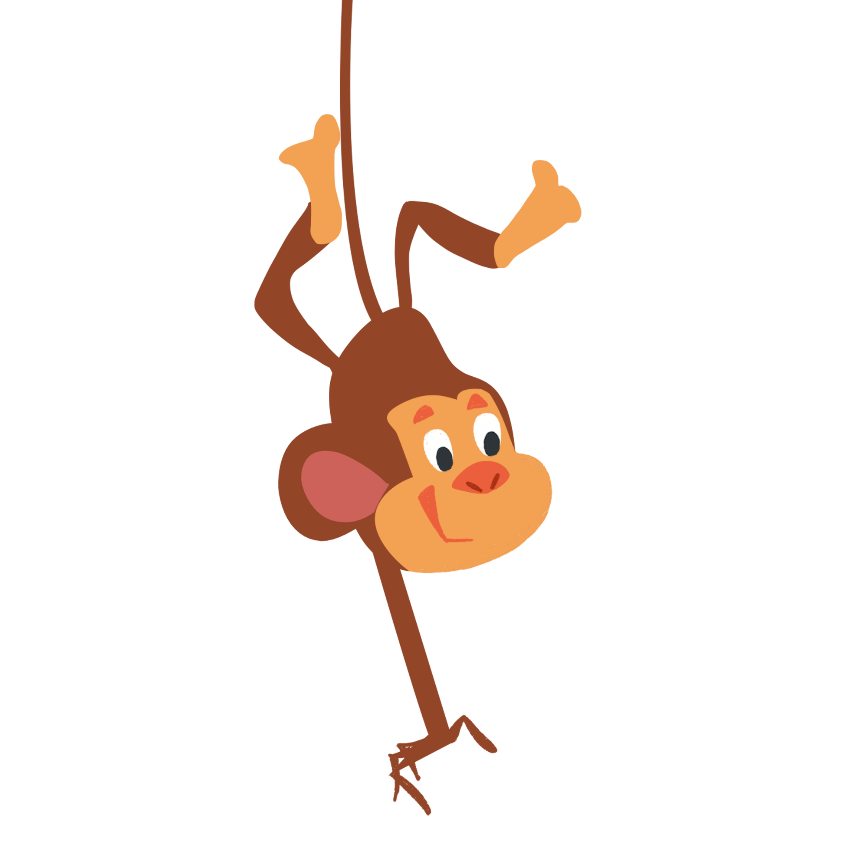 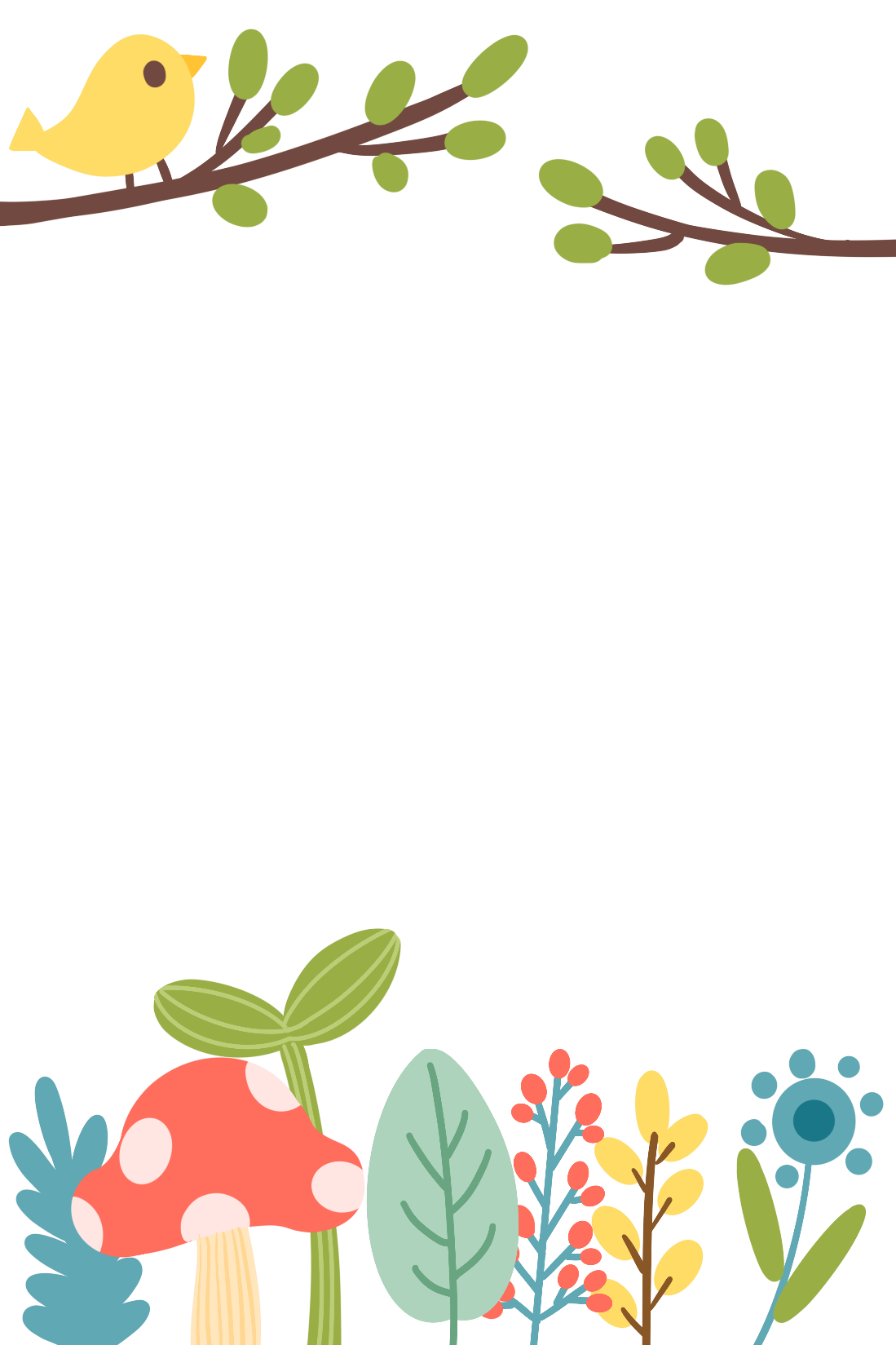 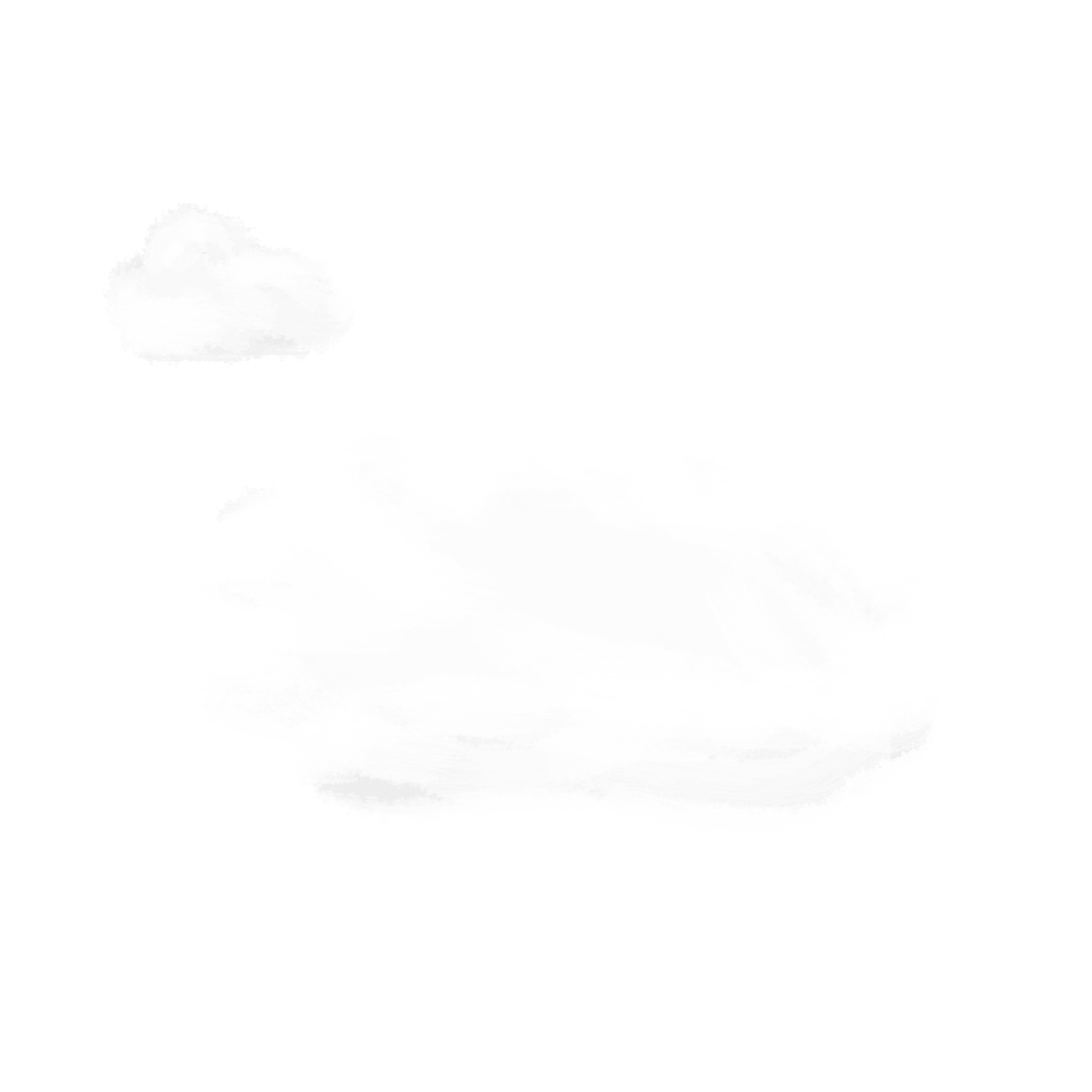 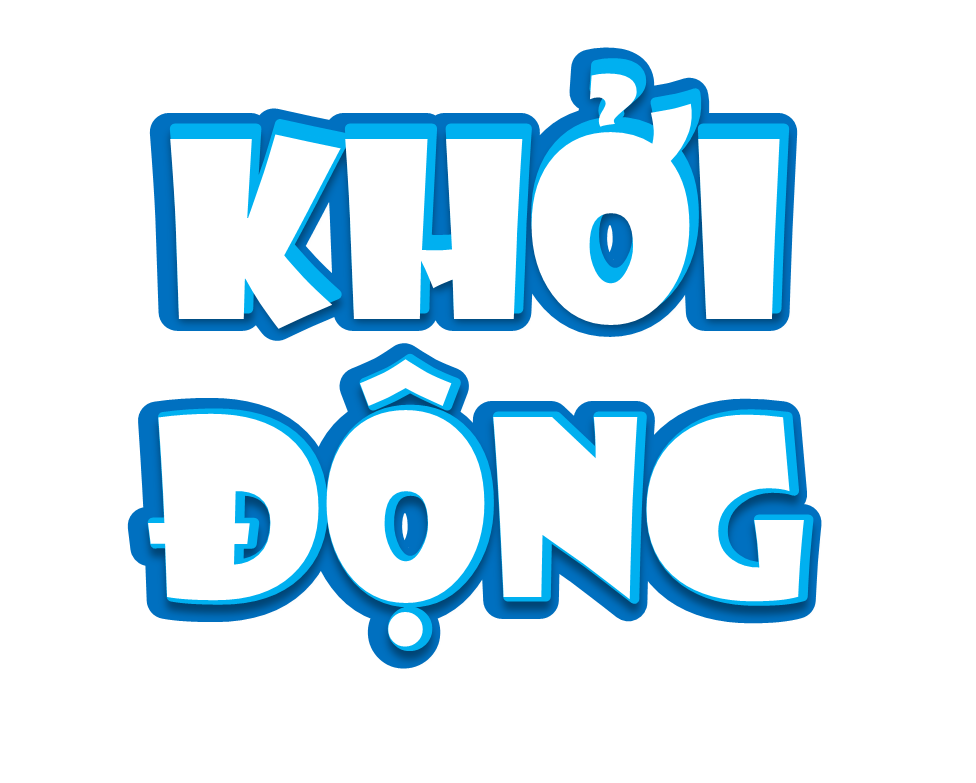 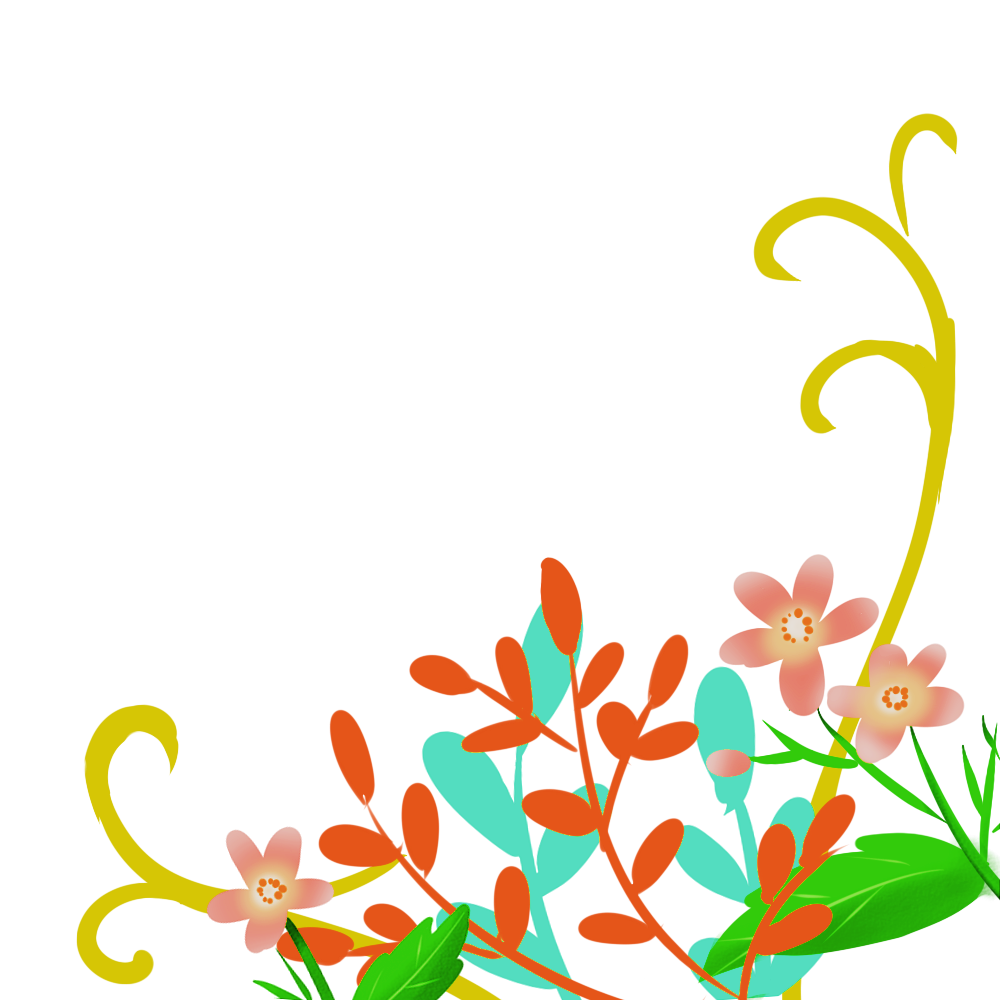 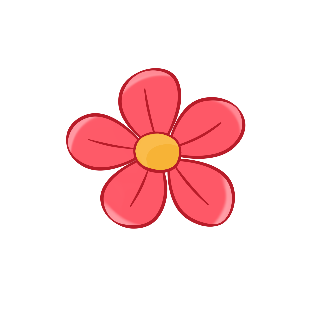 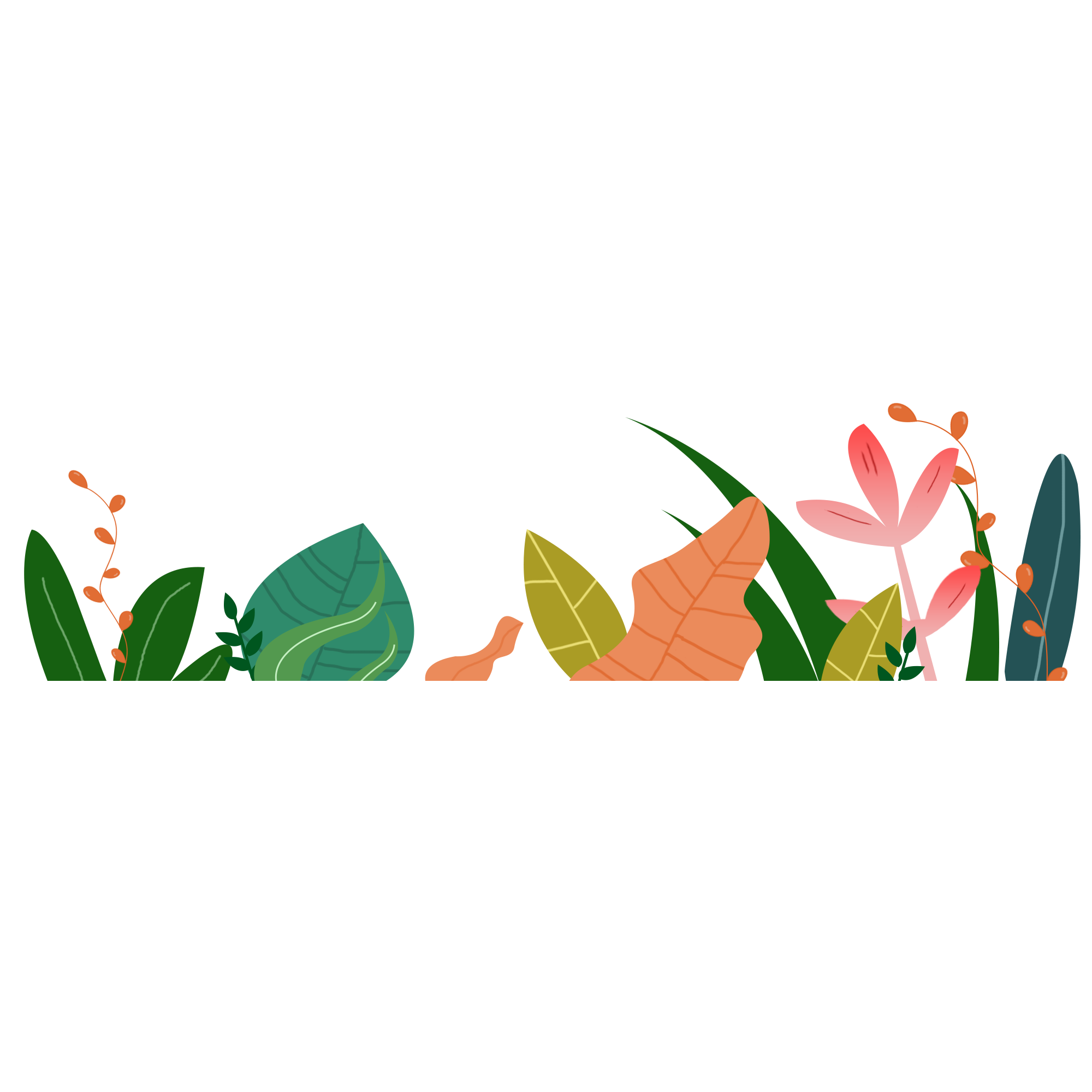 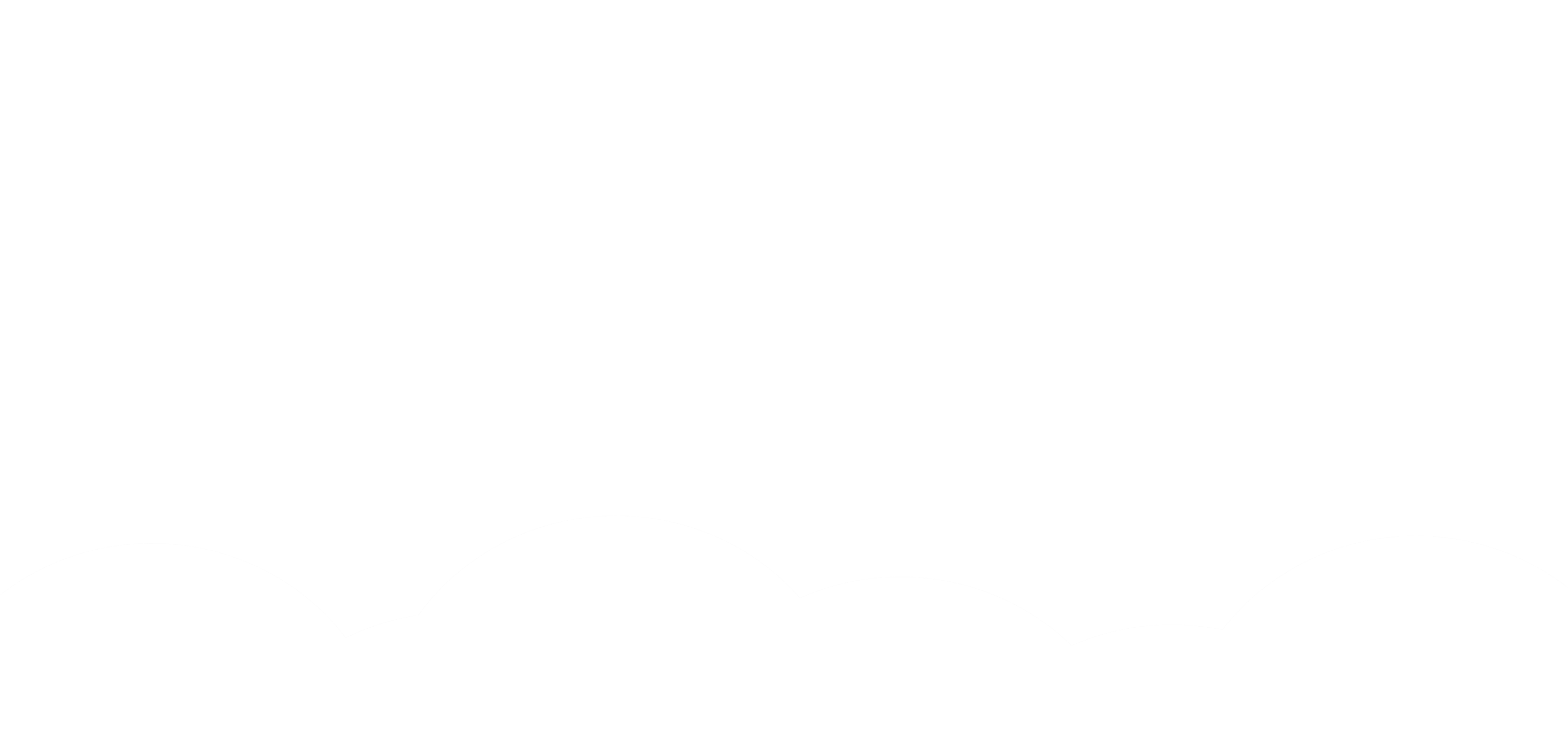 Măng Non
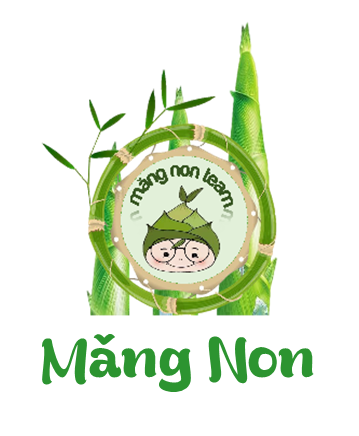 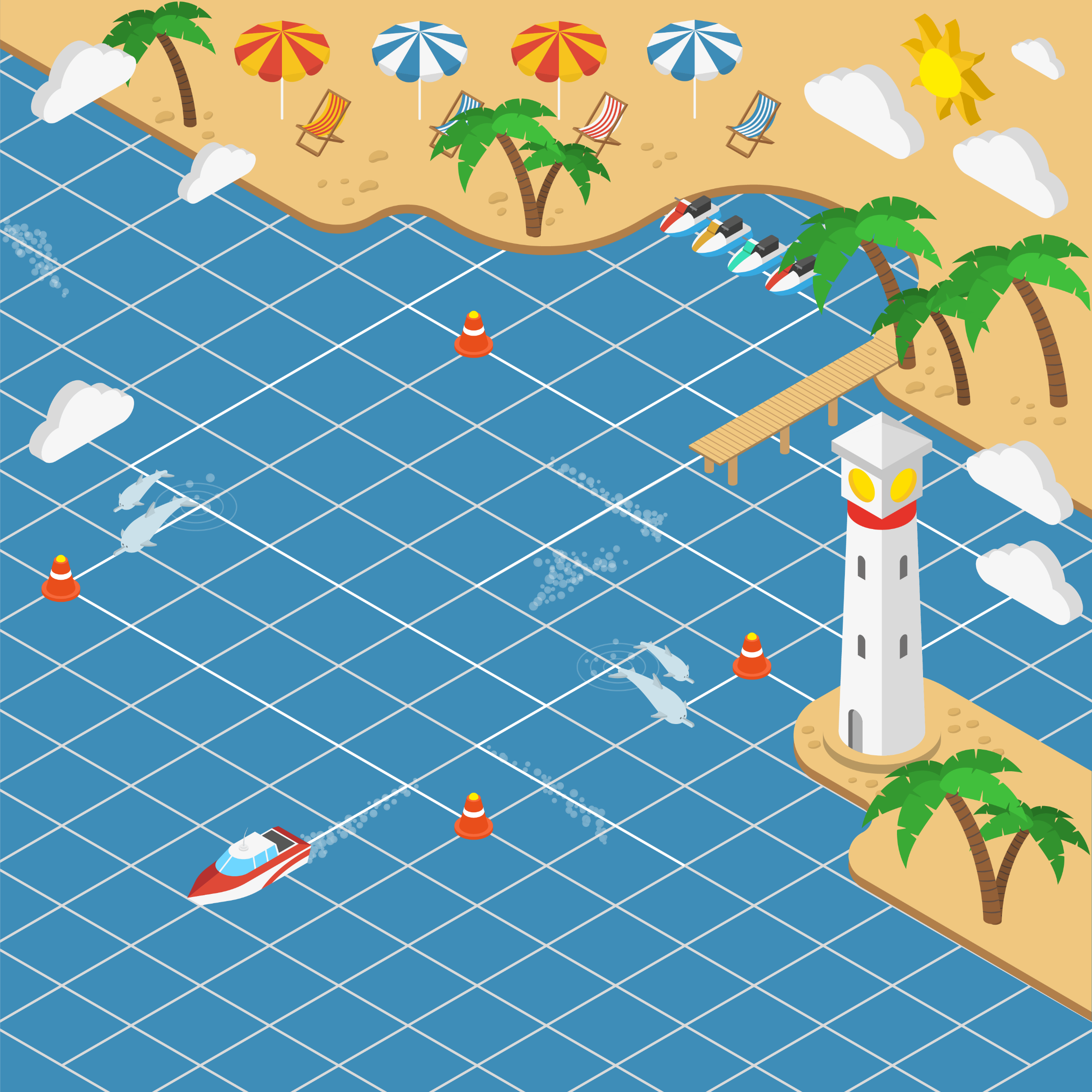 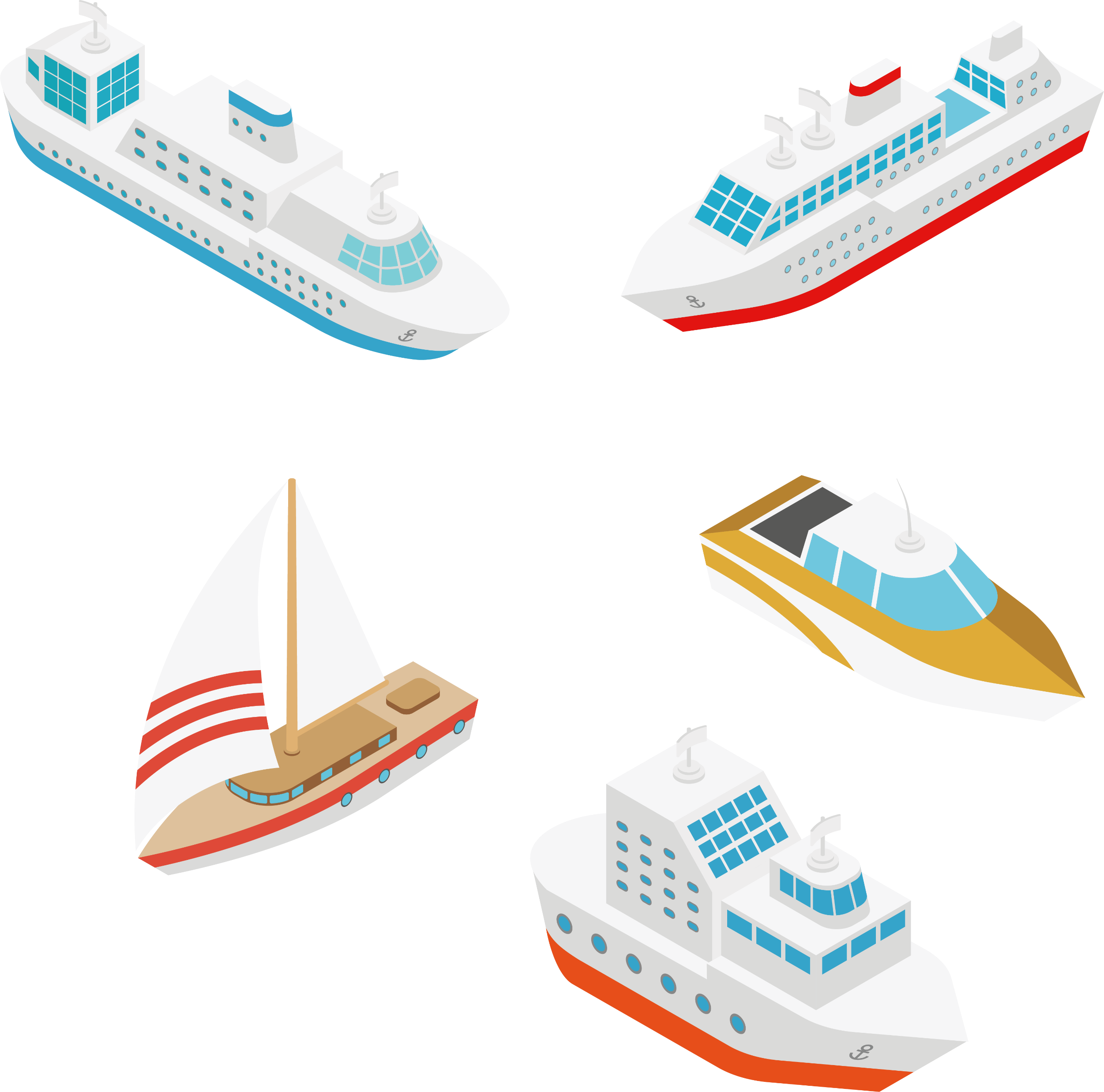 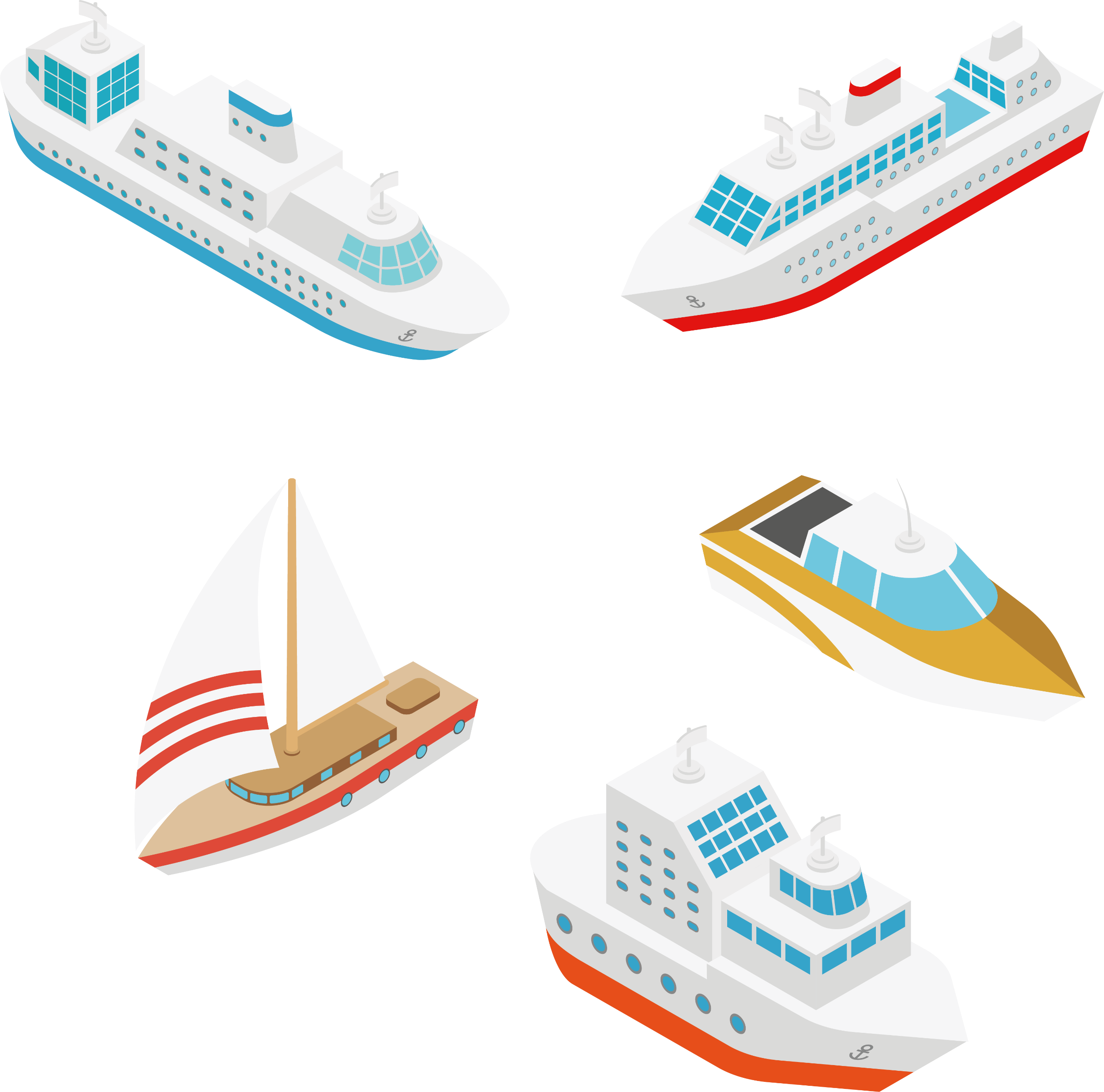 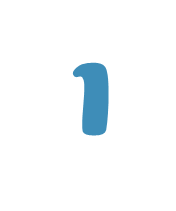 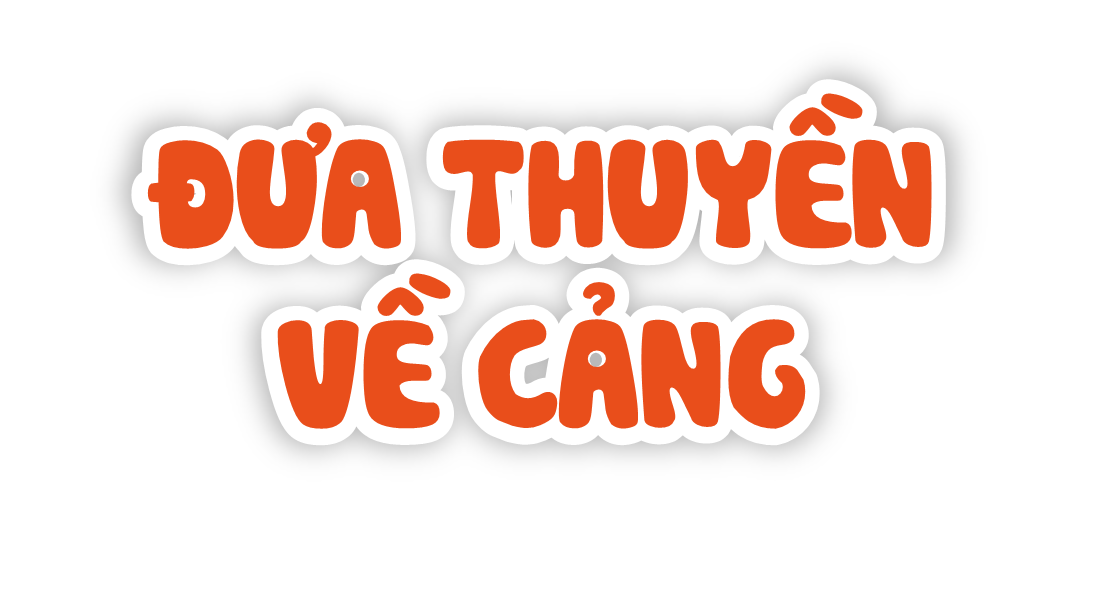 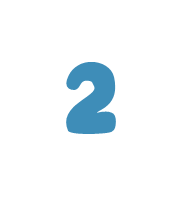 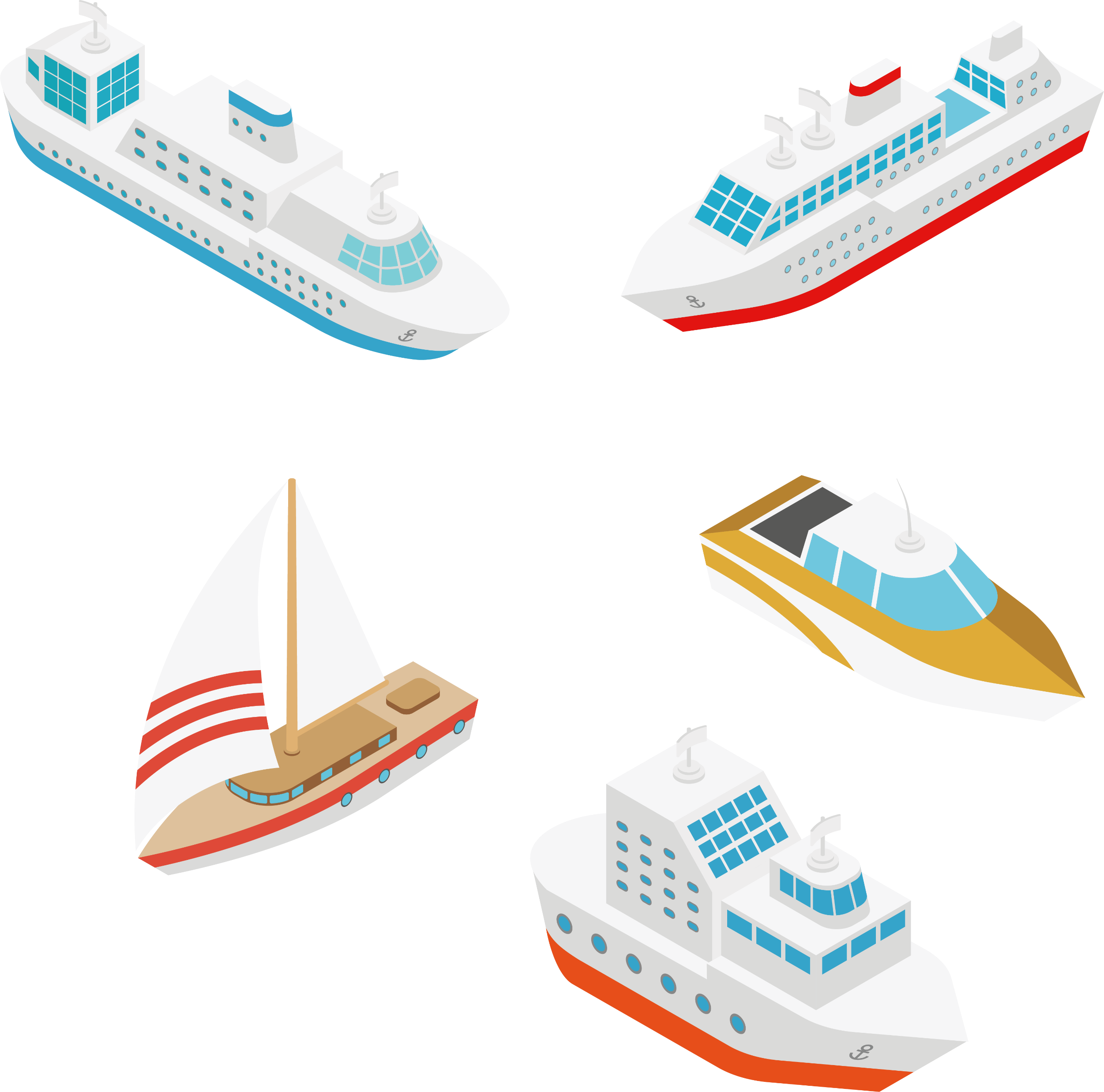 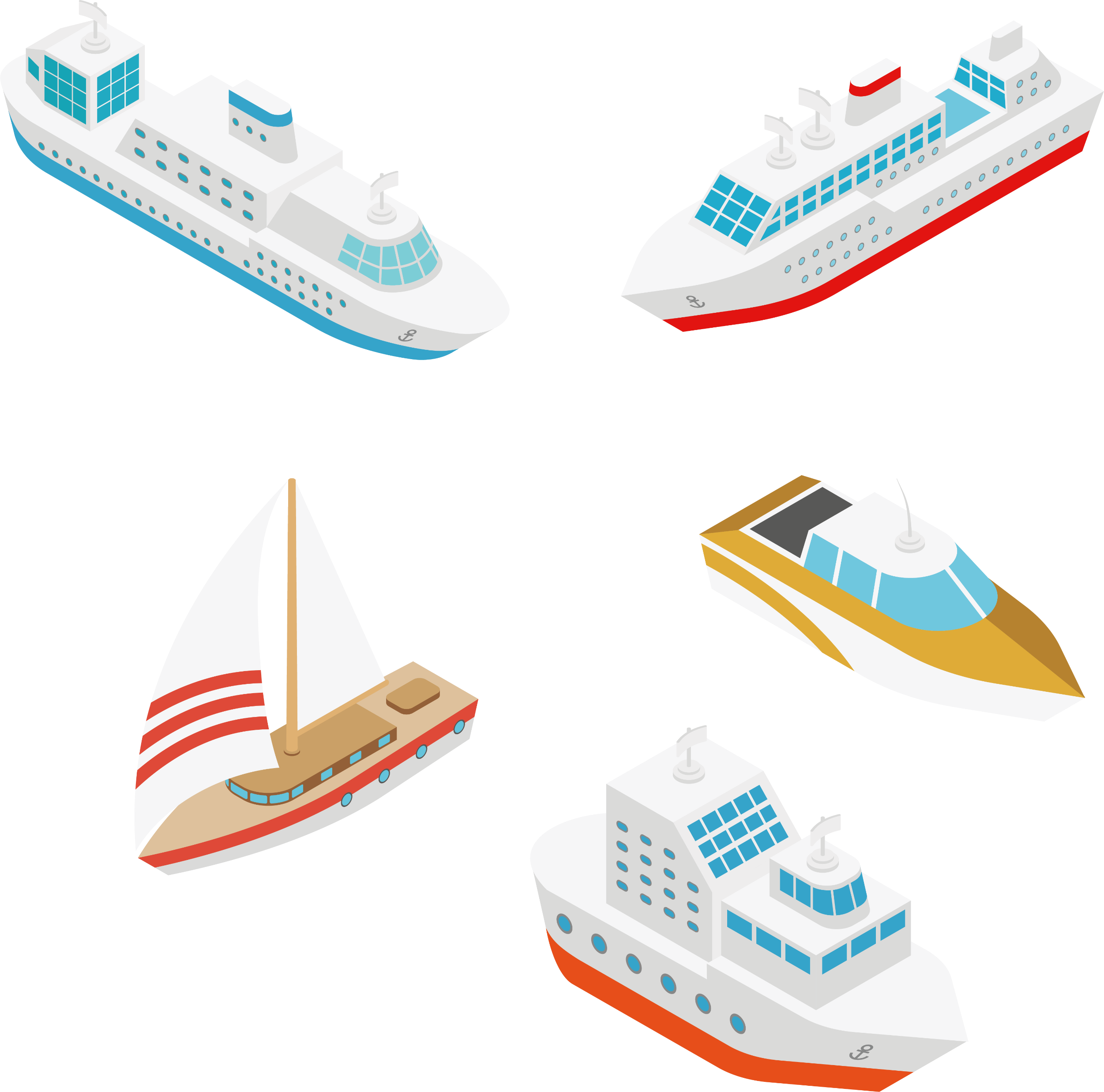 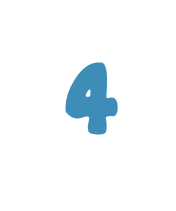 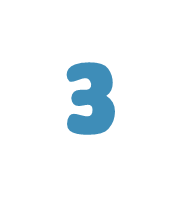 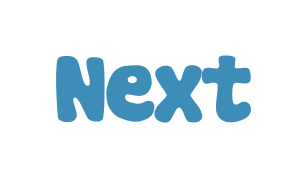 [Speaker Notes: Có 4 con thuyền cần sự trợ giúp của các bạn nhỏ, hãy click vào các con số đến đến với câu hỏi, trả lời được câu hỏi thì sẽ giúp thuyền về cảng an toàn nhé!Khi đã trả lời hết 4 câu hỏi, cick next để đưa thuyền về cảng]
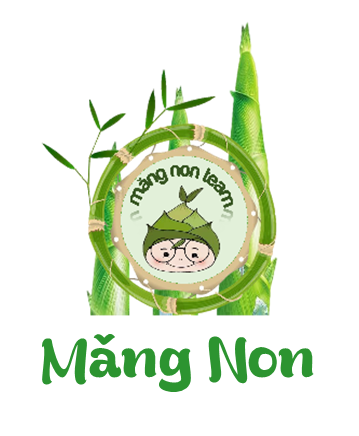 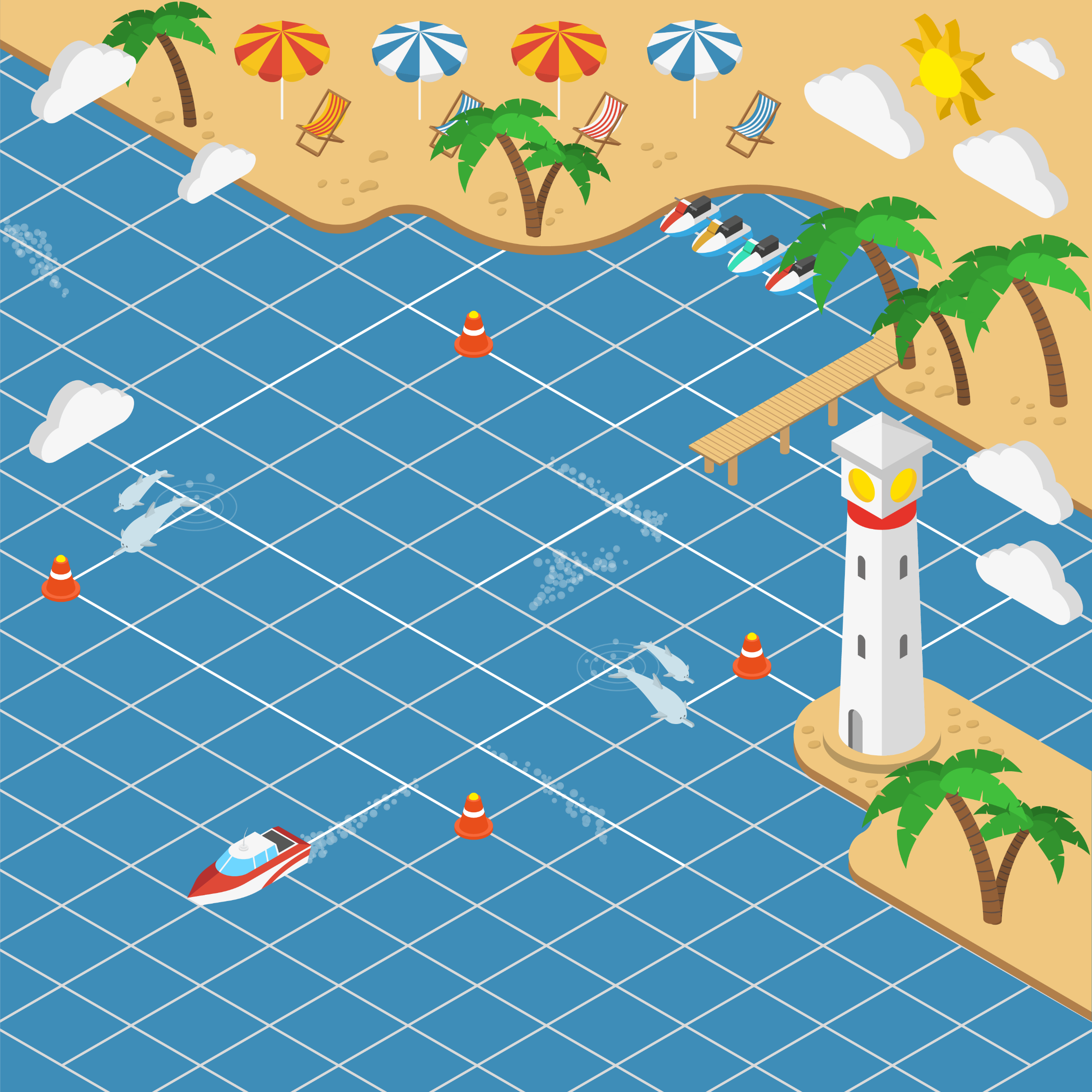 Câu hỏi: 6 + 5 = ?
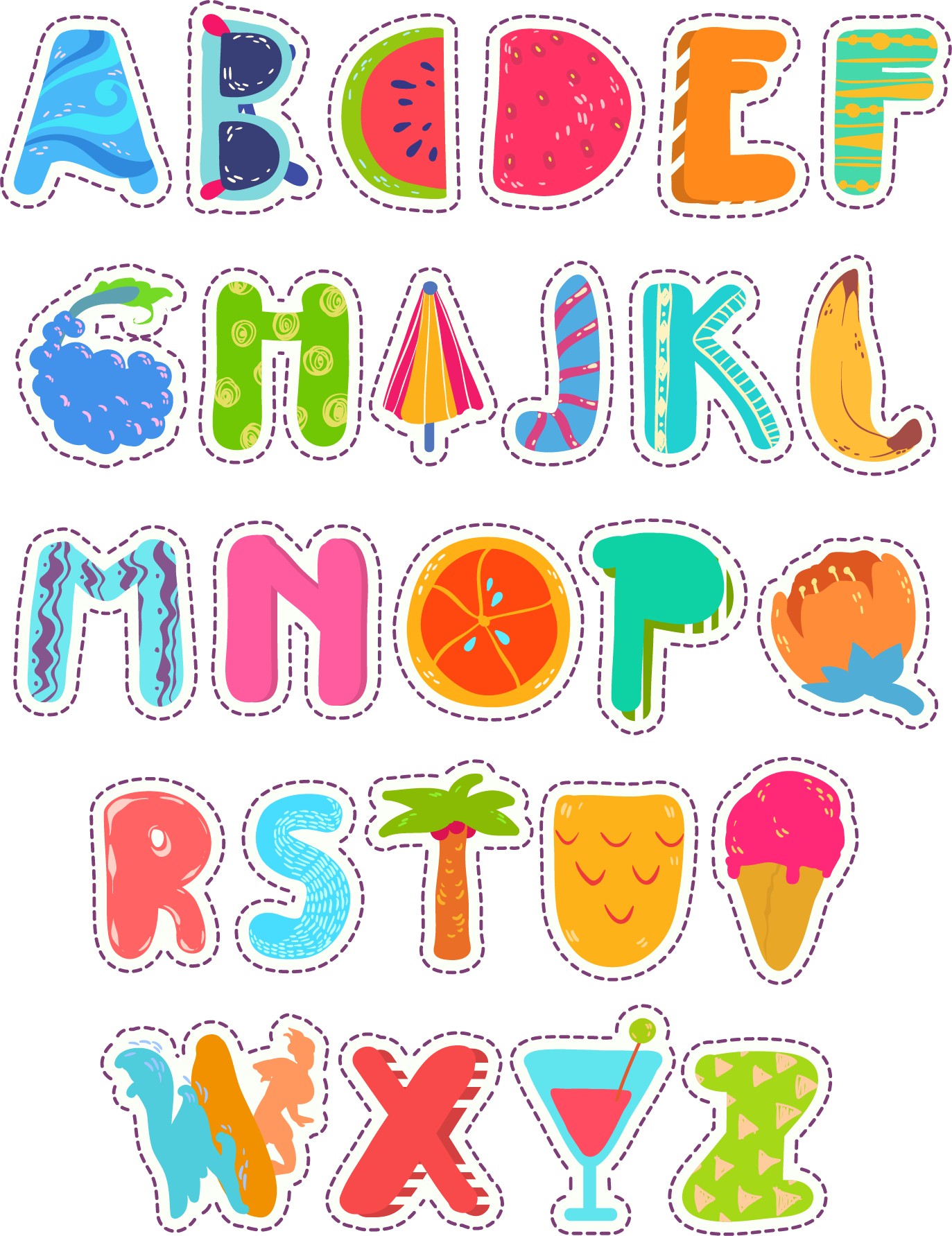 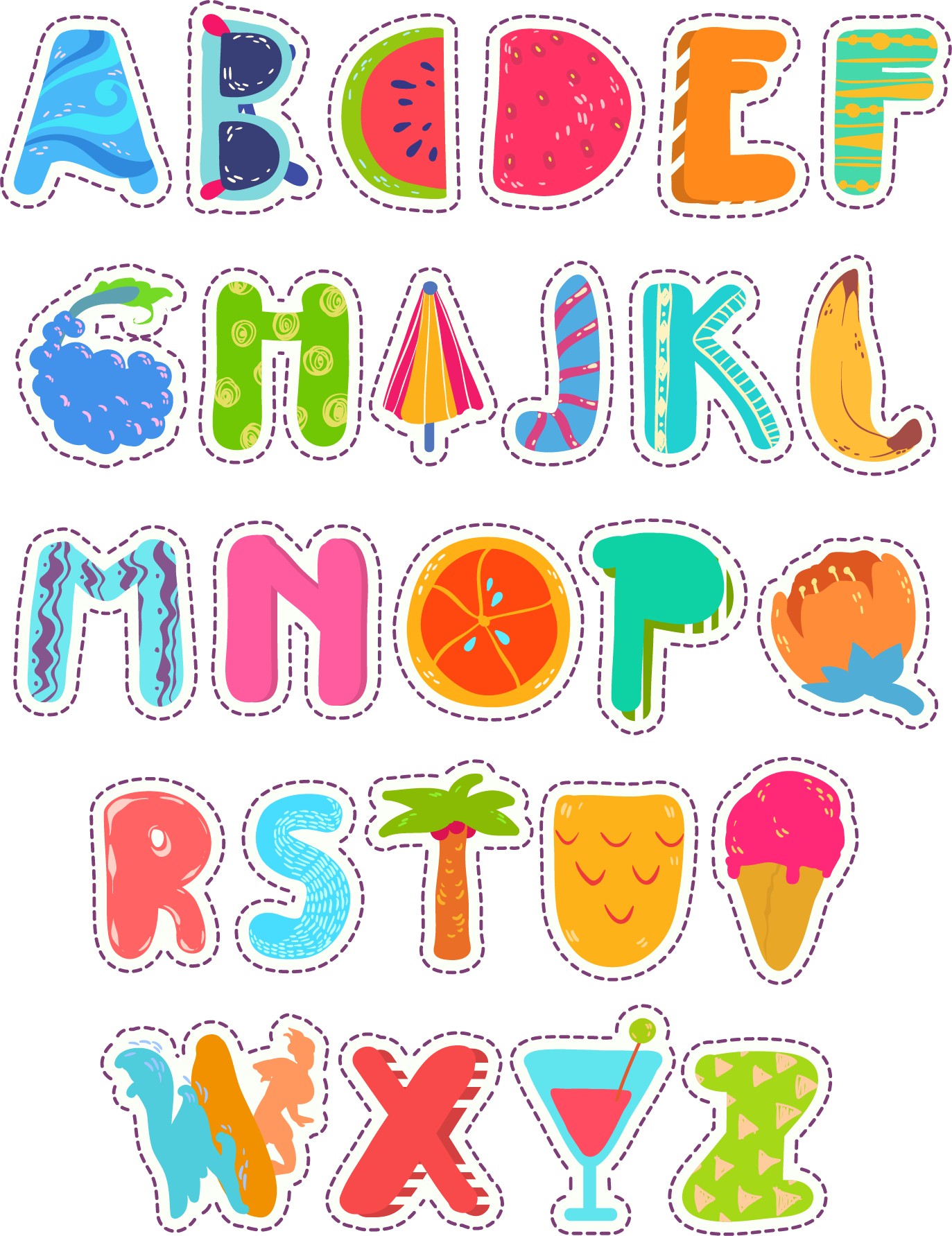 10
11
8
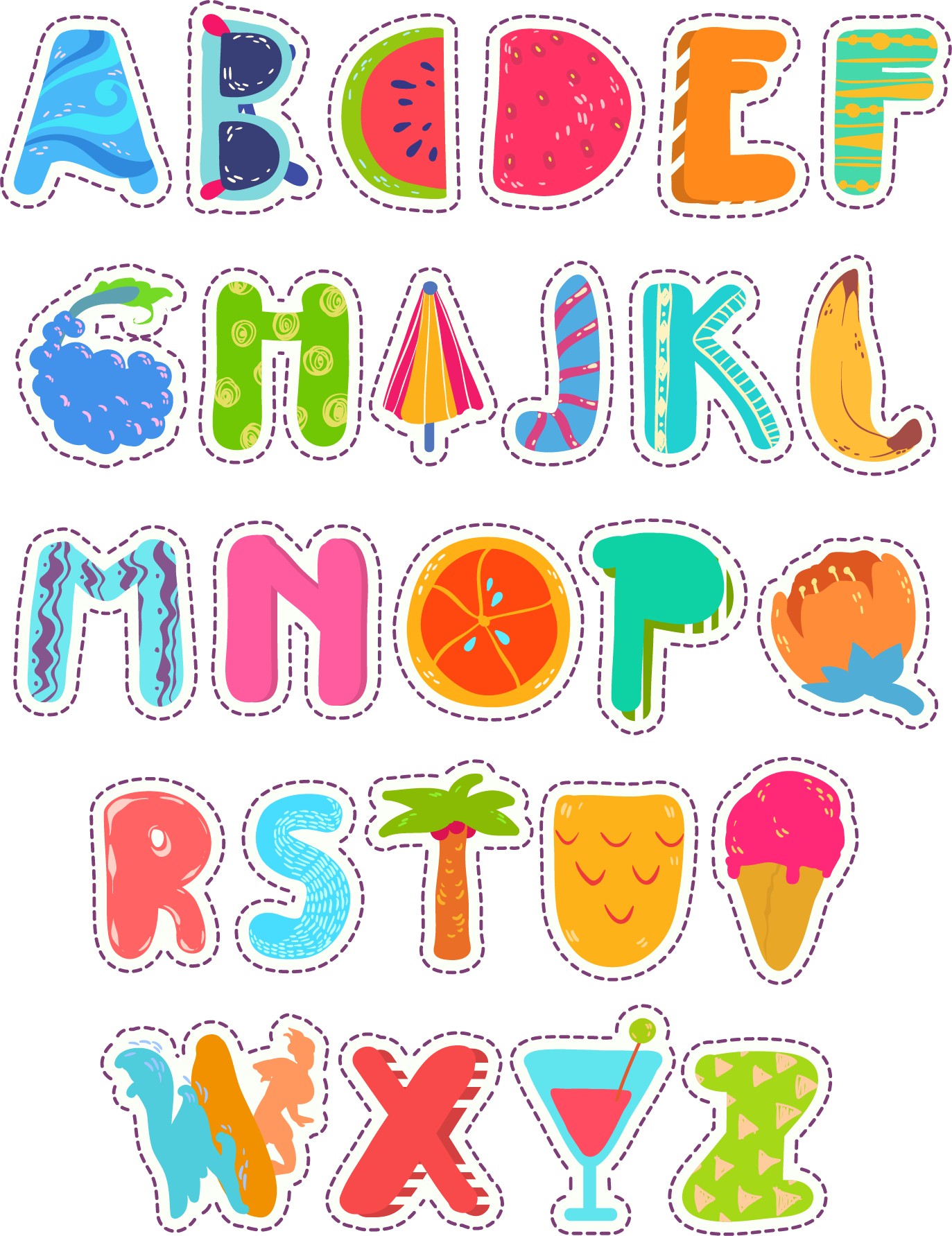 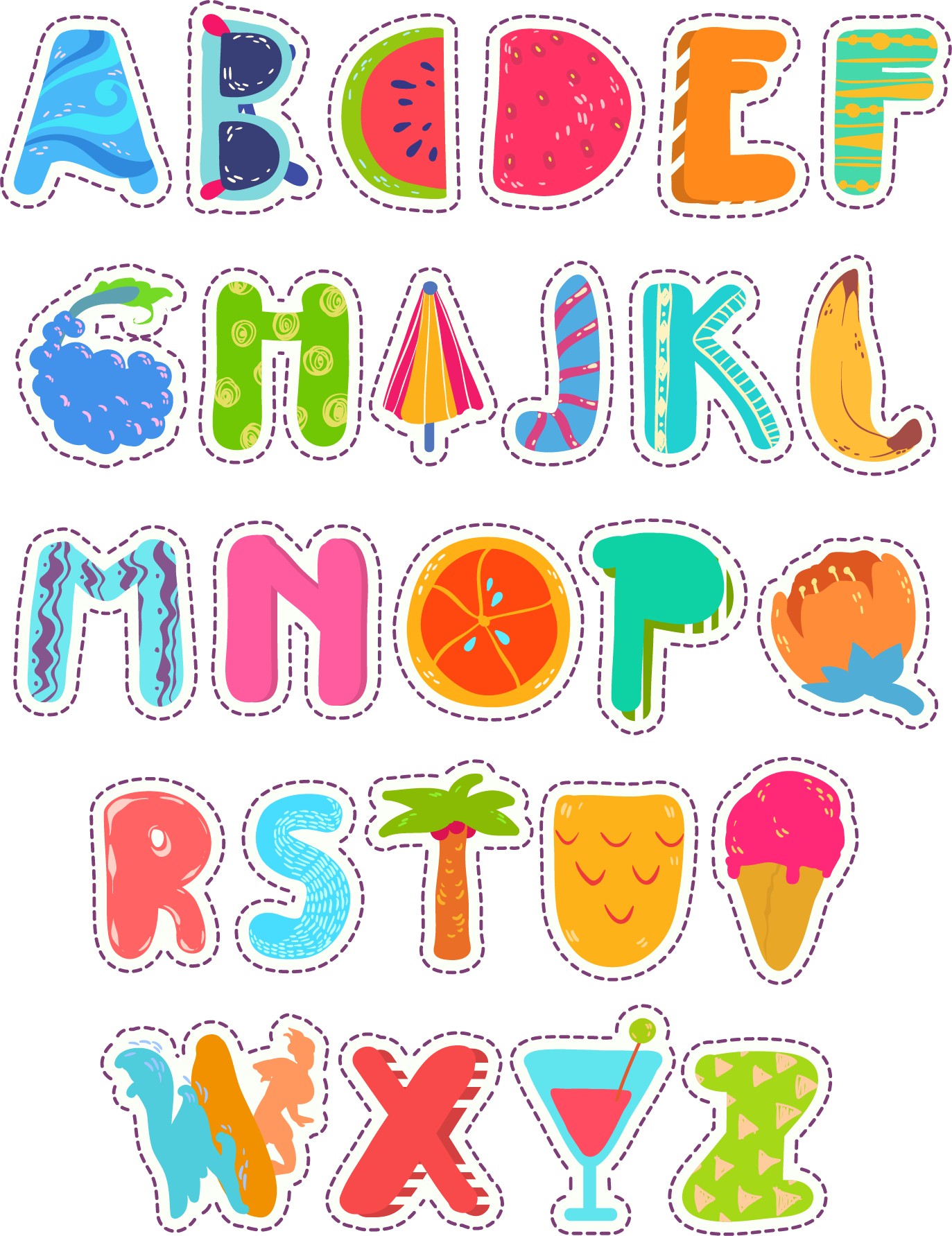 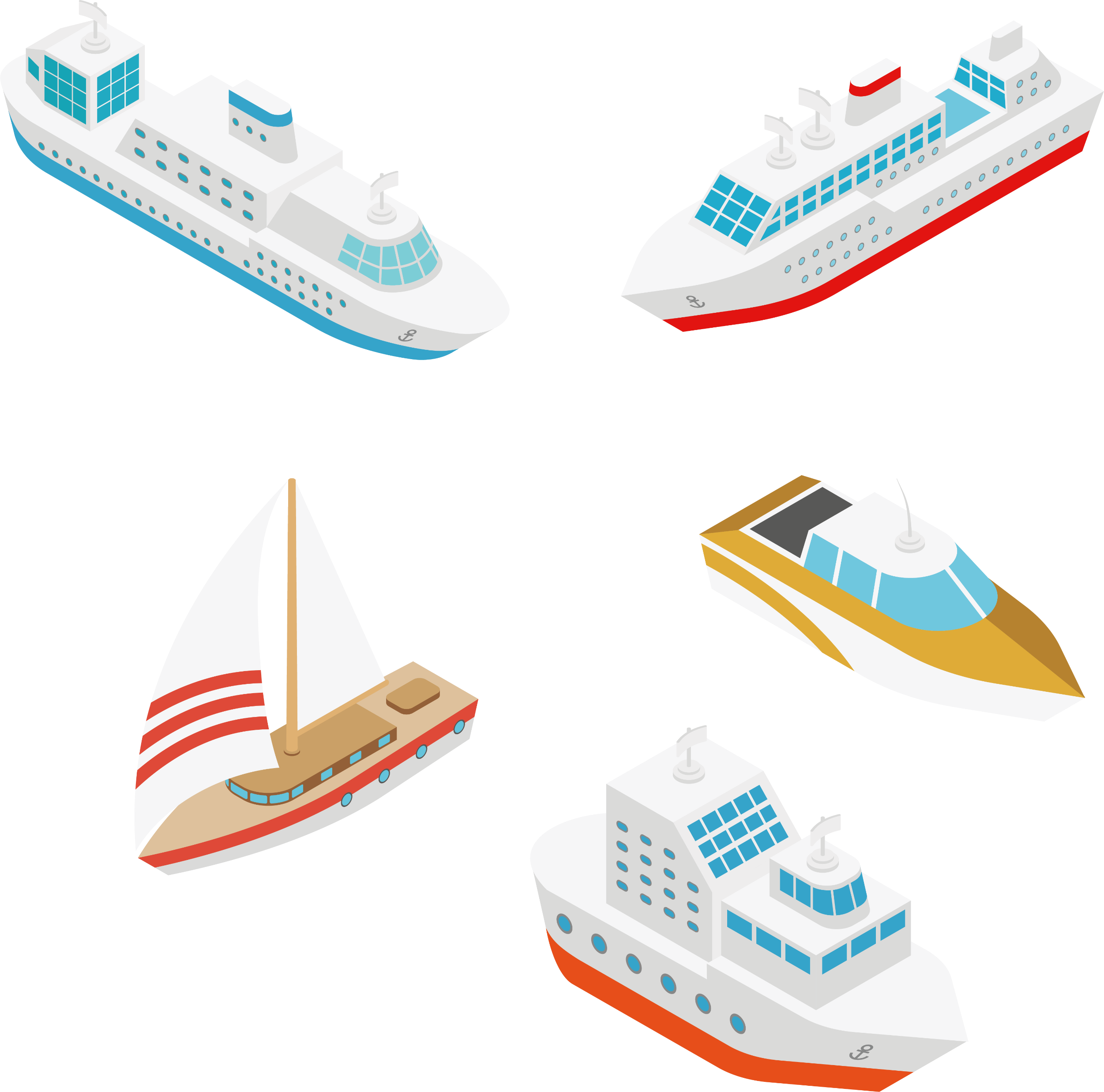 9
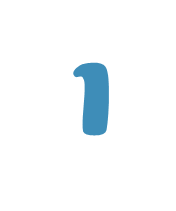 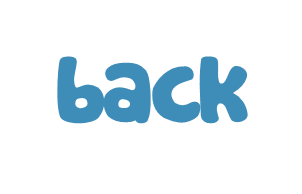 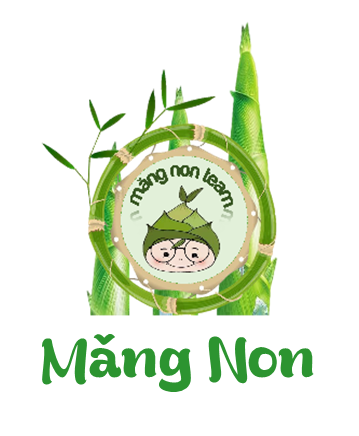 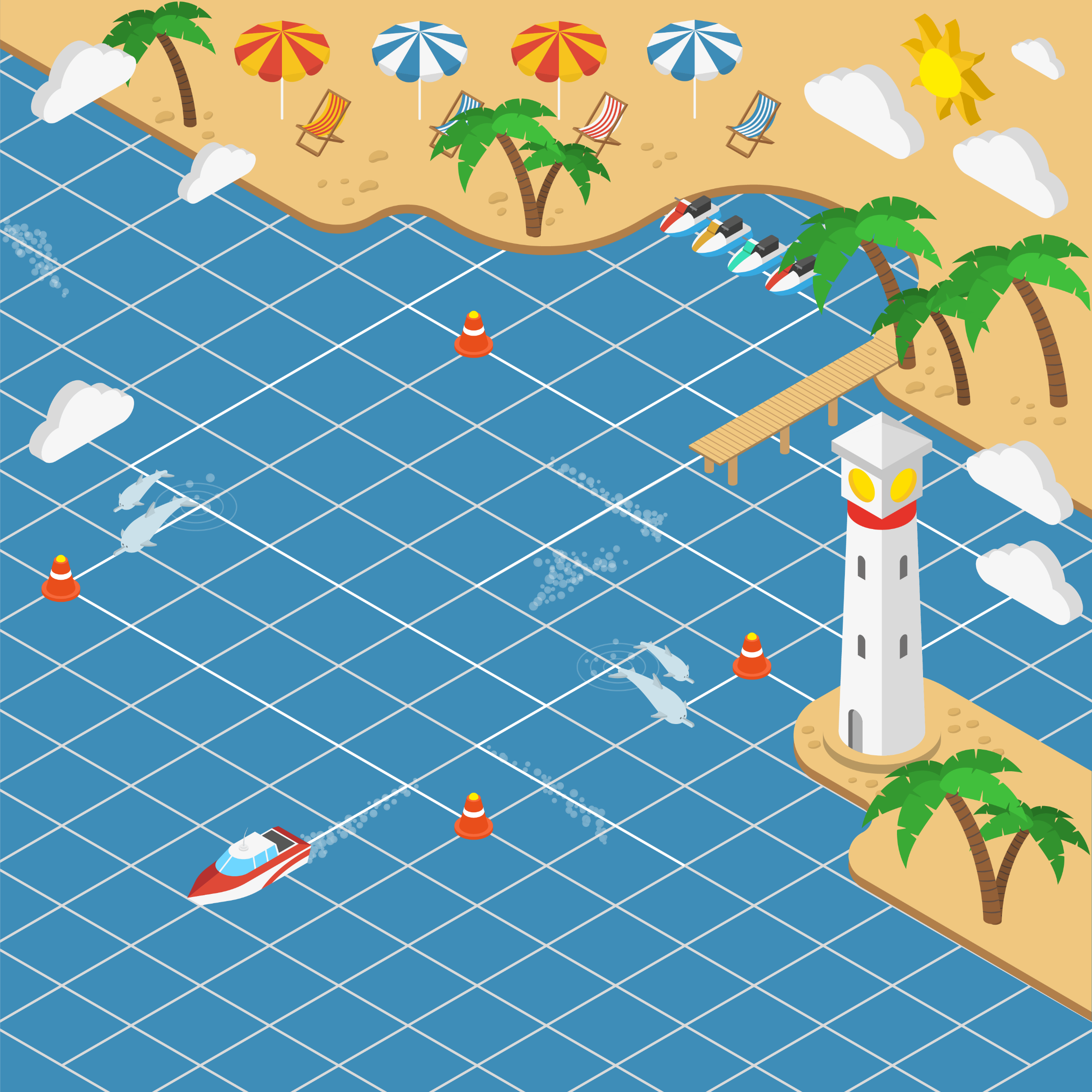 Câu hỏi: 8 + 5
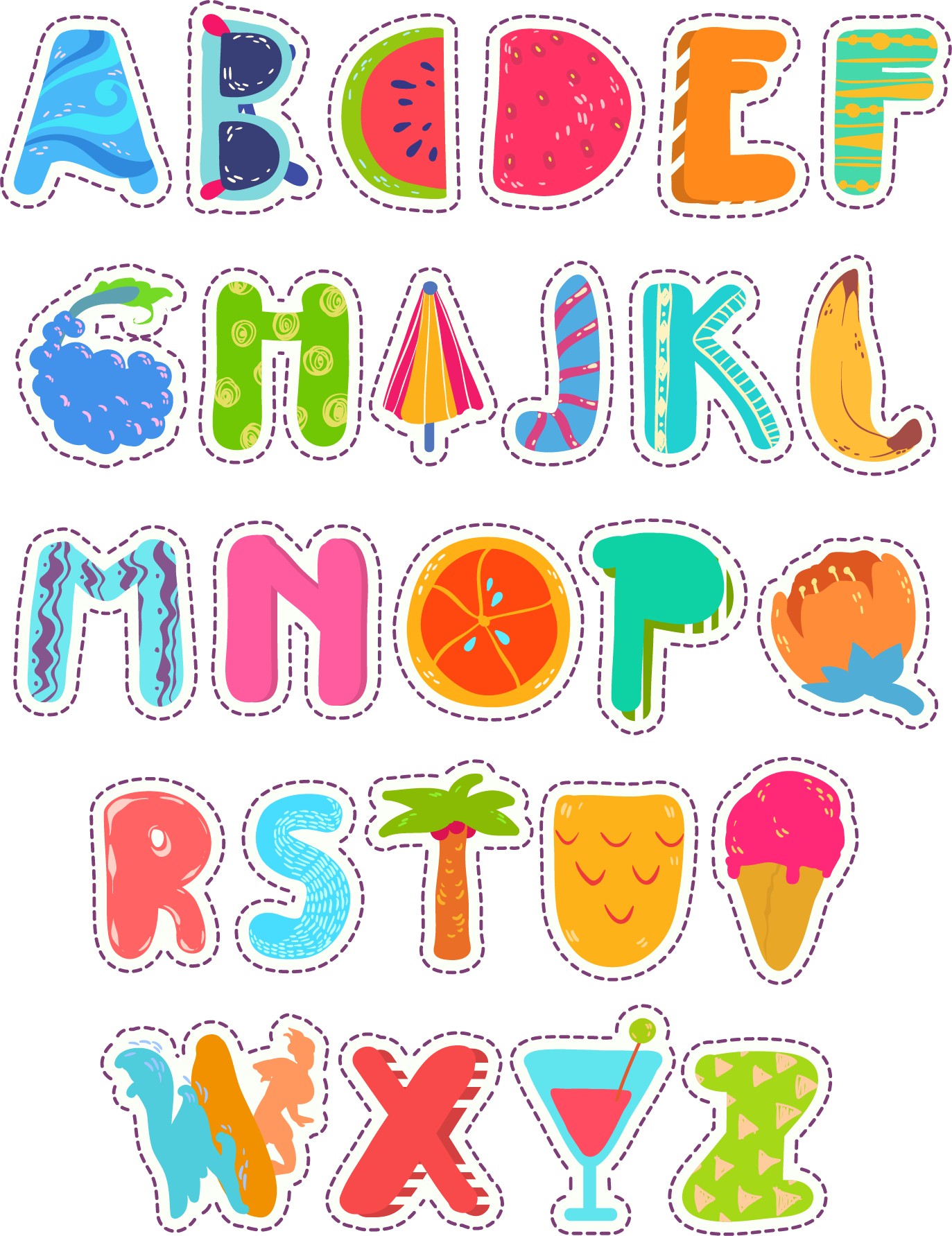 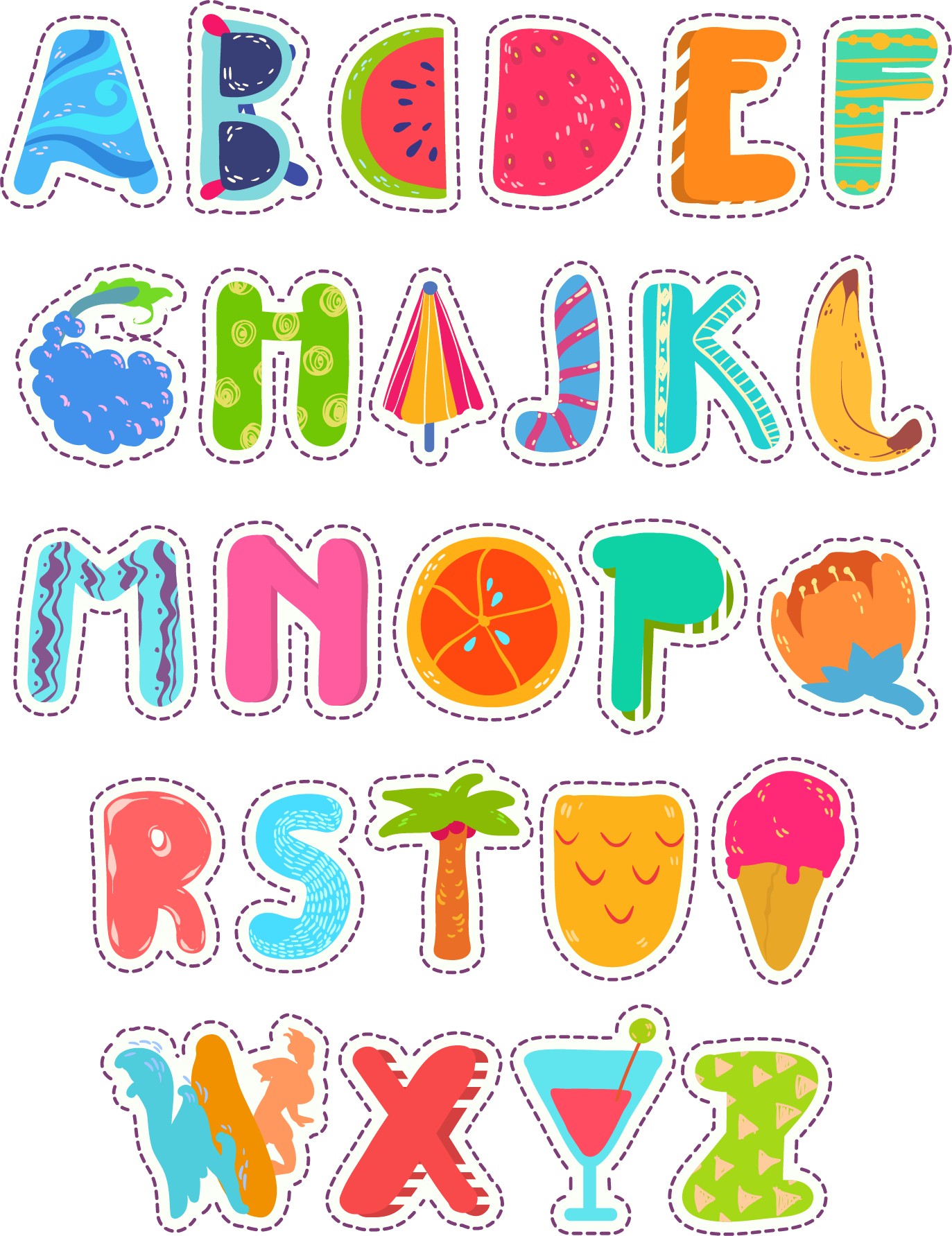 9
10
25
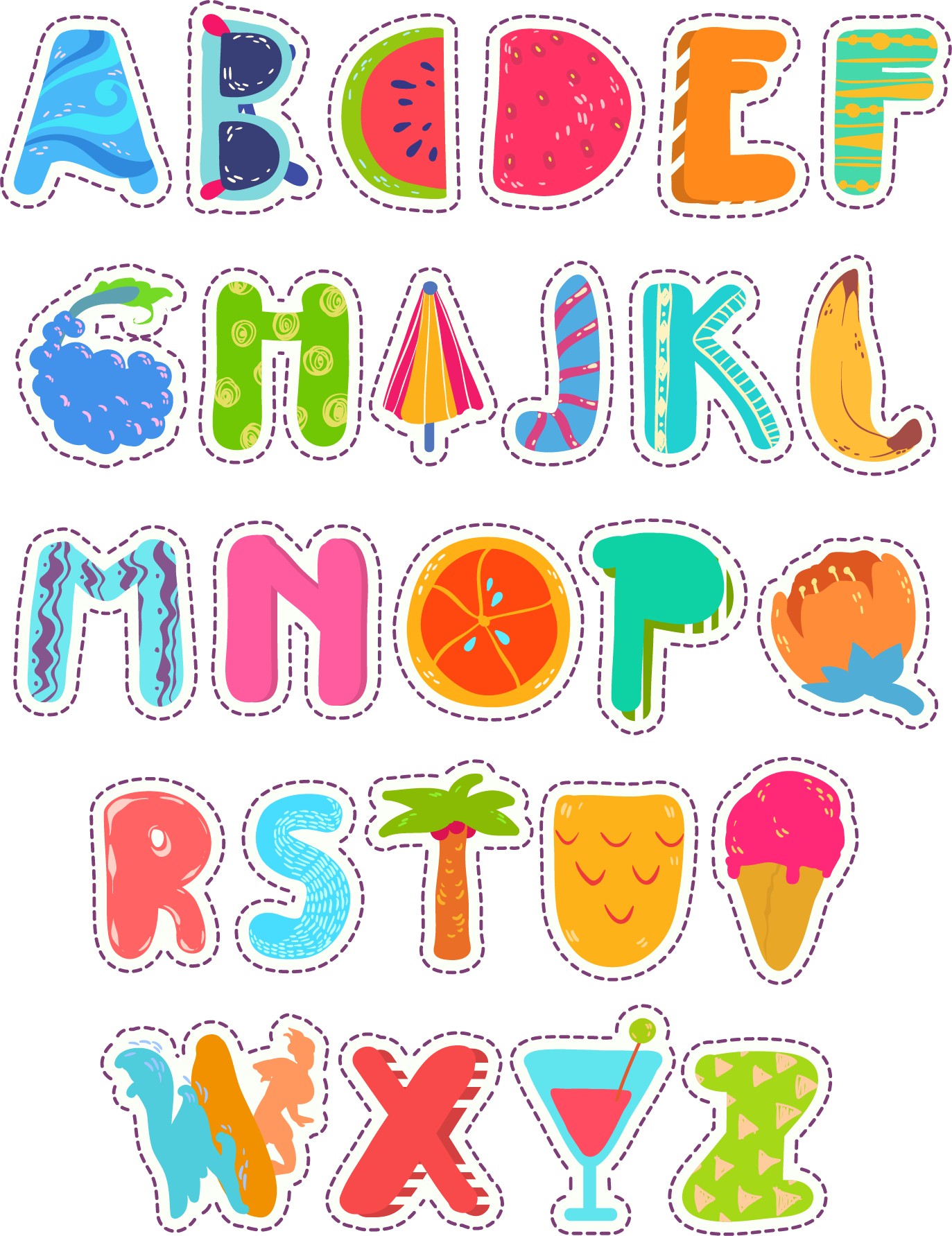 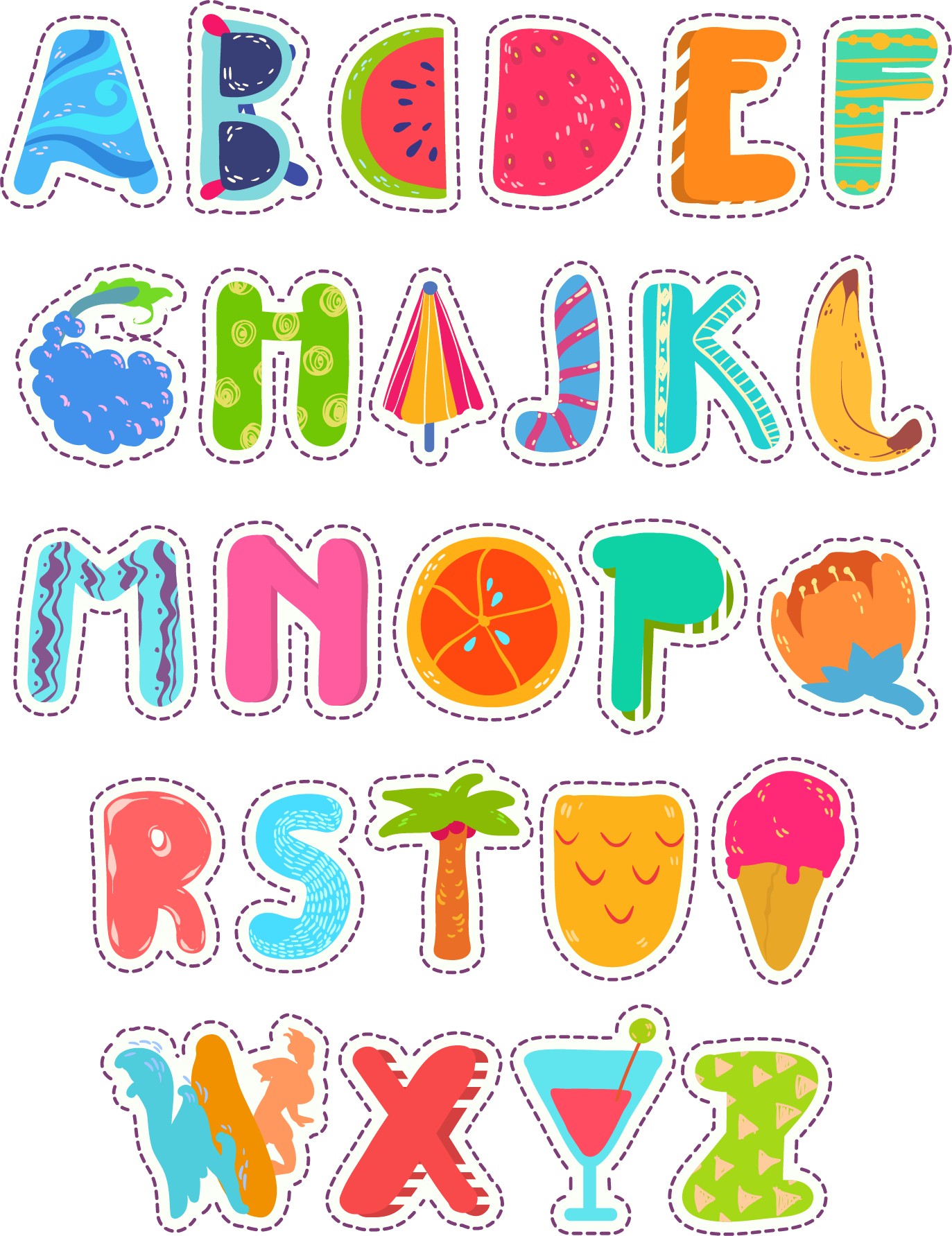 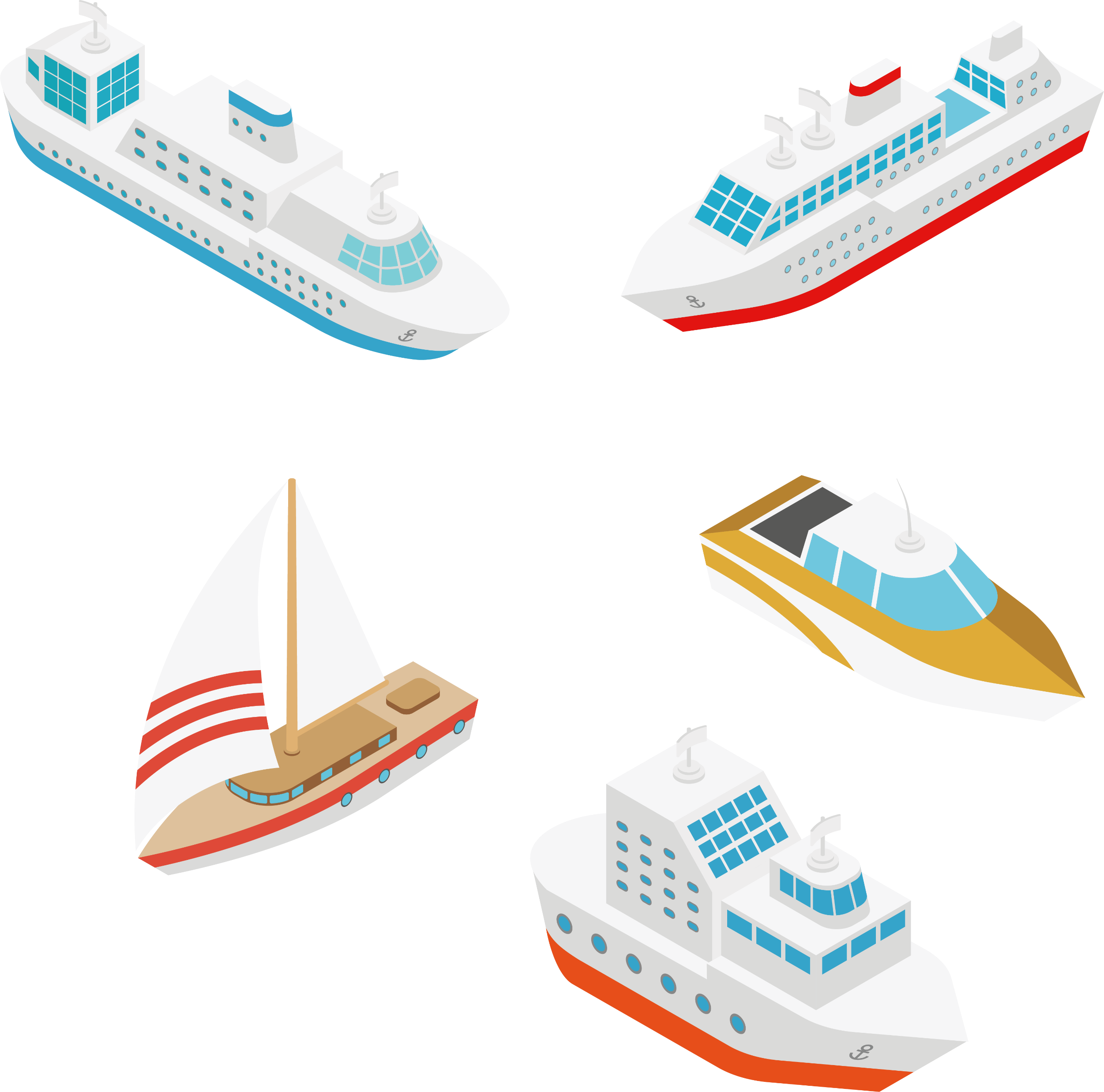 13
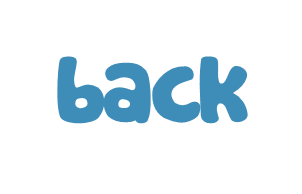 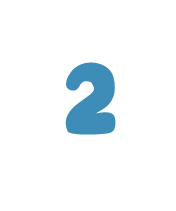 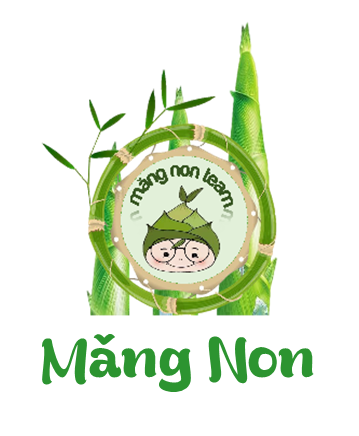 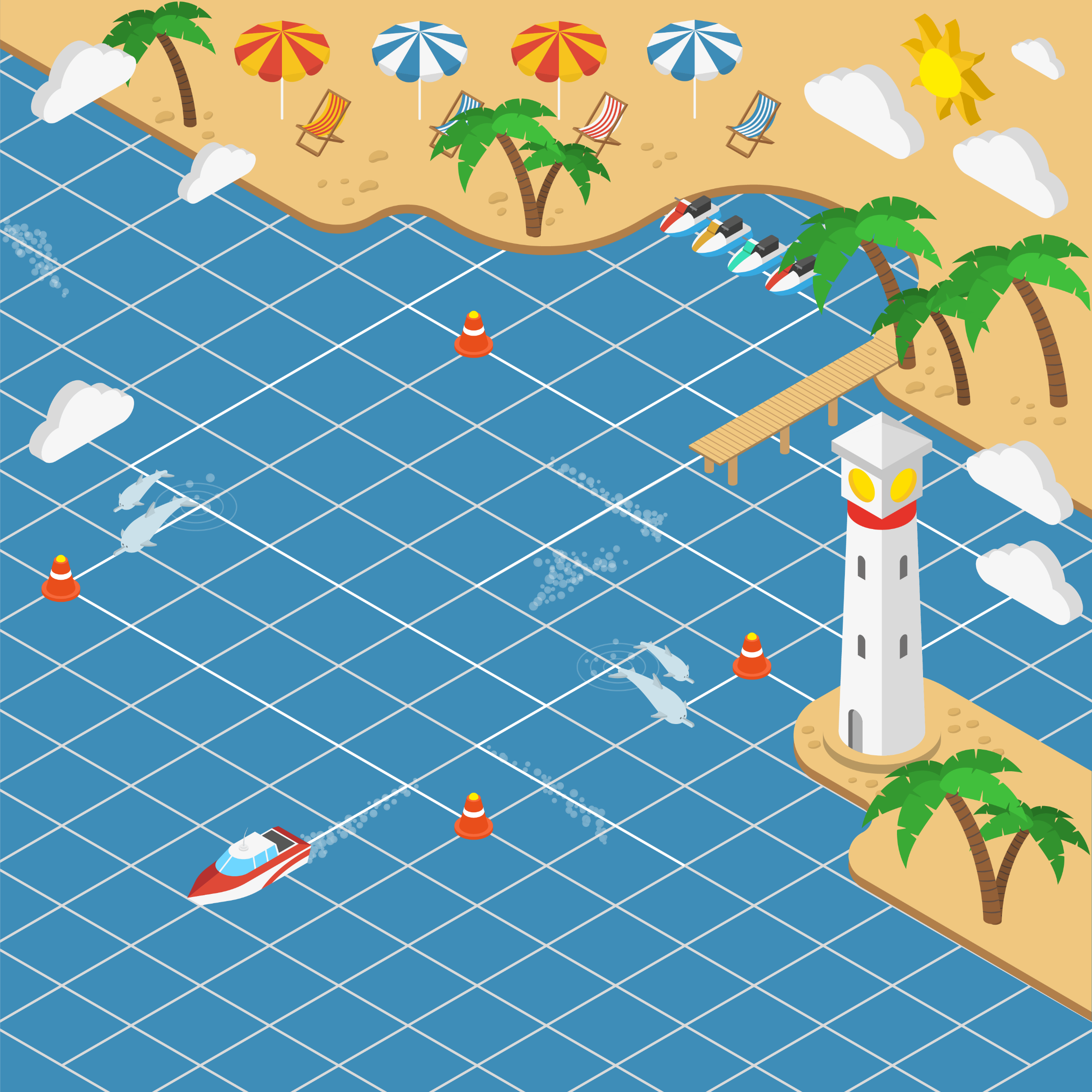 Câu hỏi: Đoàn tàu chở hàng có 4 toa tàu đã ra khỏi hầm, 8 toa còn ở trong hầm. Hỏi đoàn tàu đó có bao nhiêu toa tàu?
3
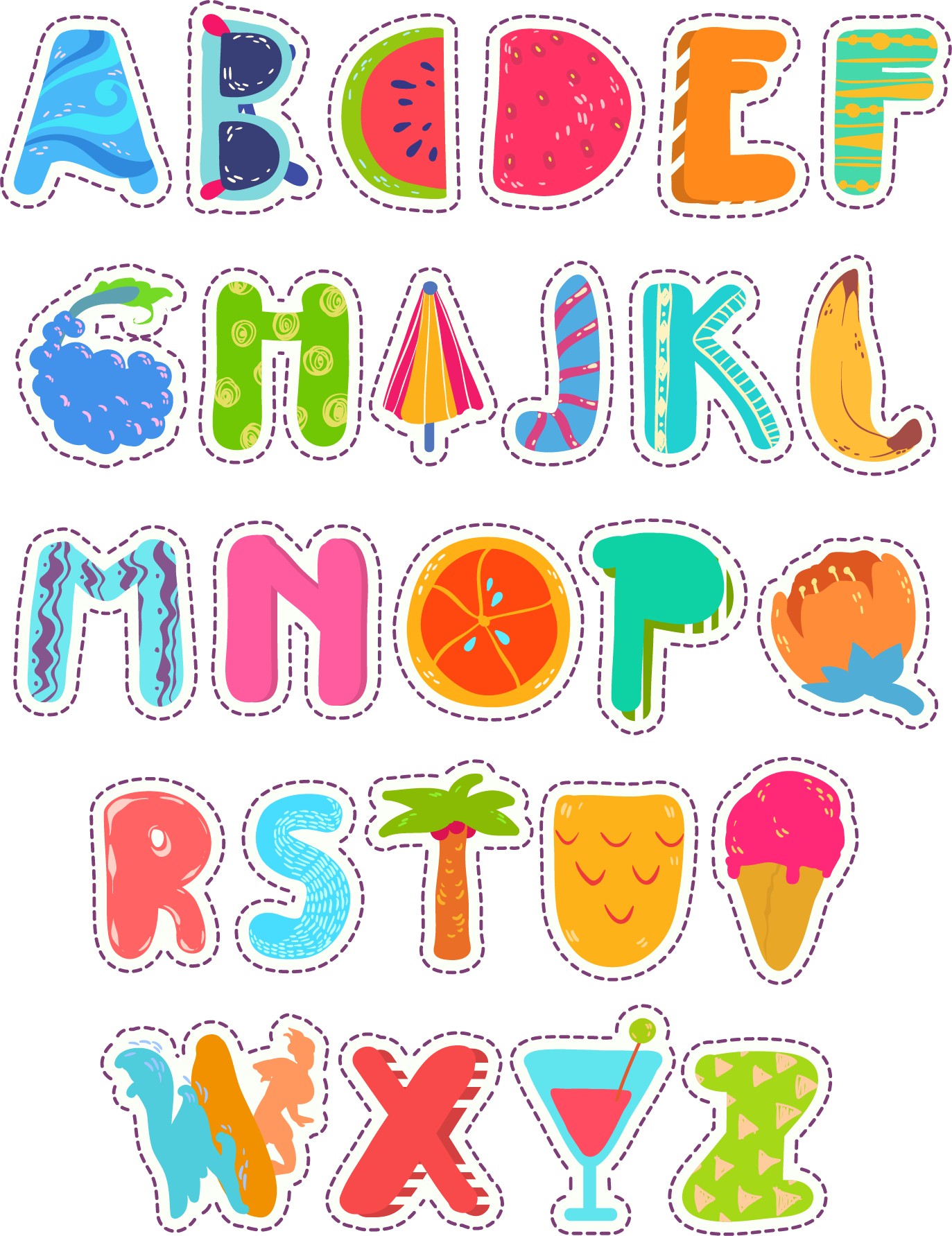 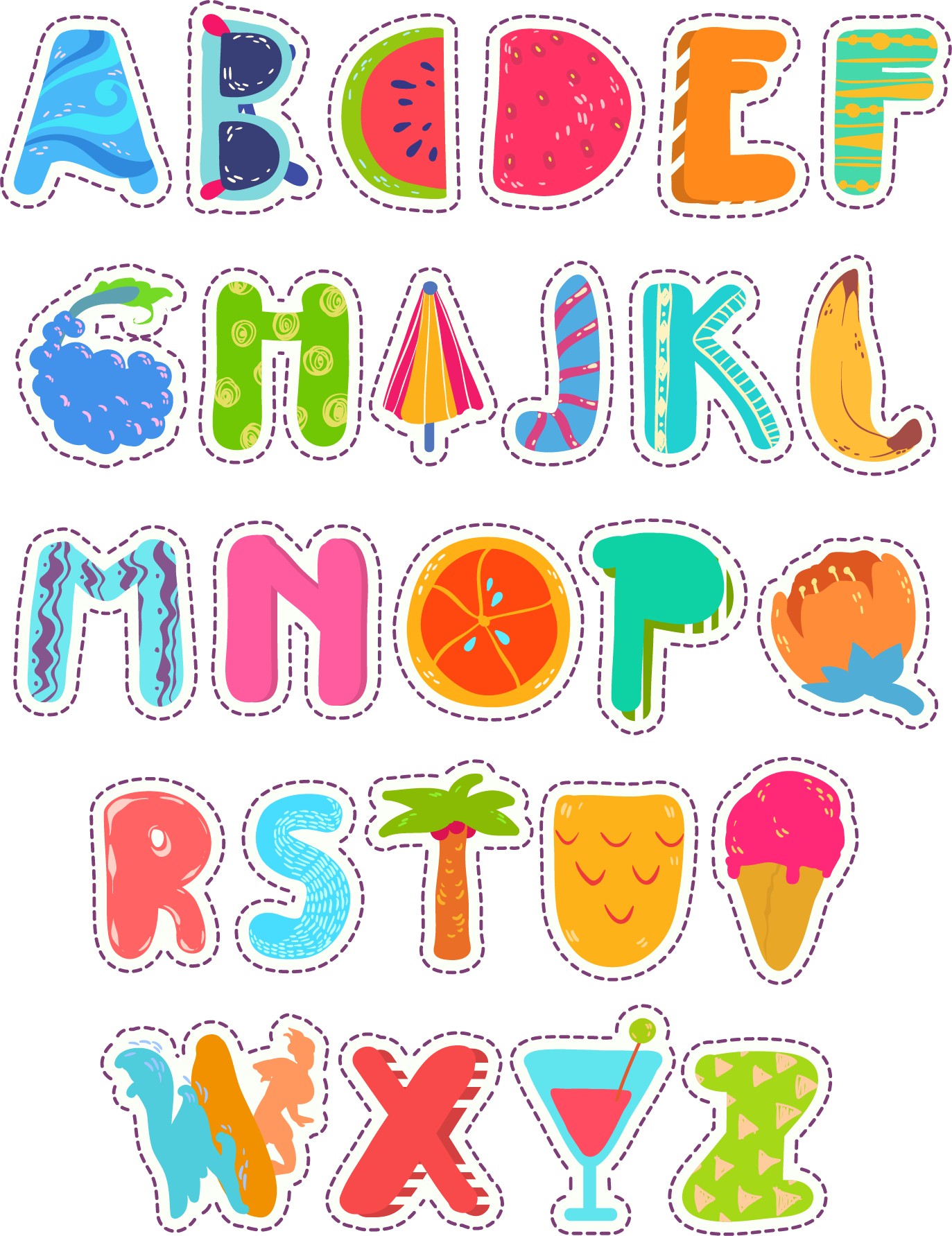 12
4
15
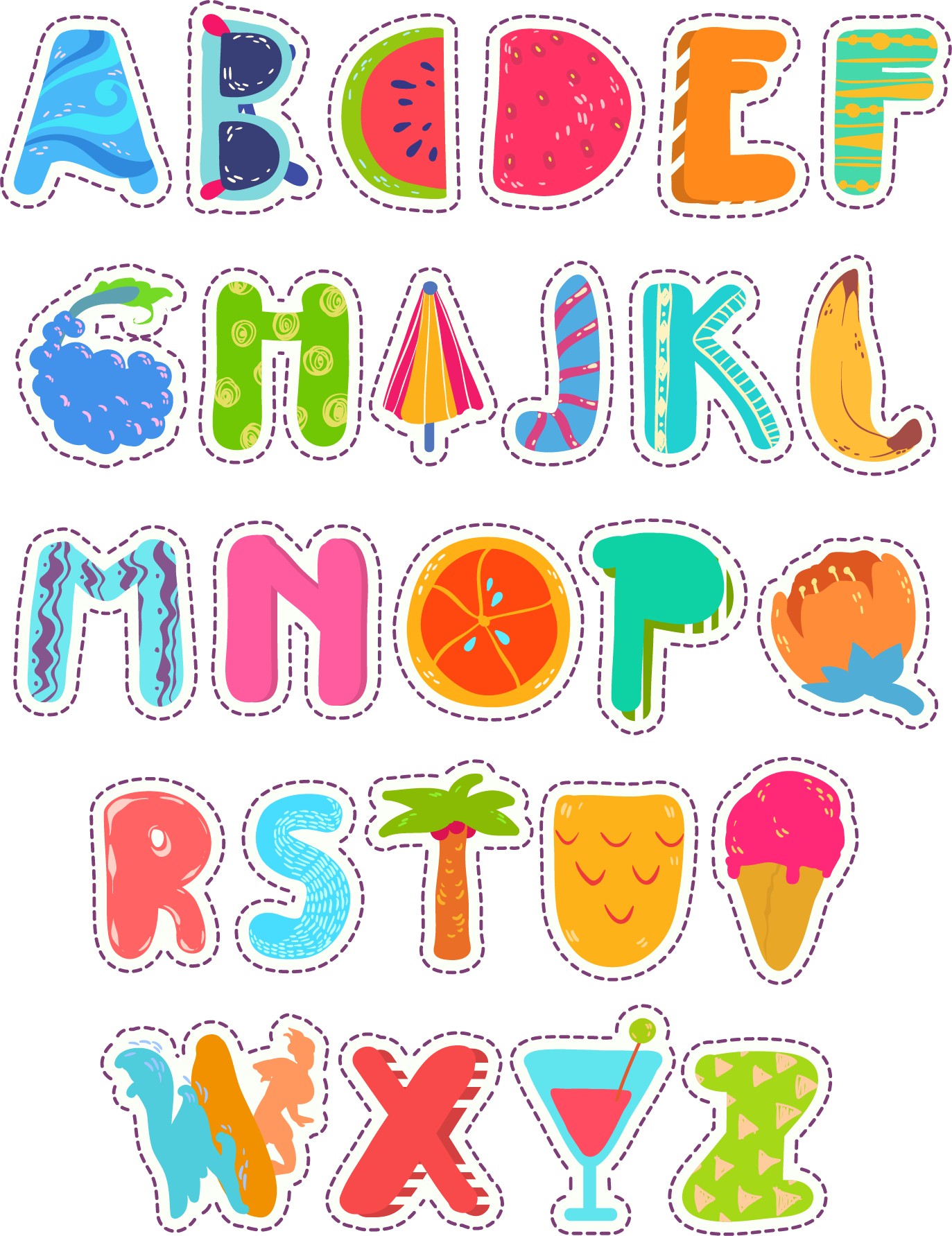 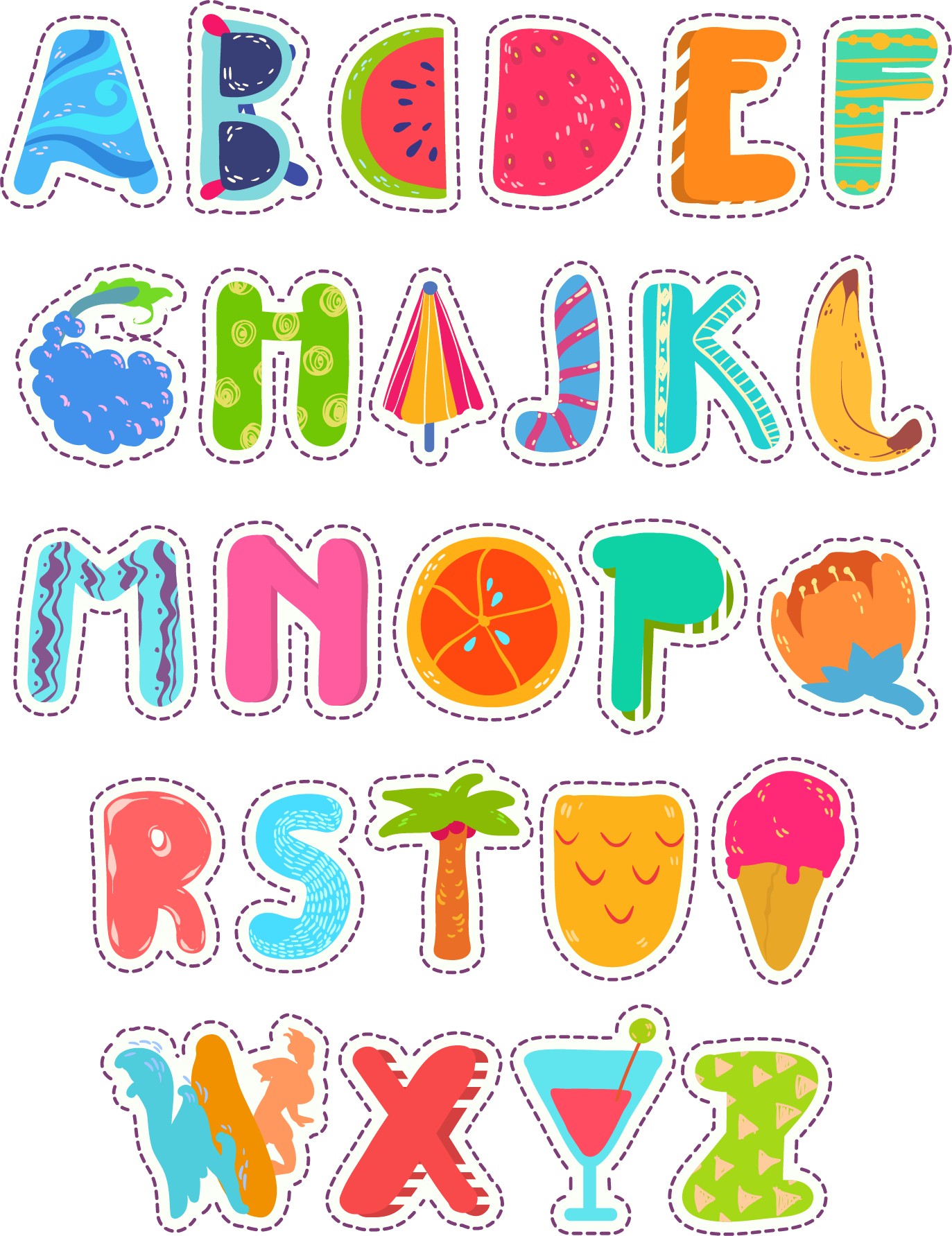 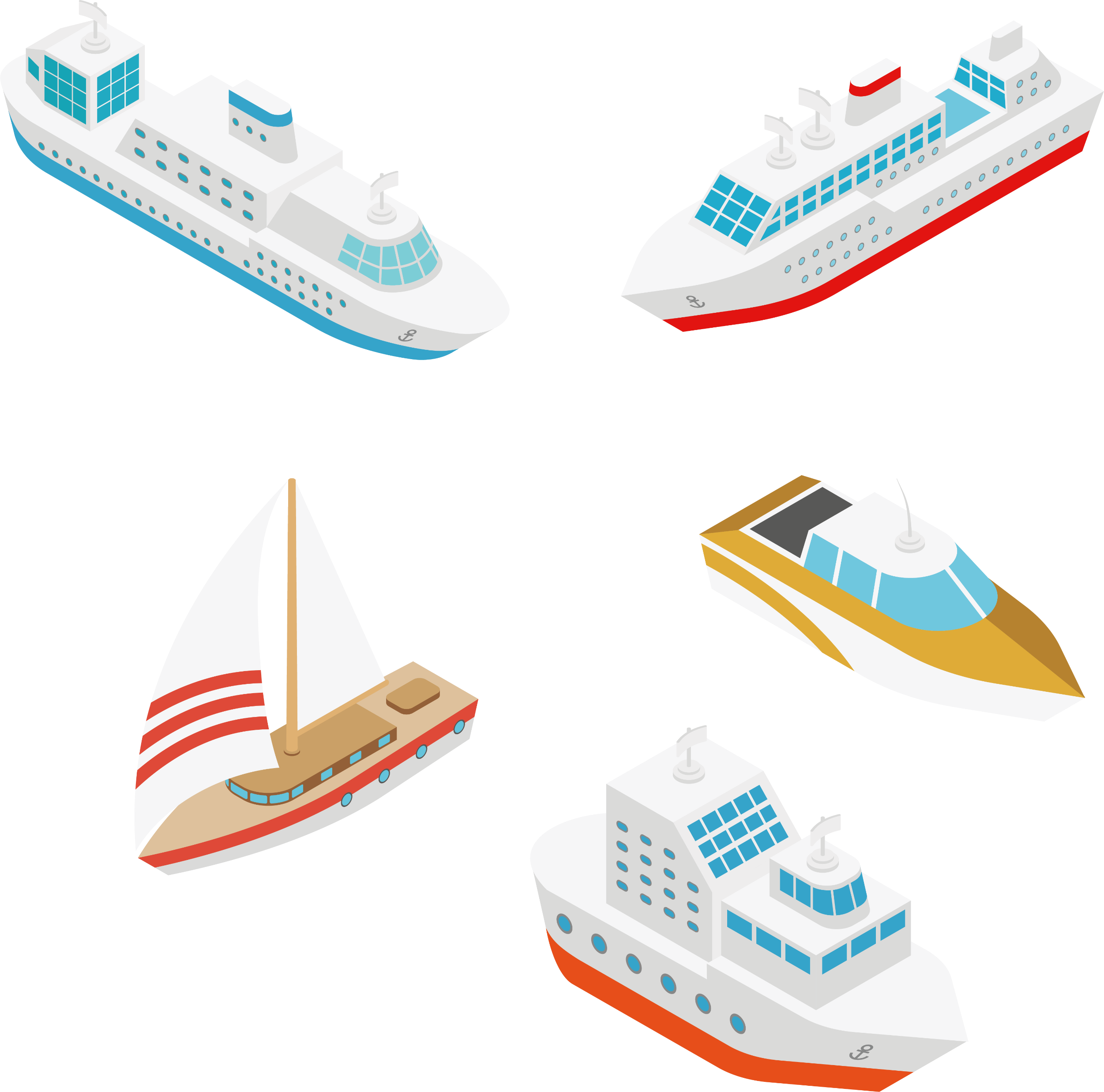 11
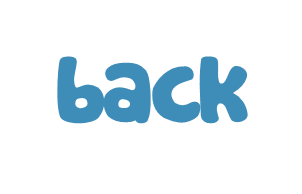 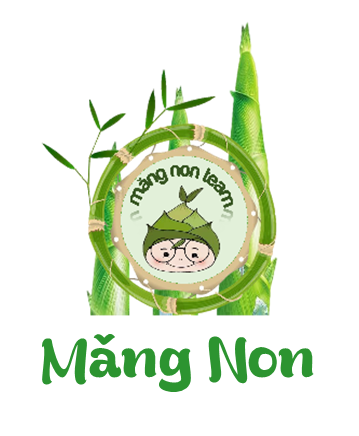 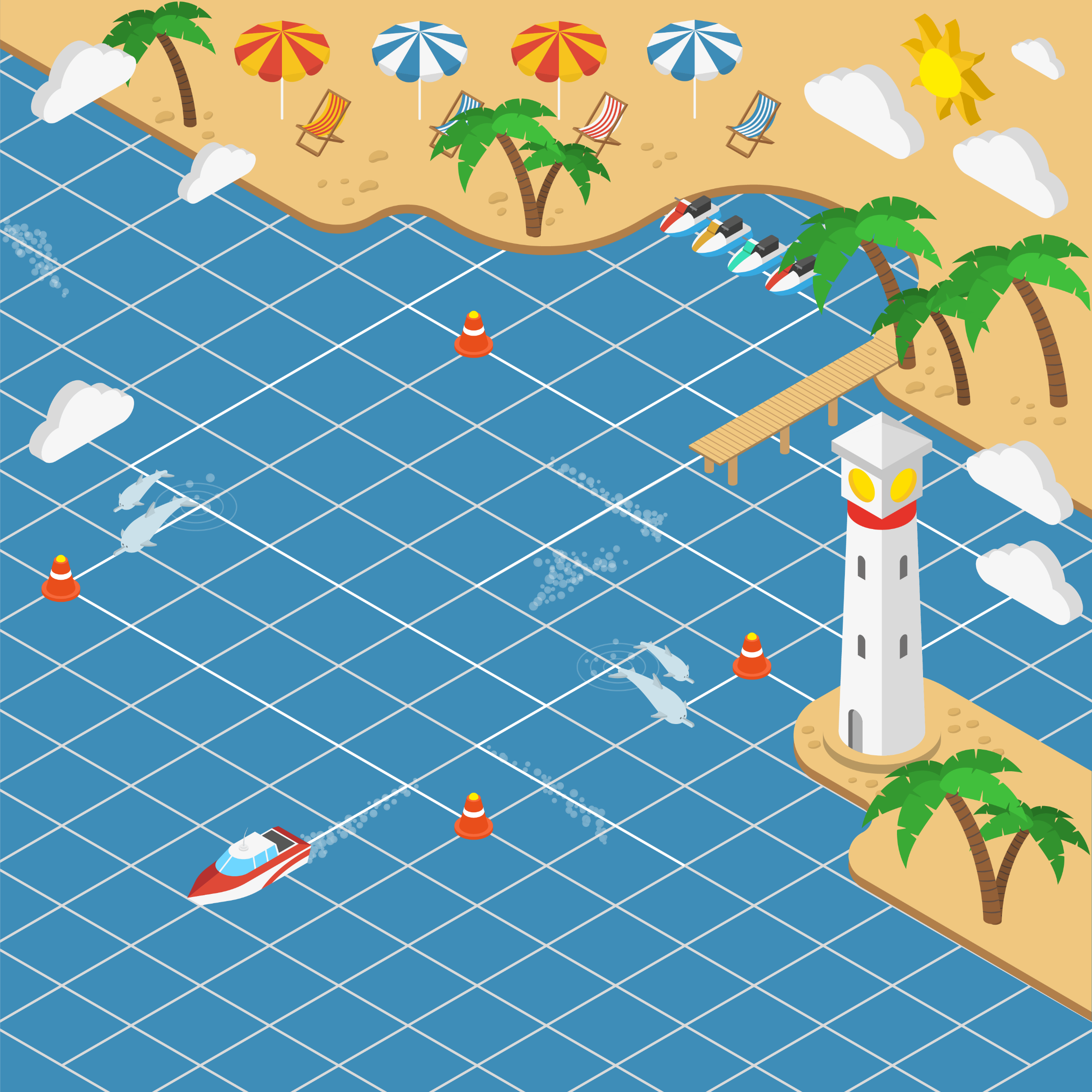 4
Câu hỏi: 9 +7 = ?
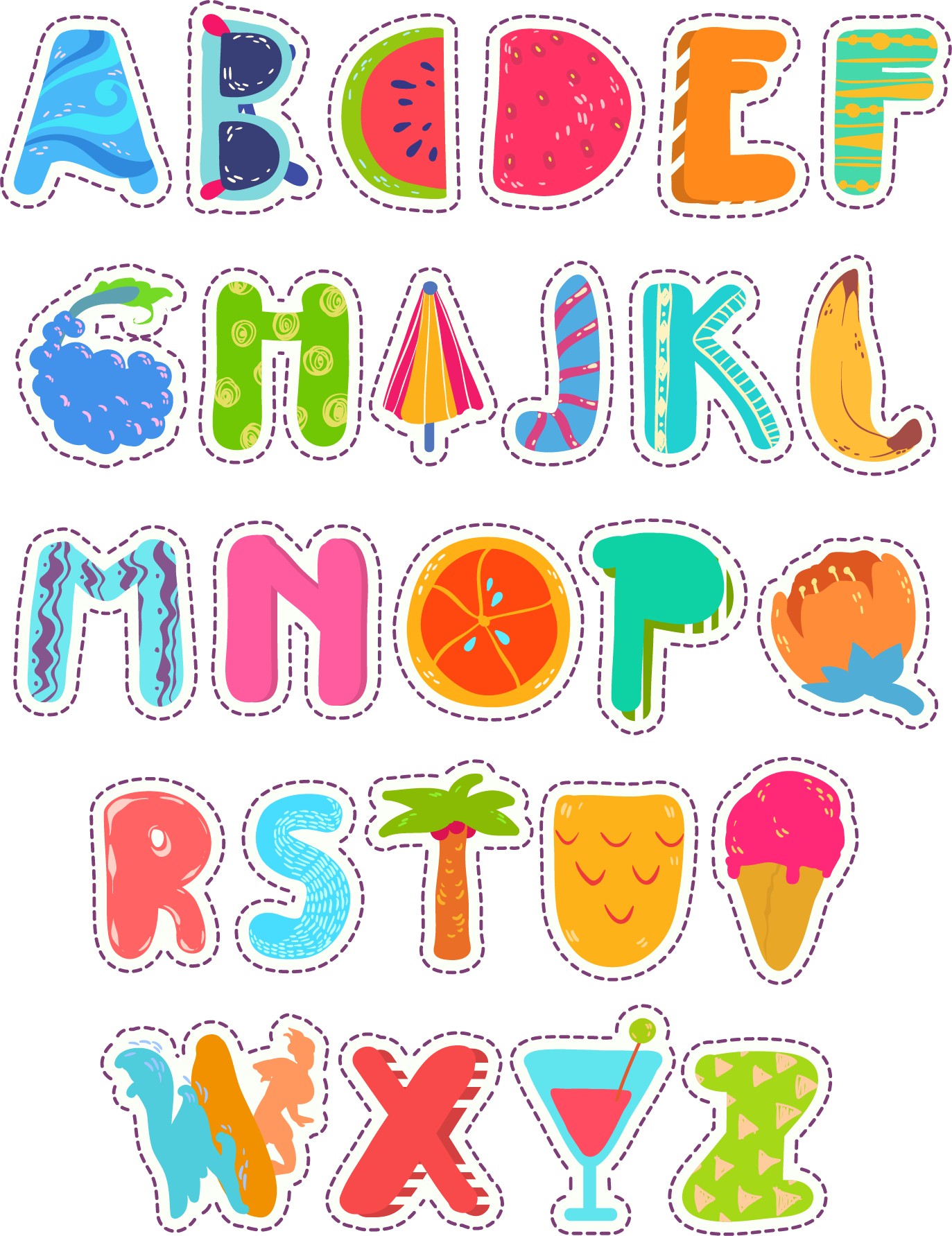 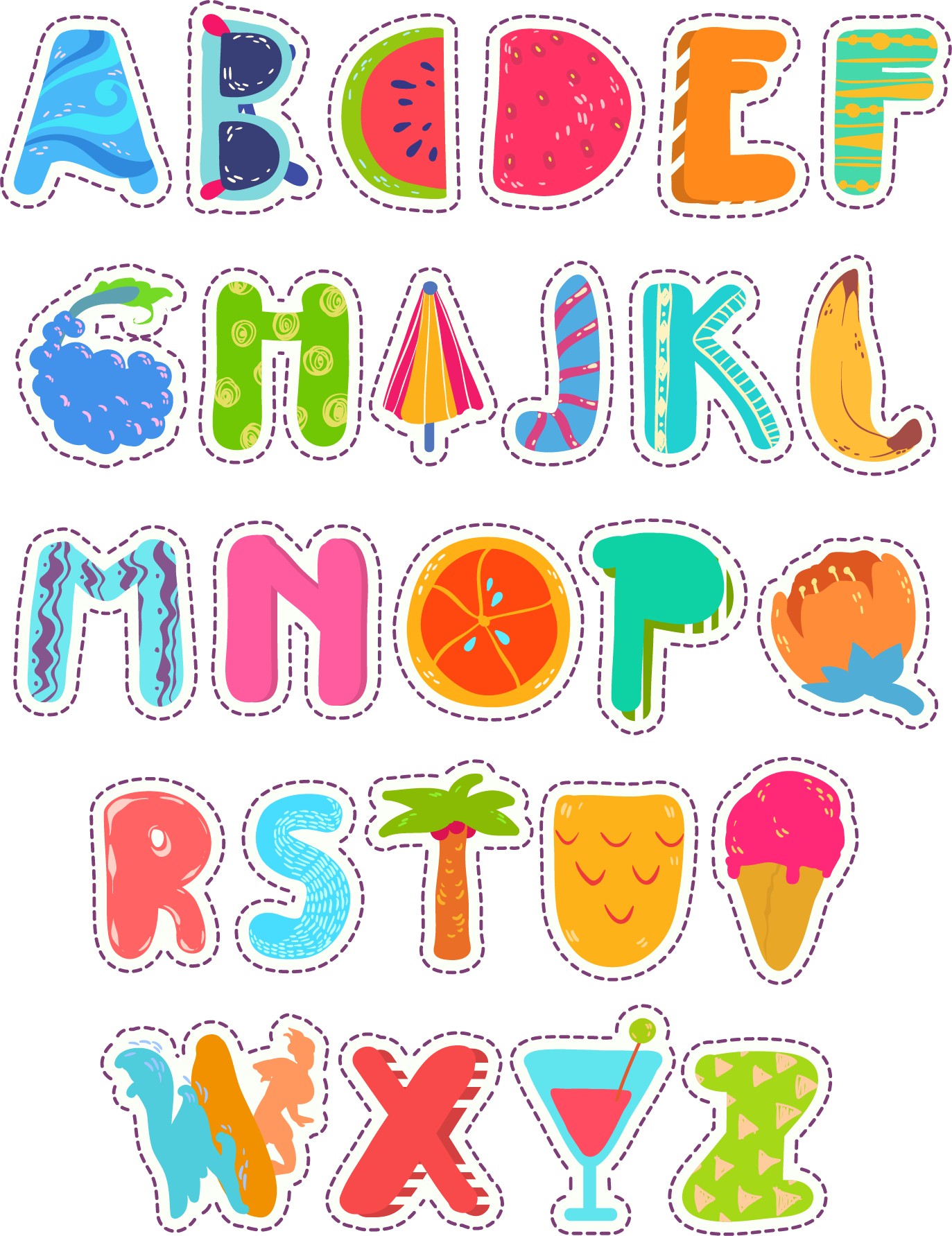 14
16
12
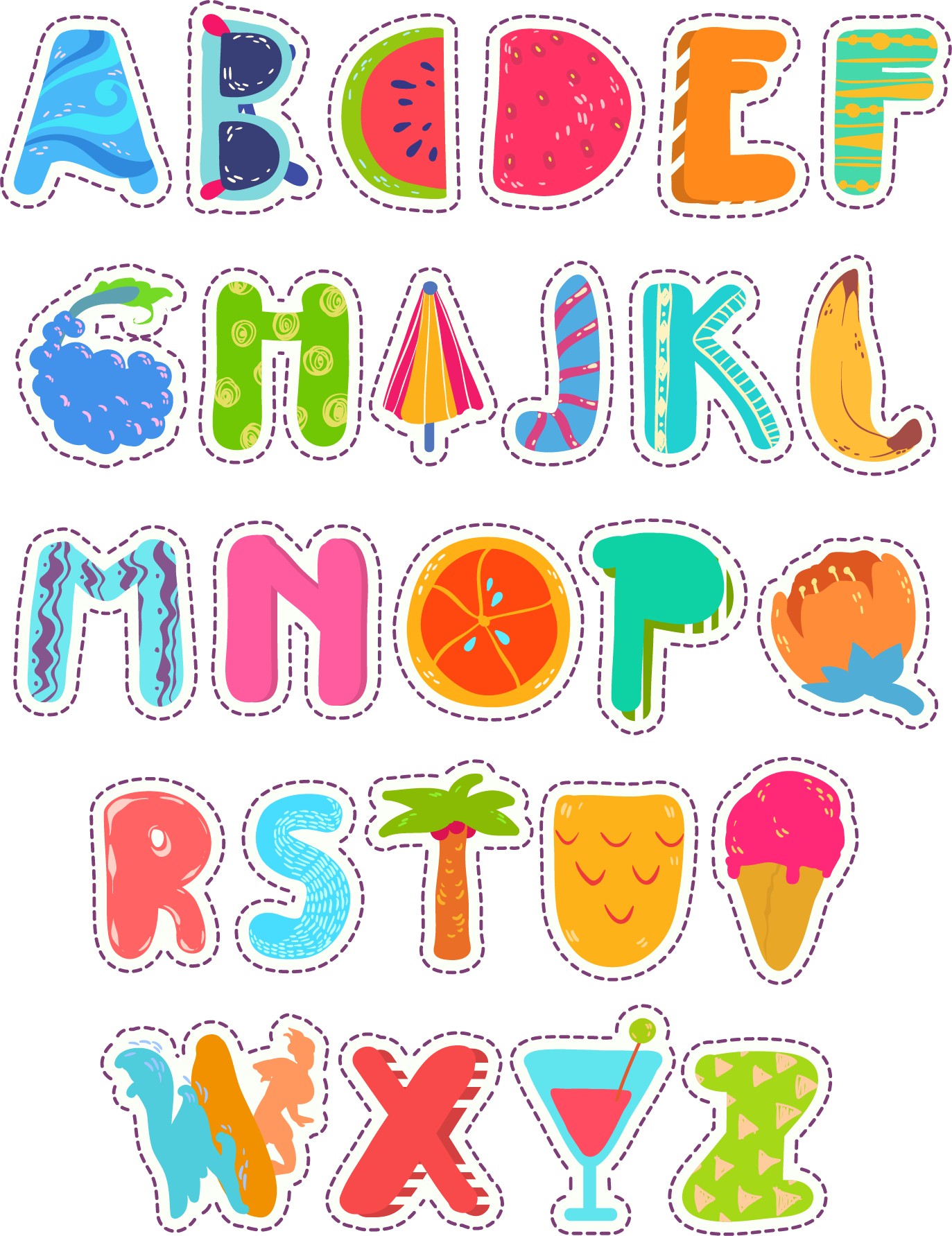 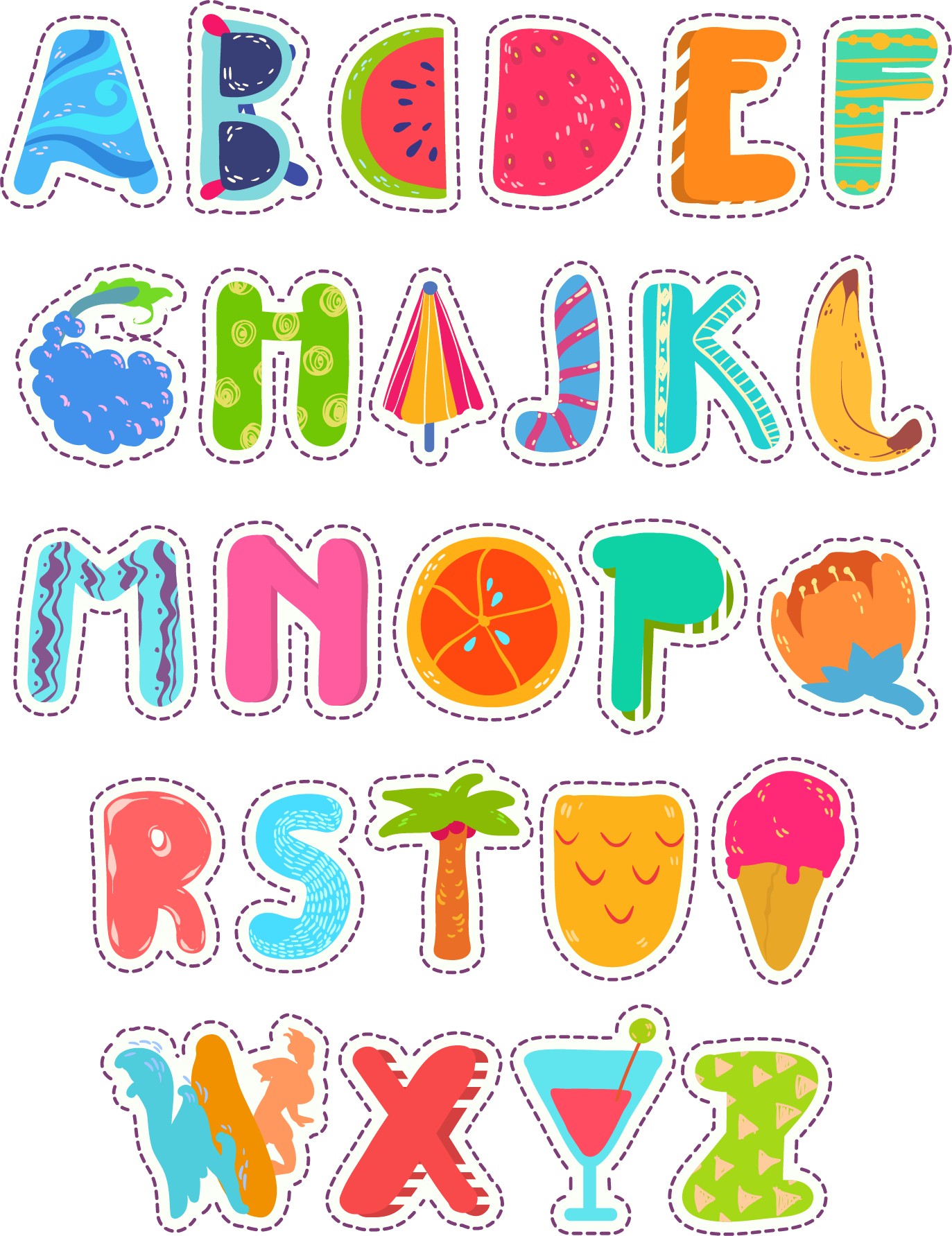 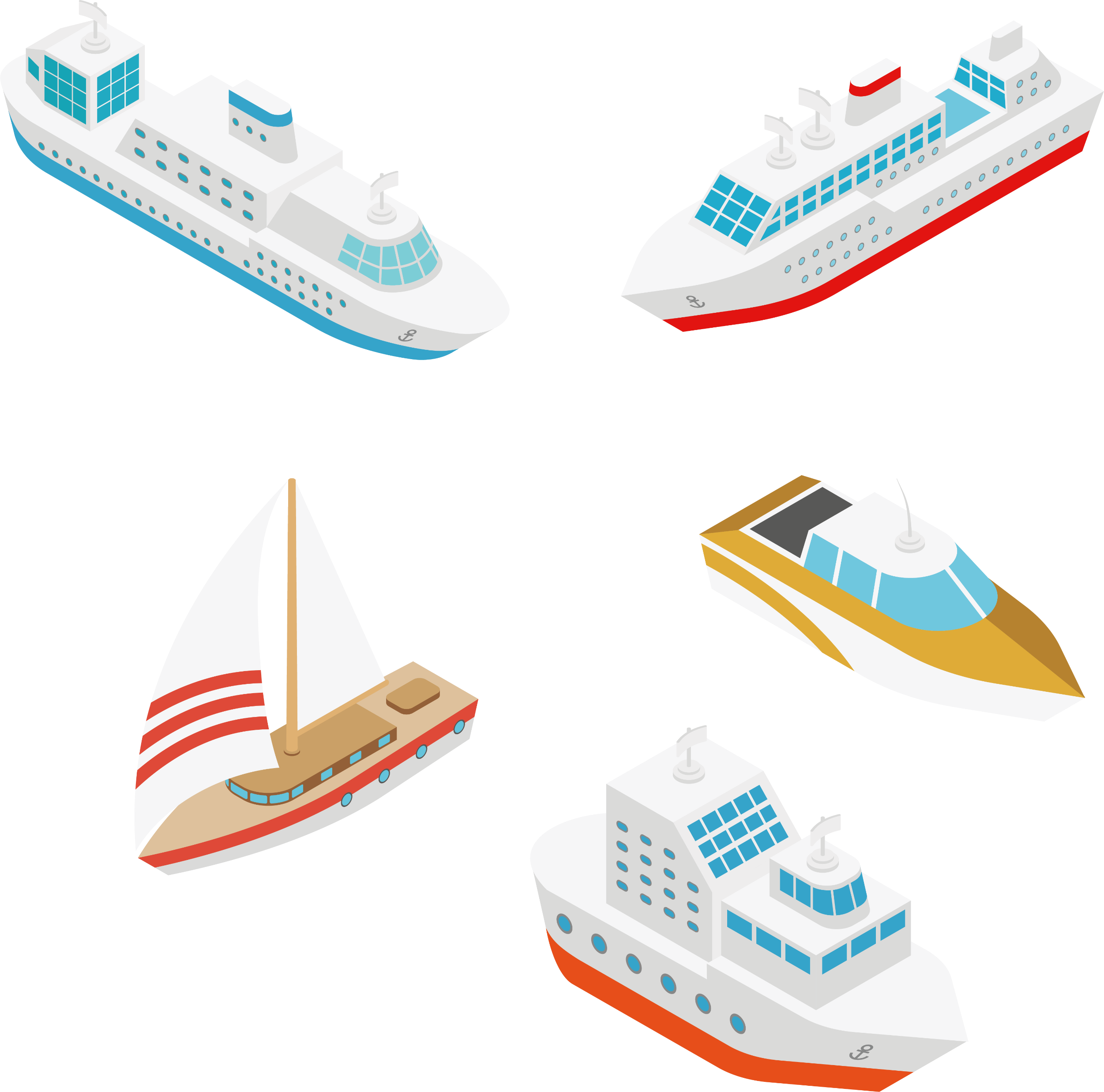 17
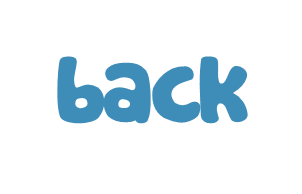 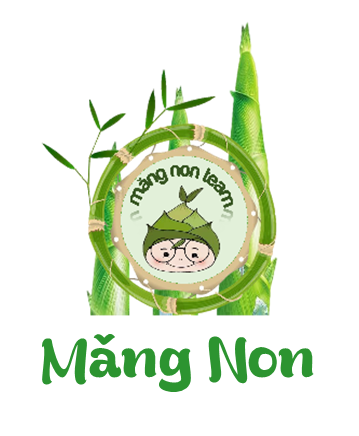 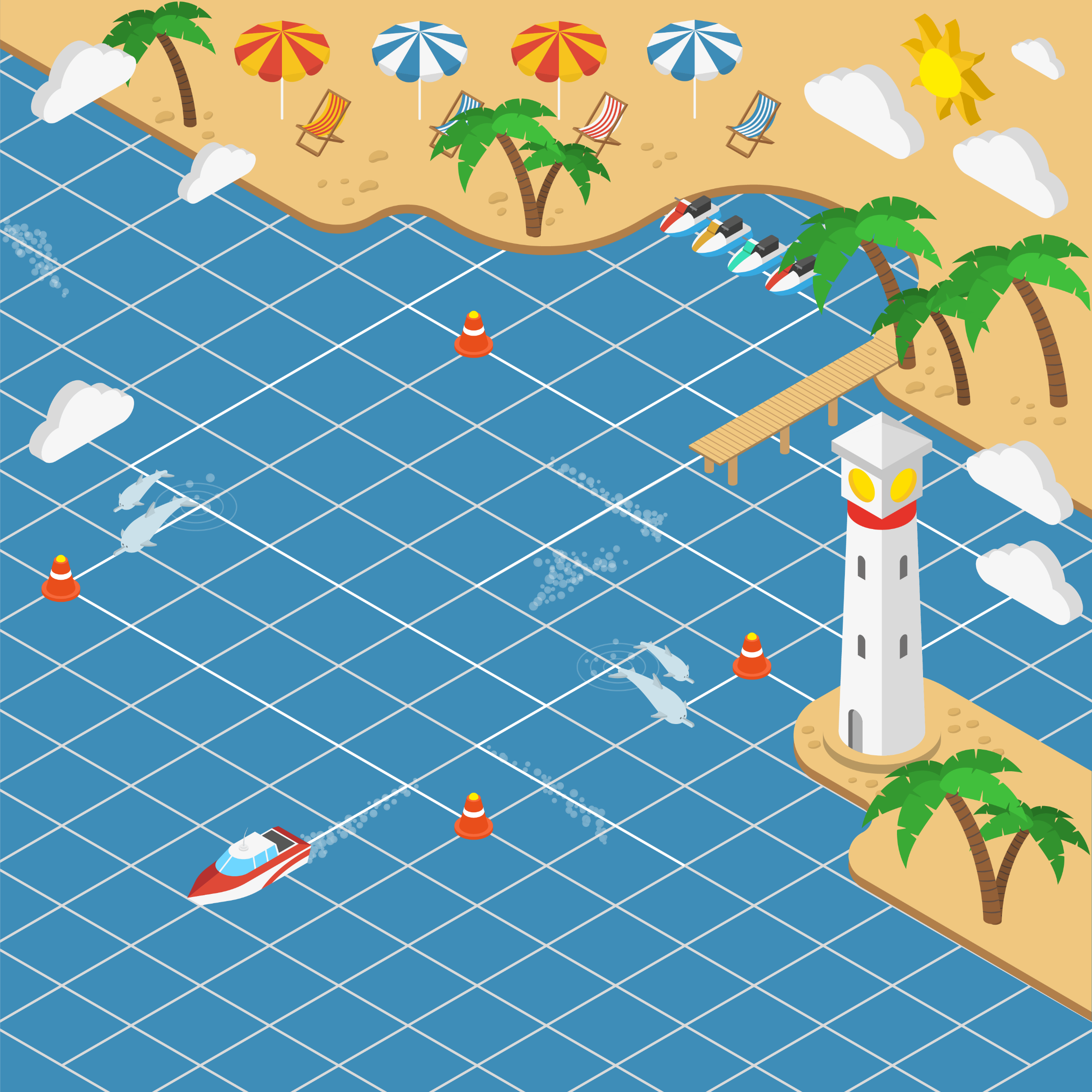 ĐƯA THUYỀN VỀ CẢNG
THÀNH CÔNG!
ĐƯA THUYỀN VỀ CẢNG
THÀNH CÔNG!
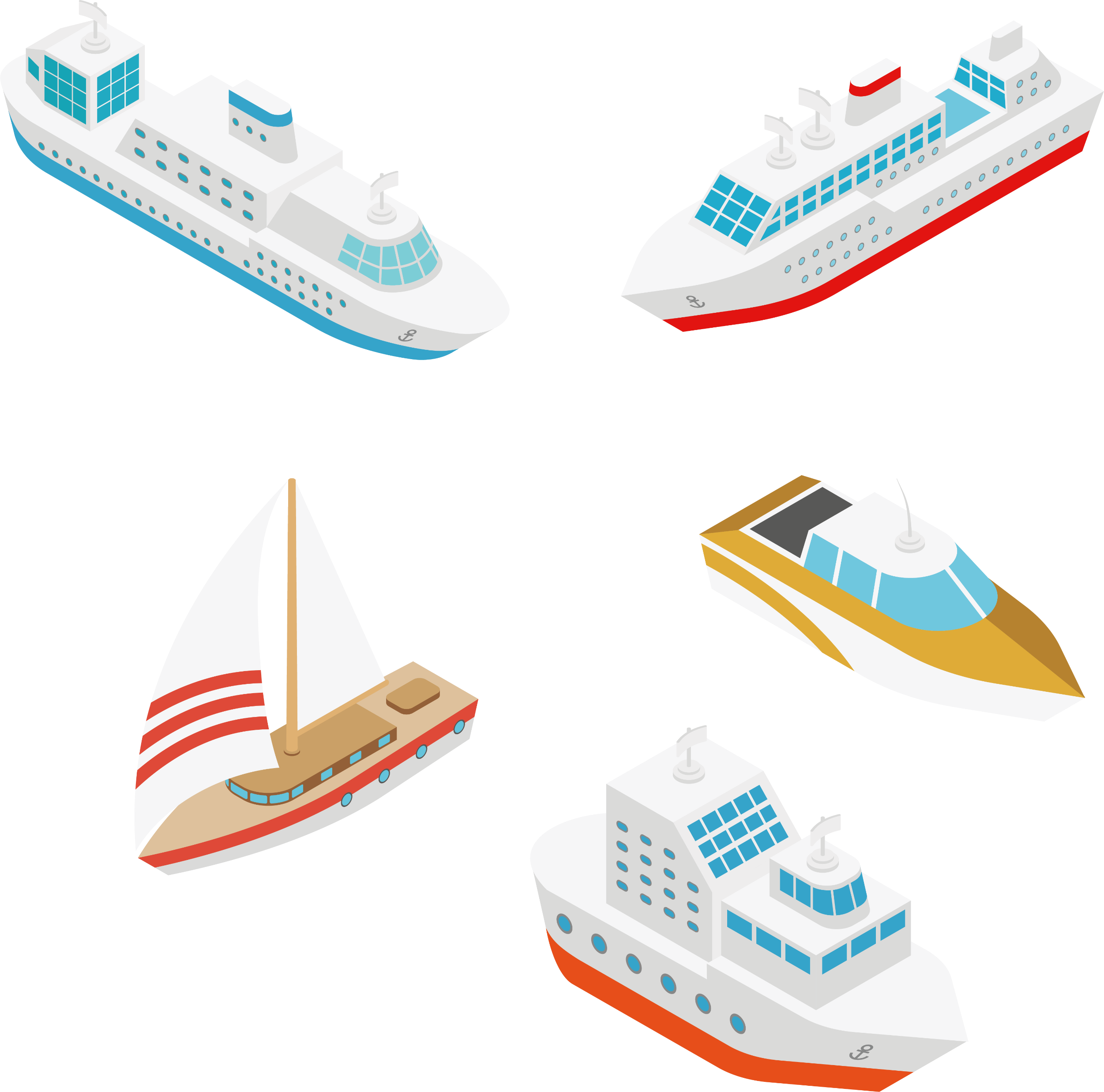 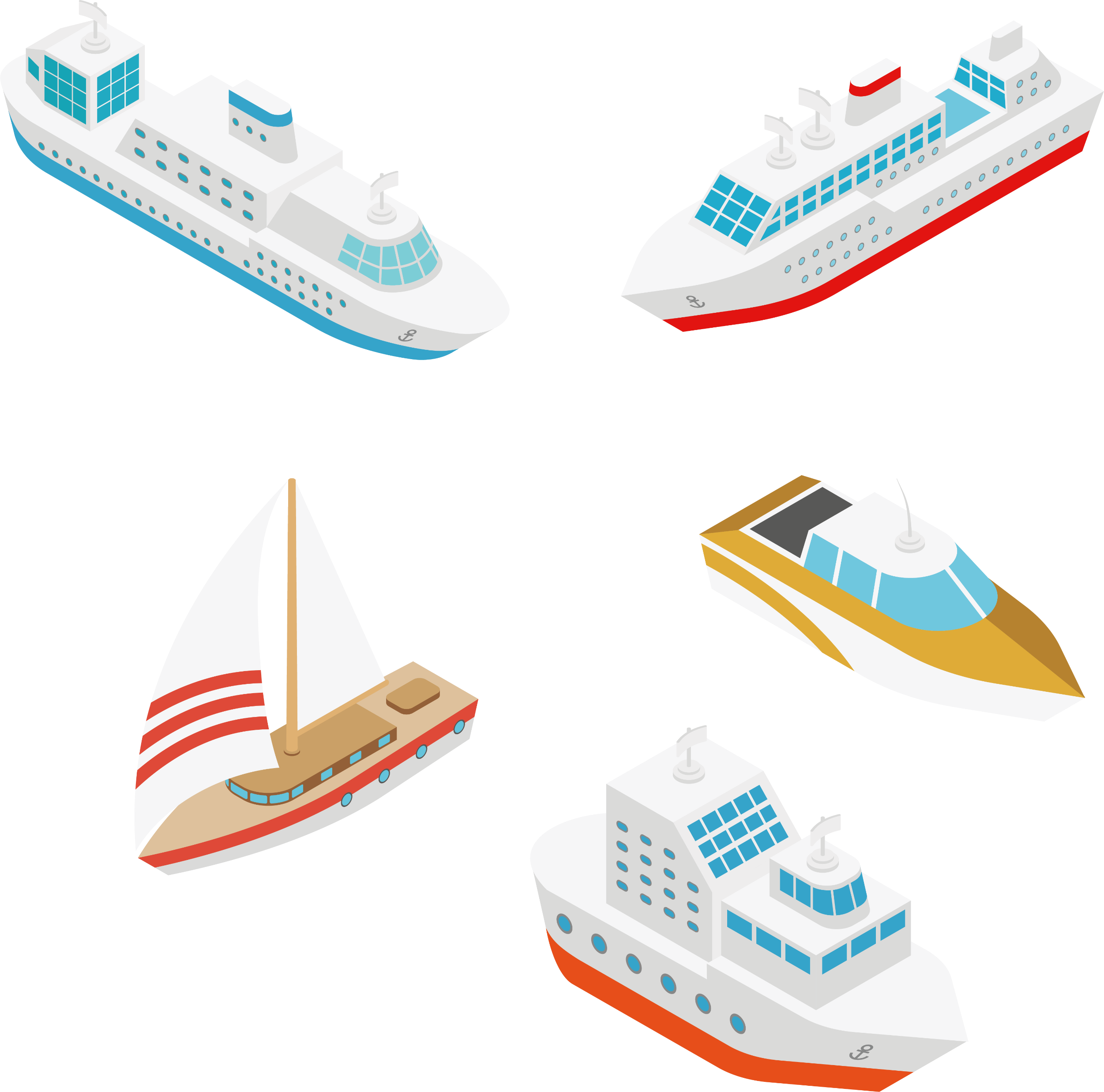 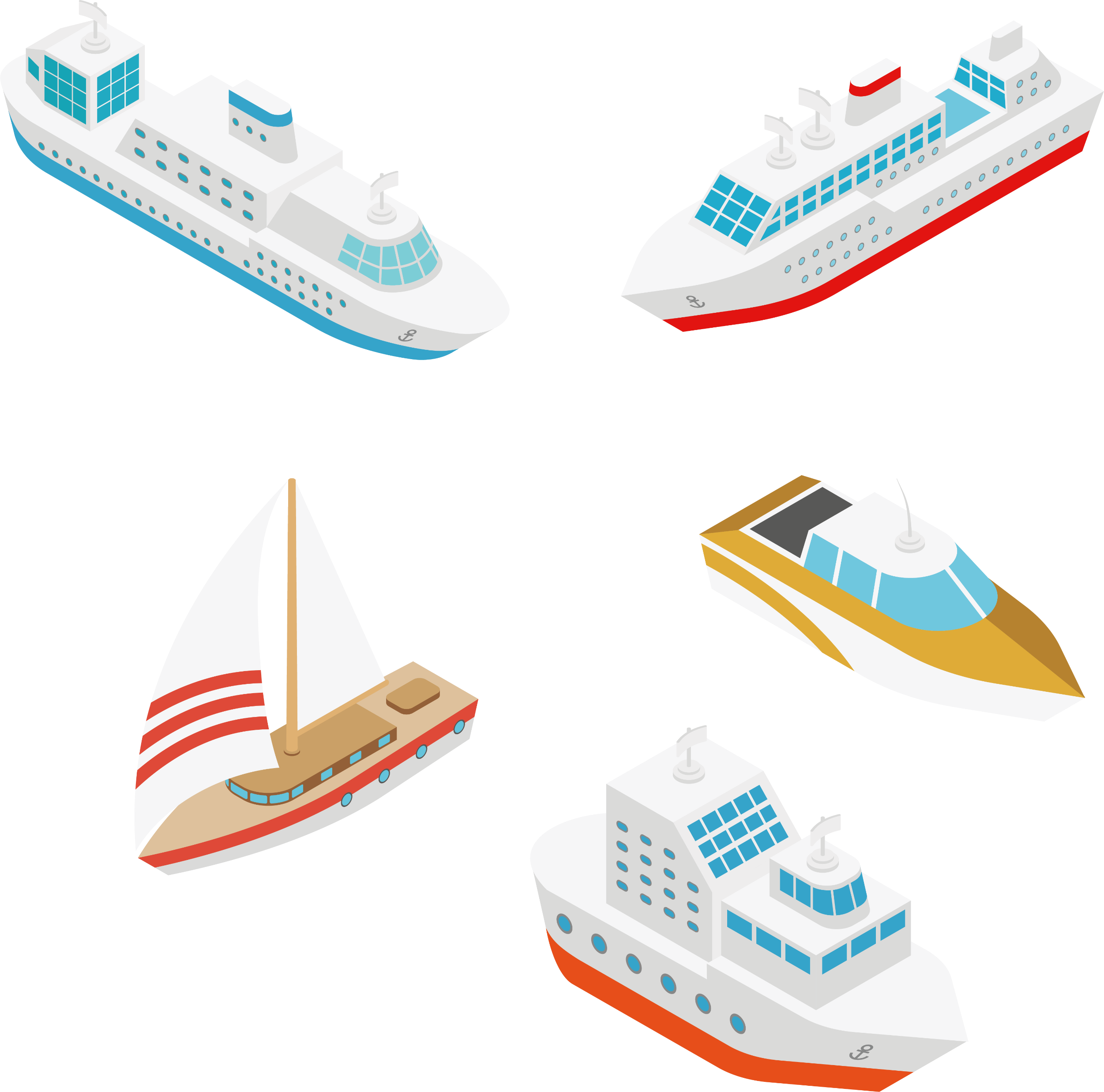 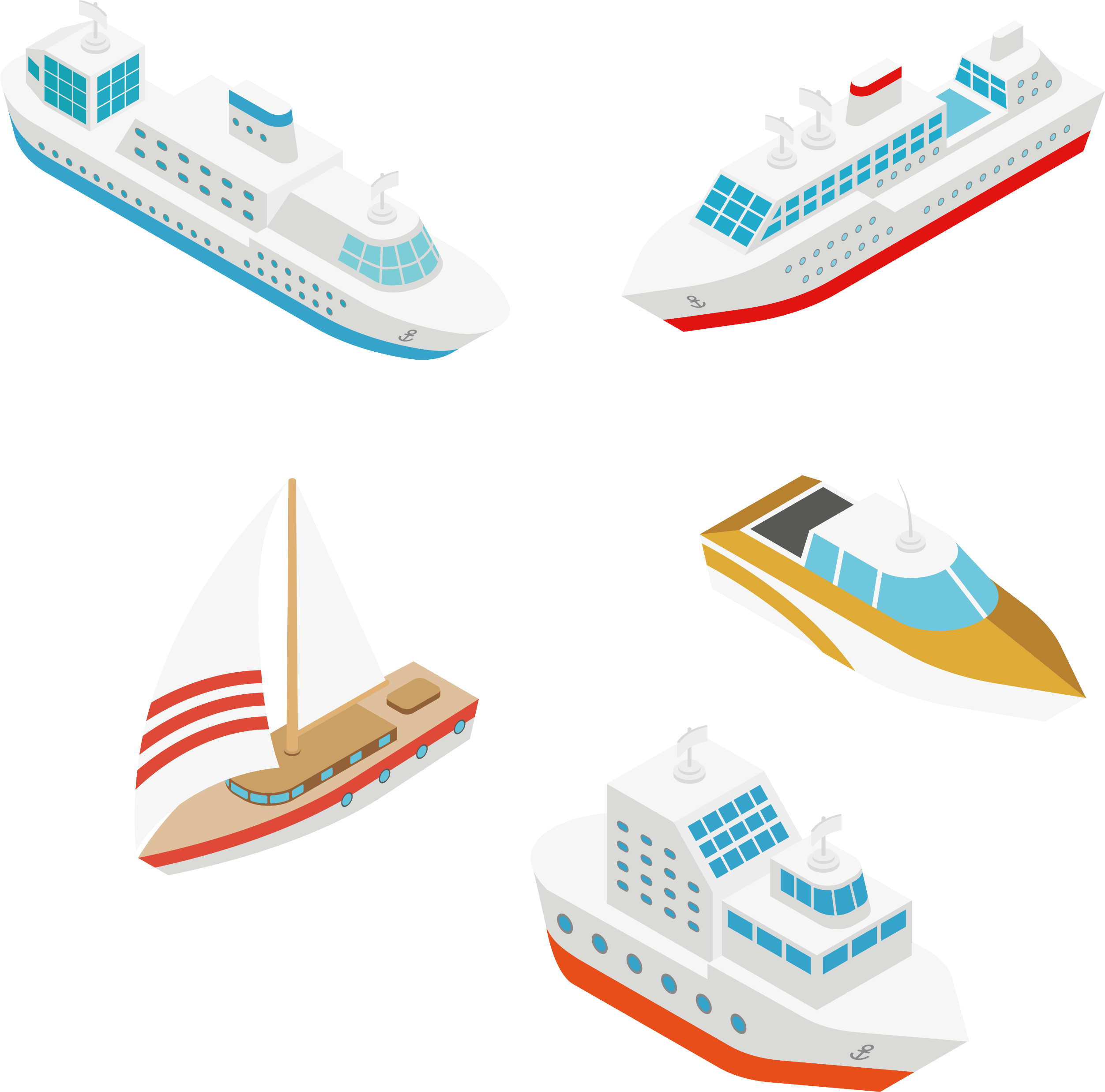 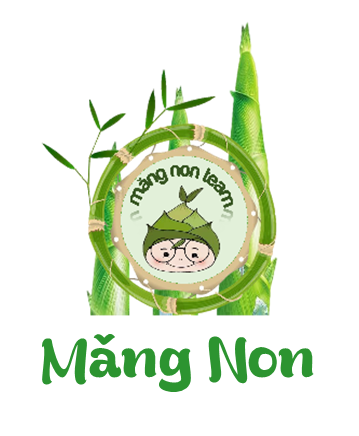 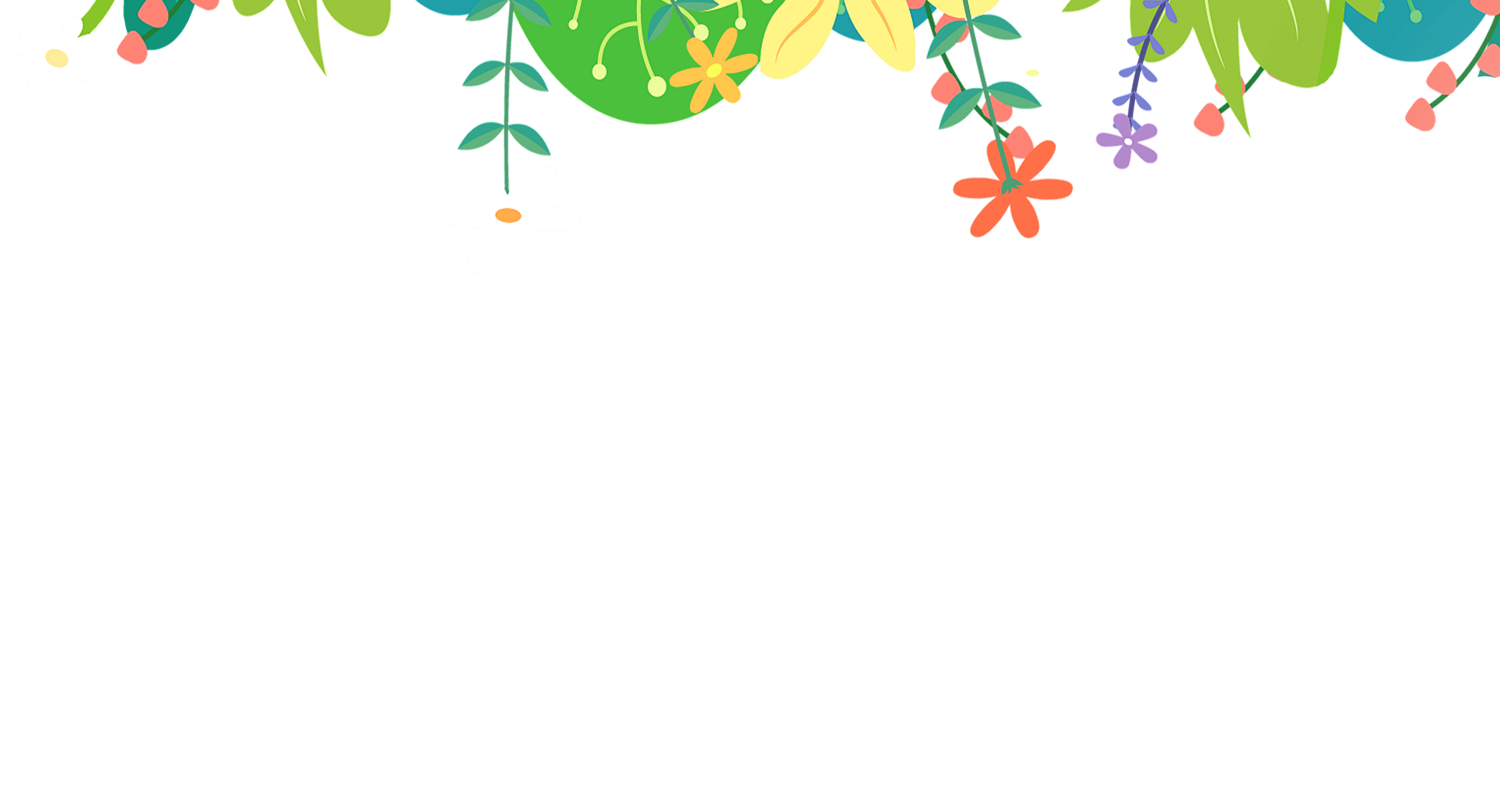 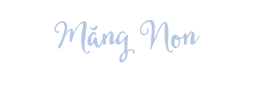 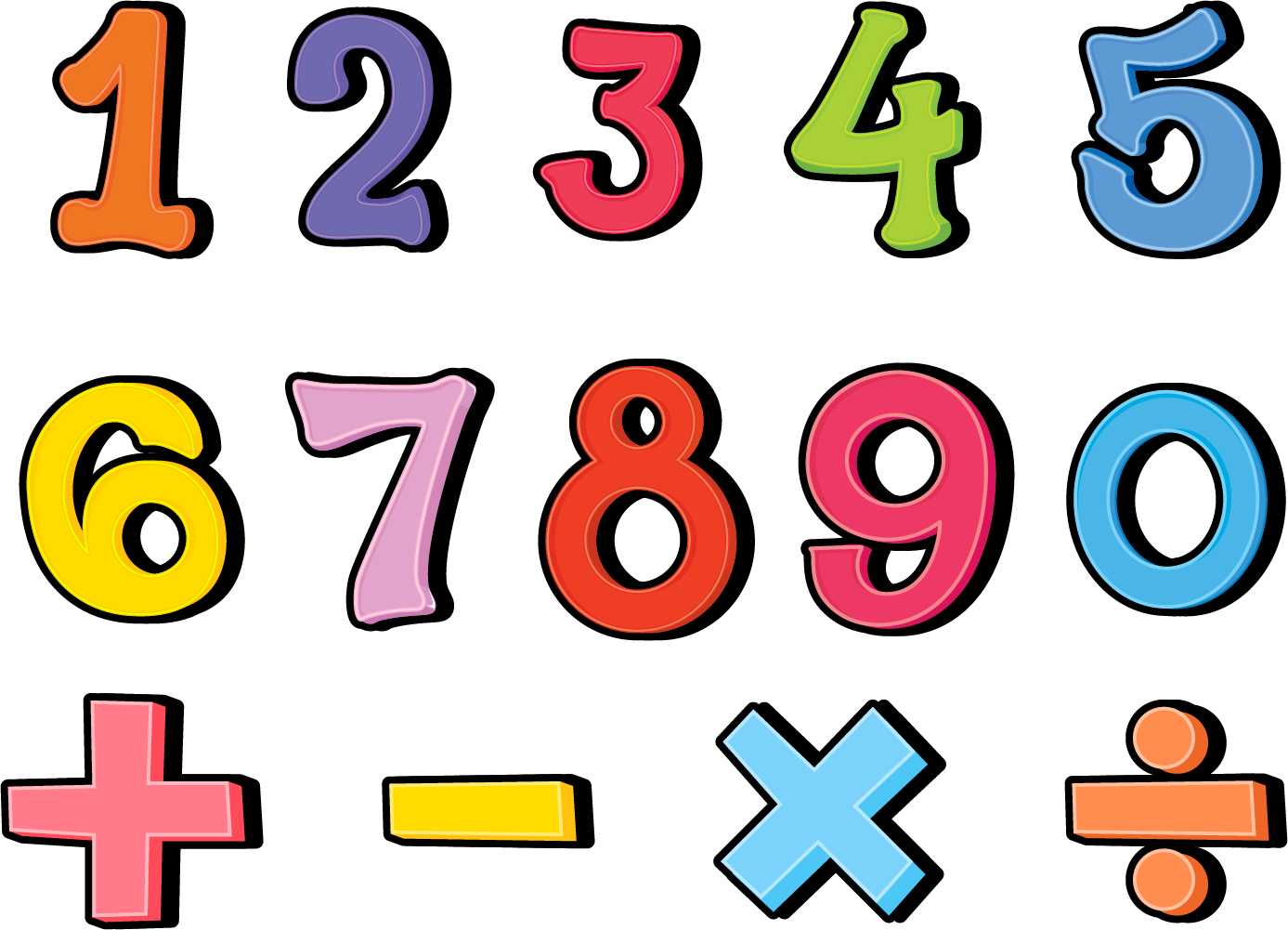 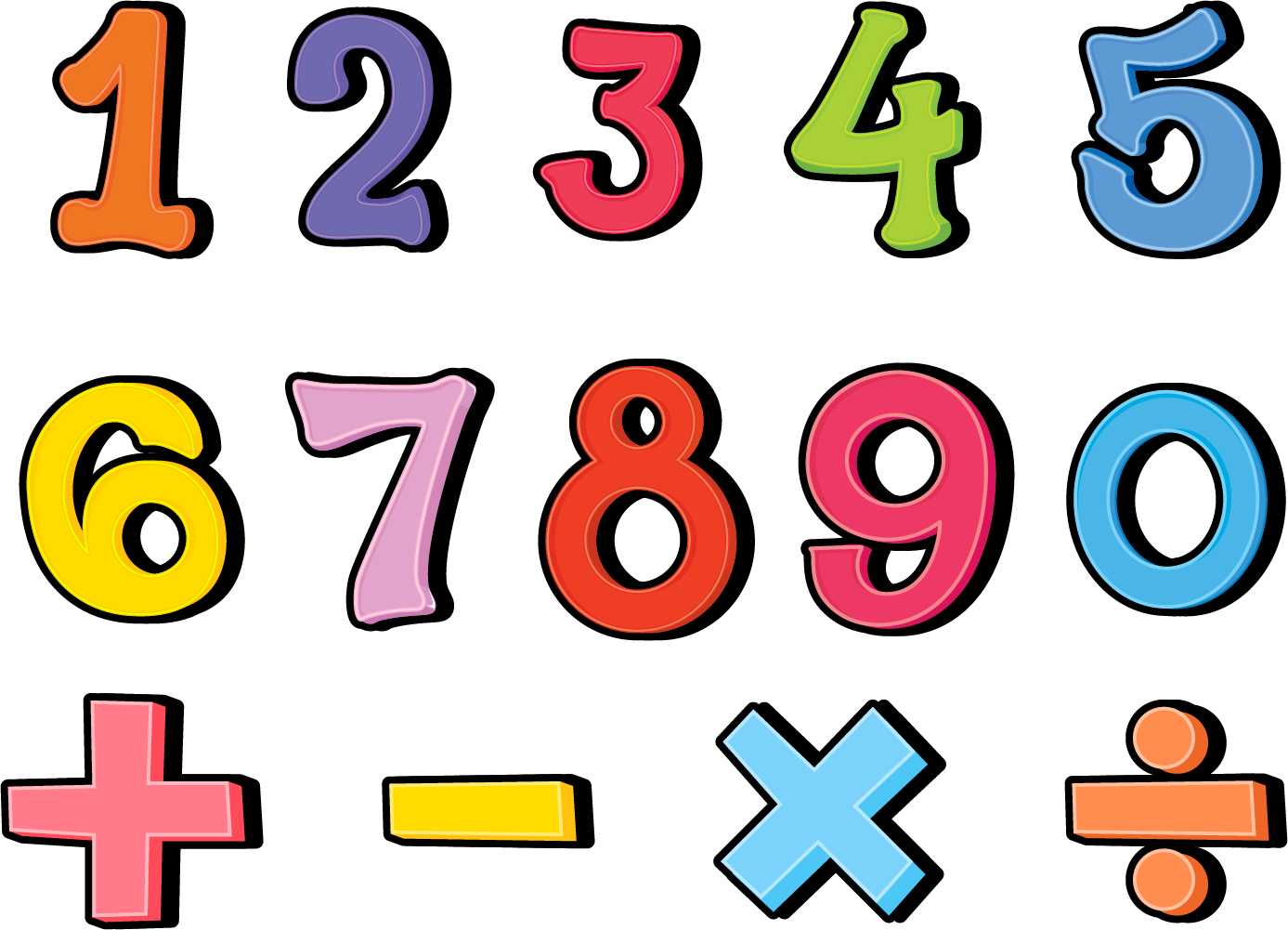 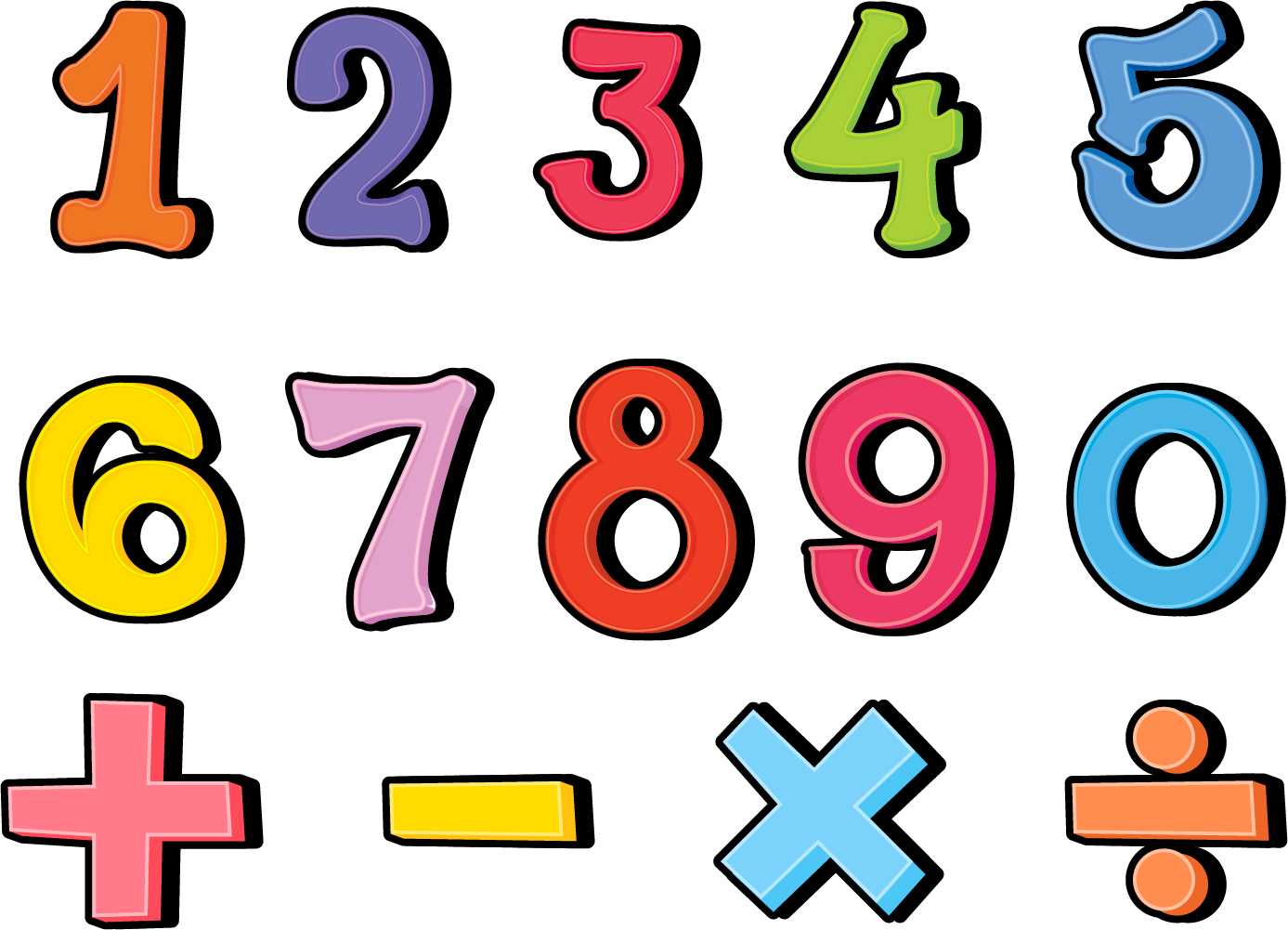 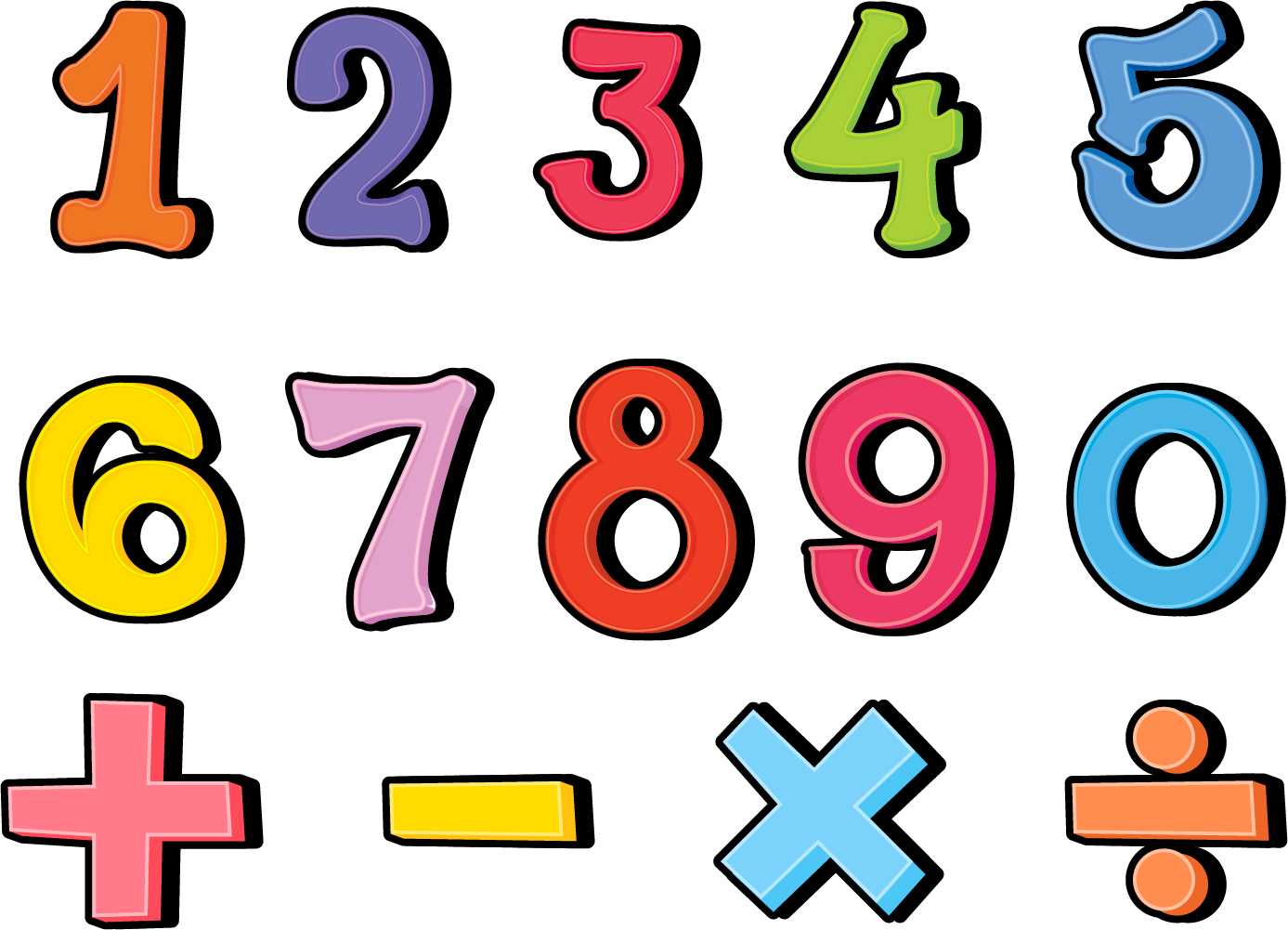 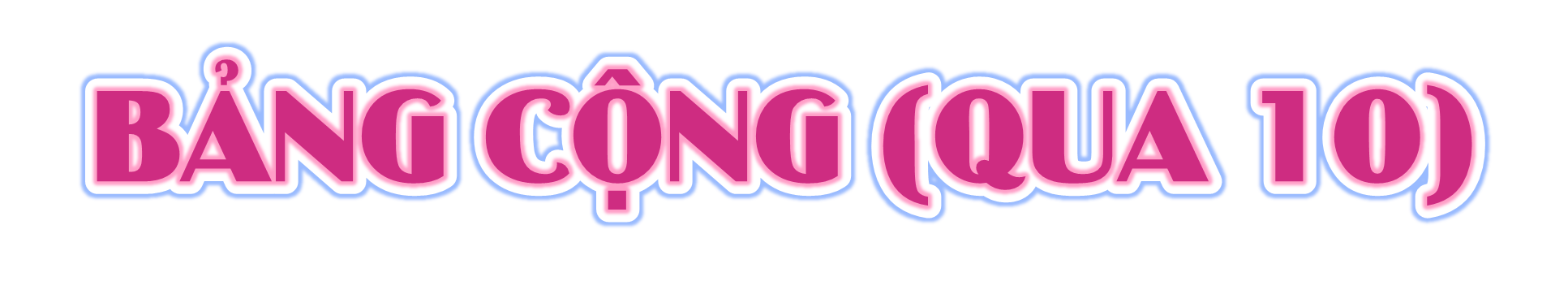 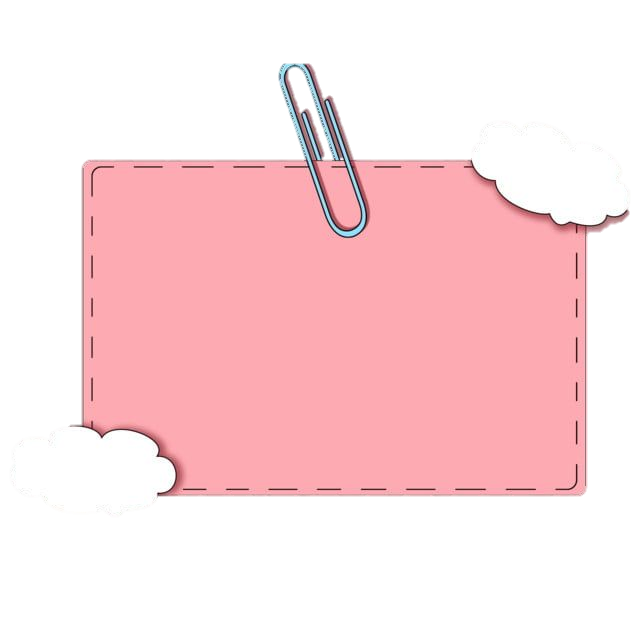 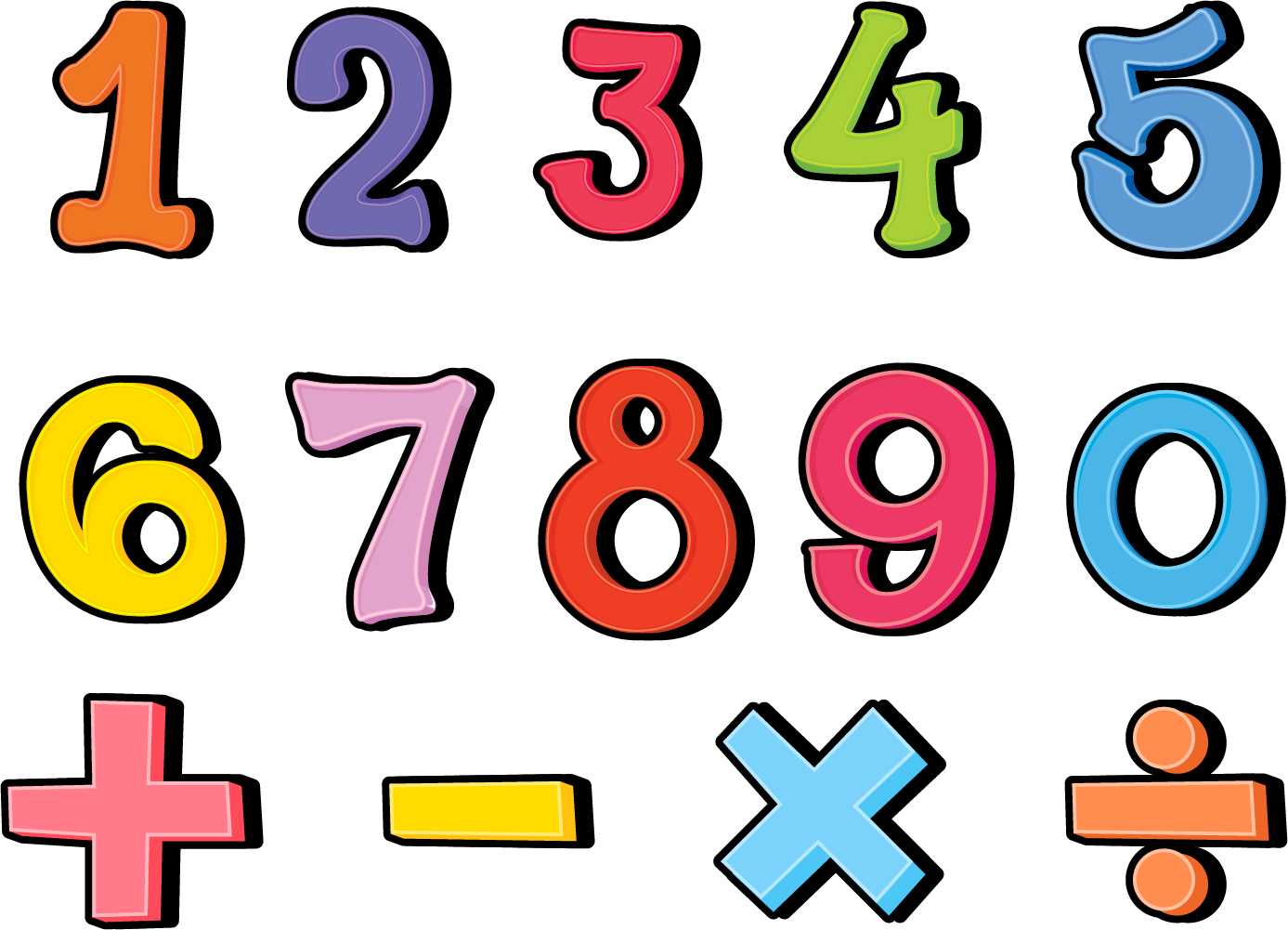 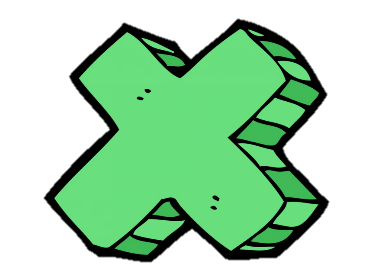 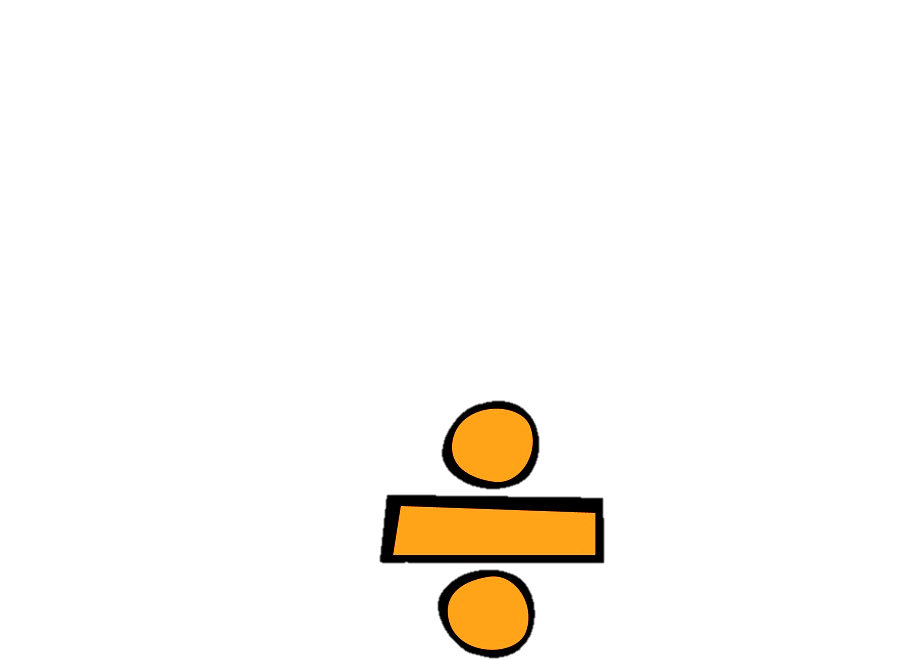 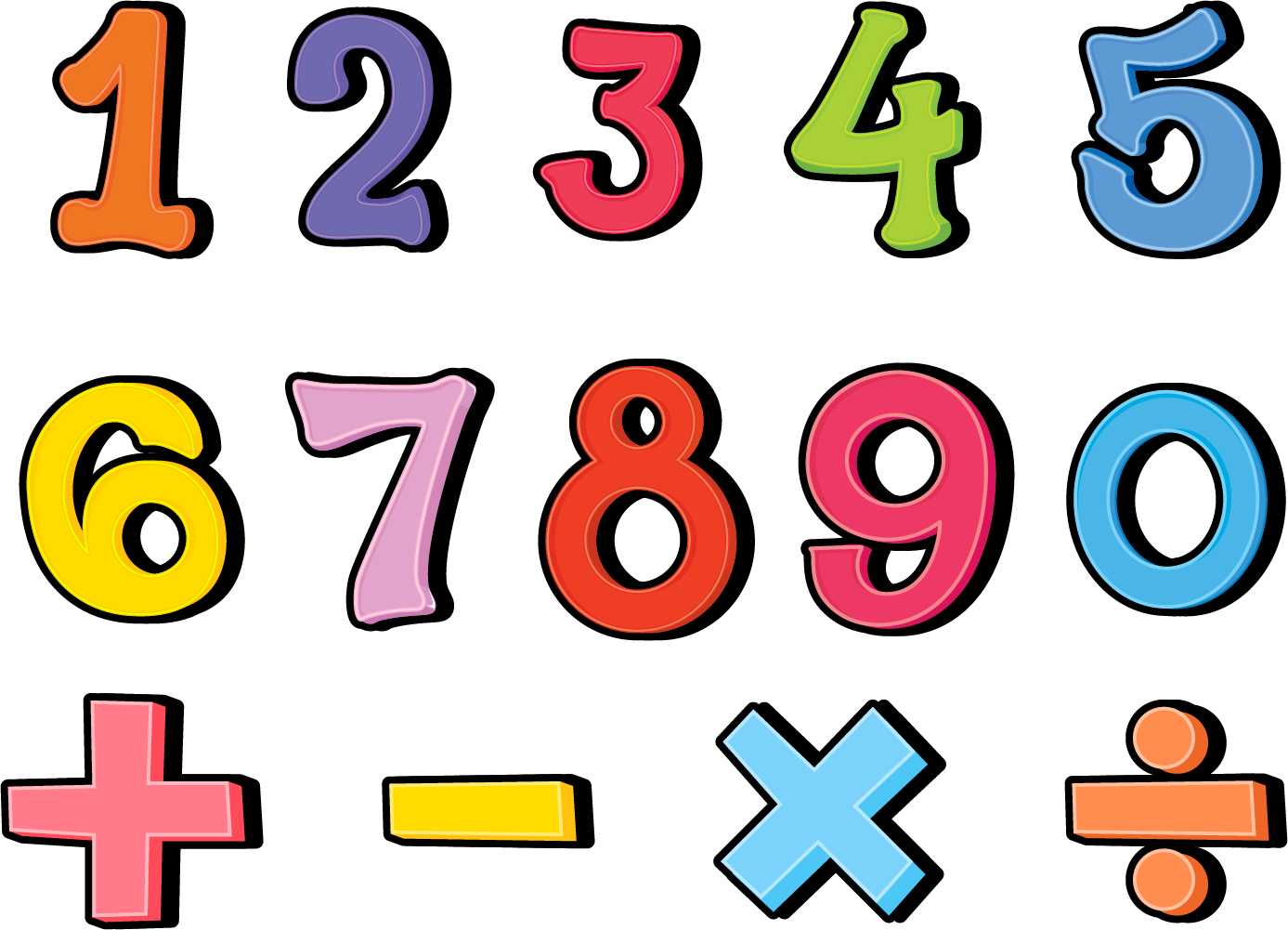 Bài 8
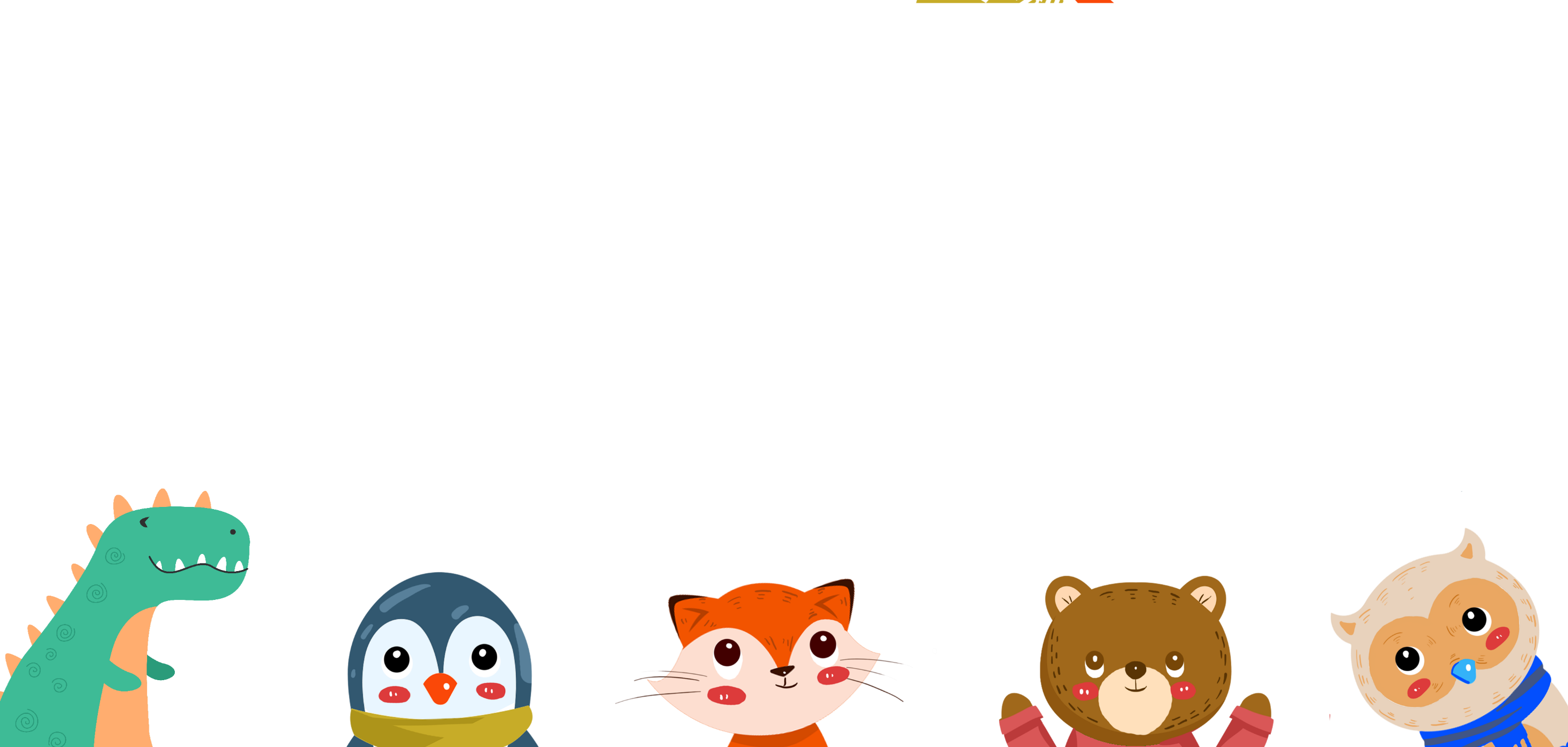 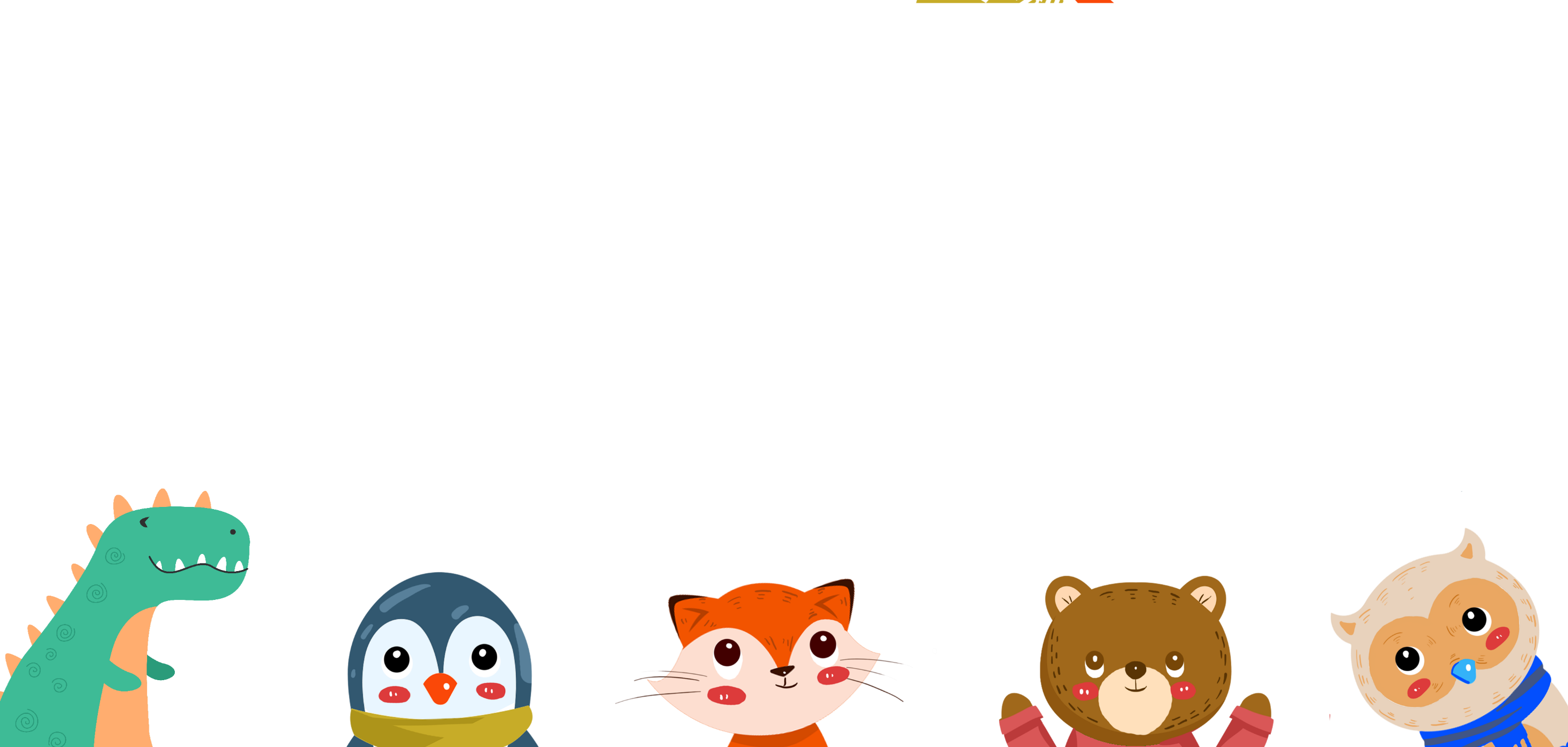 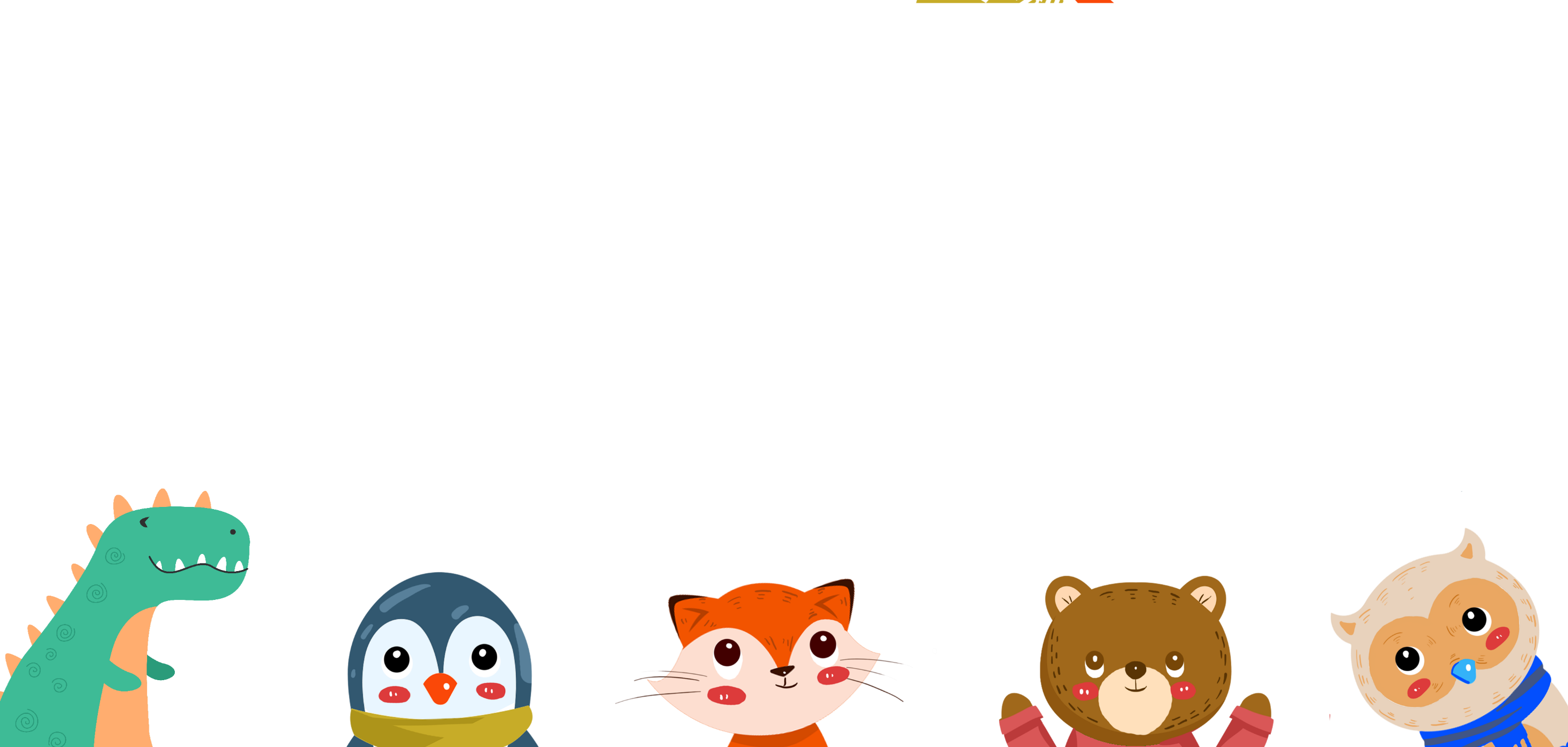 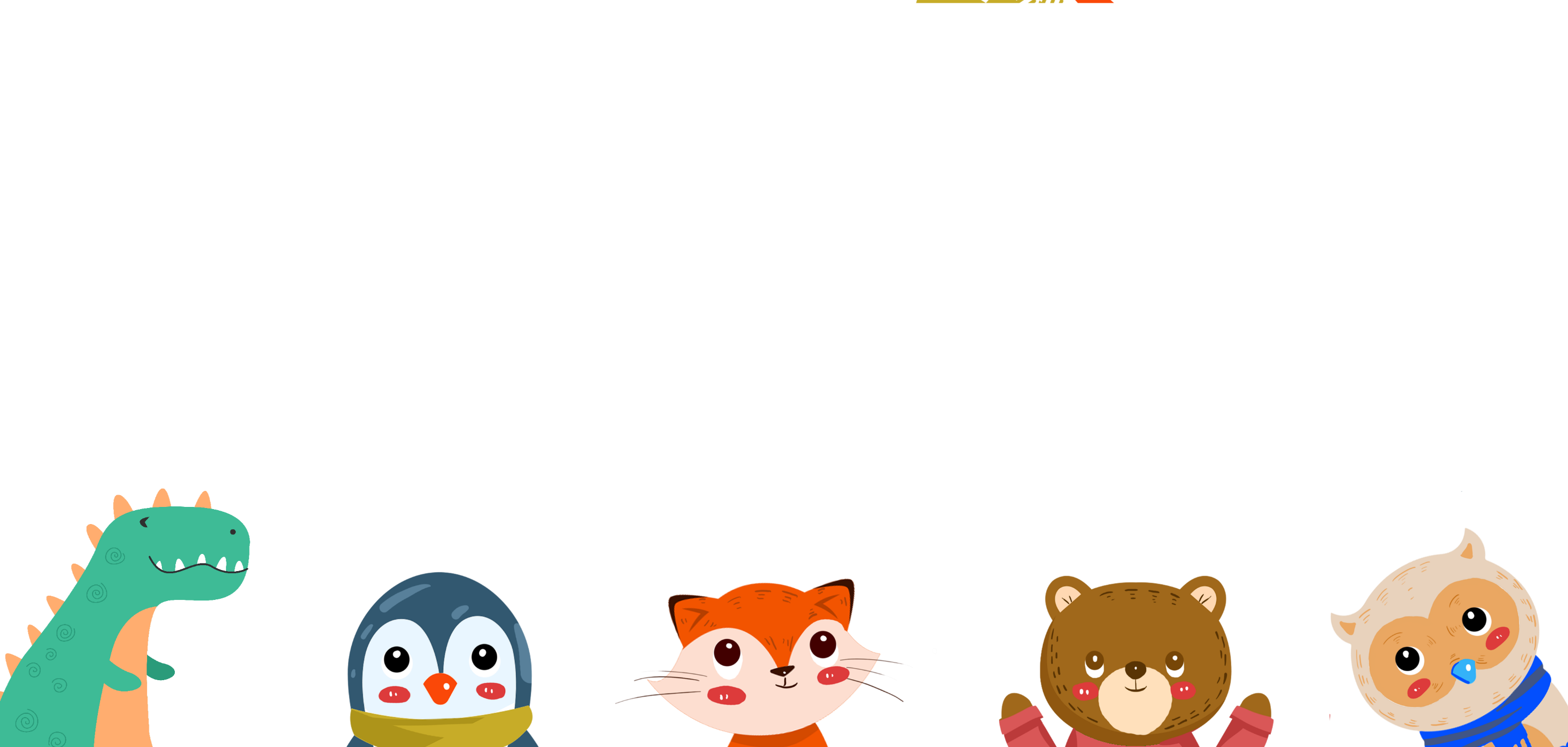 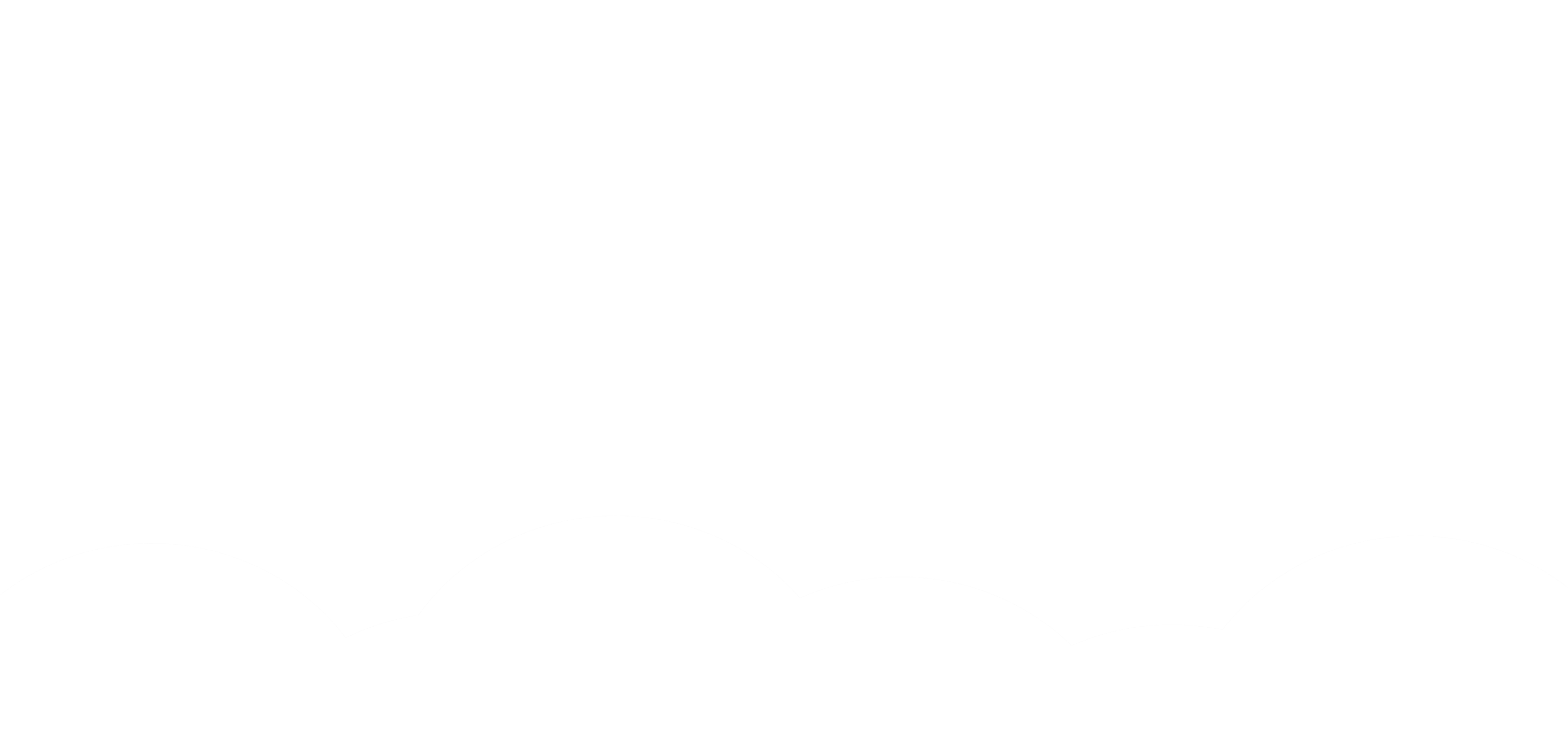 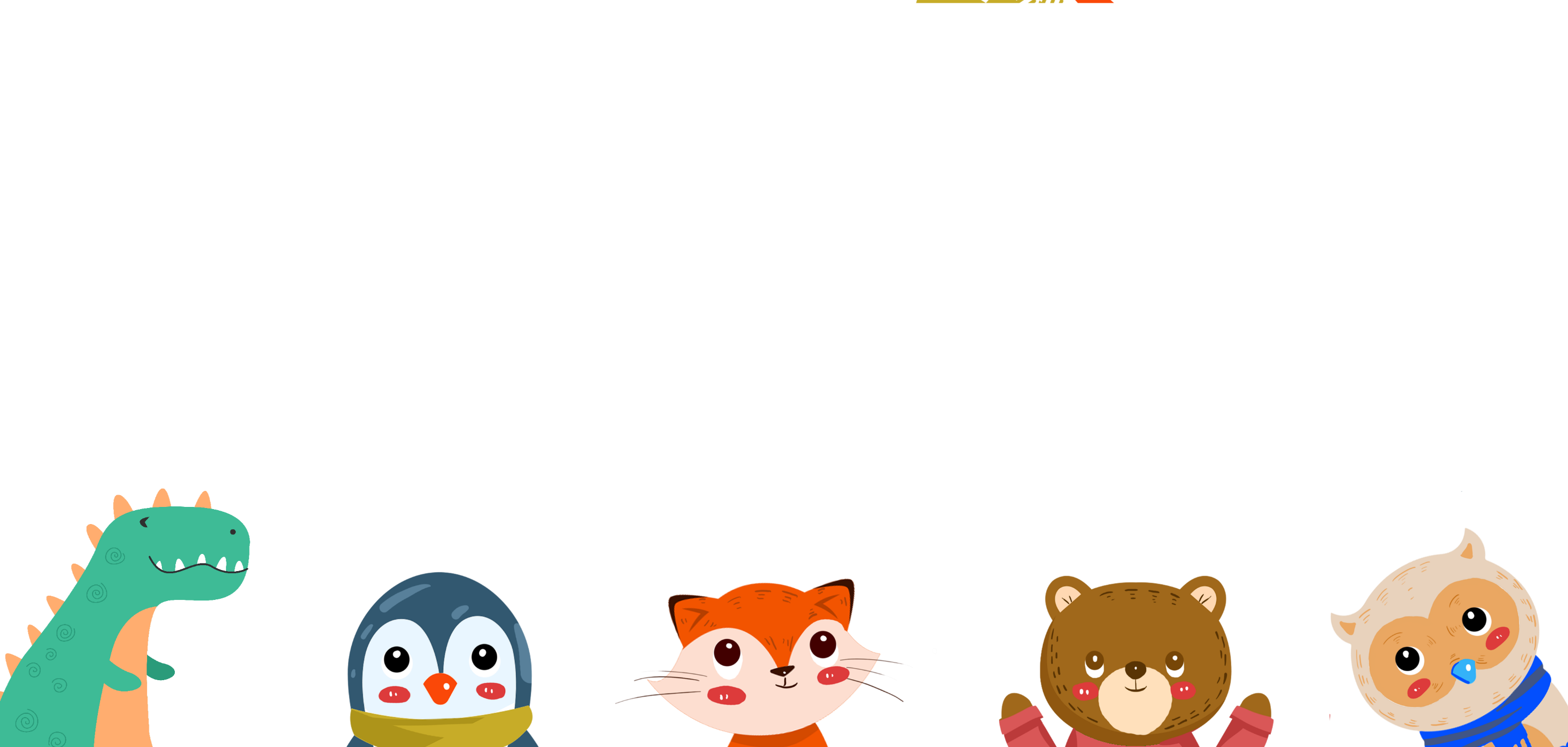 Măng Non
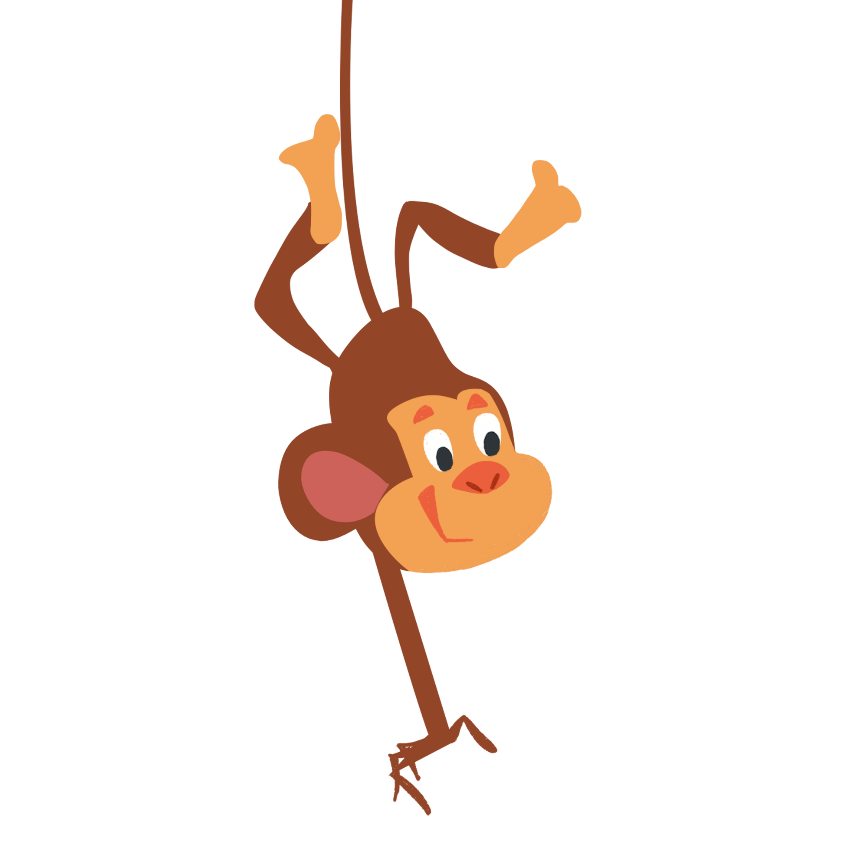 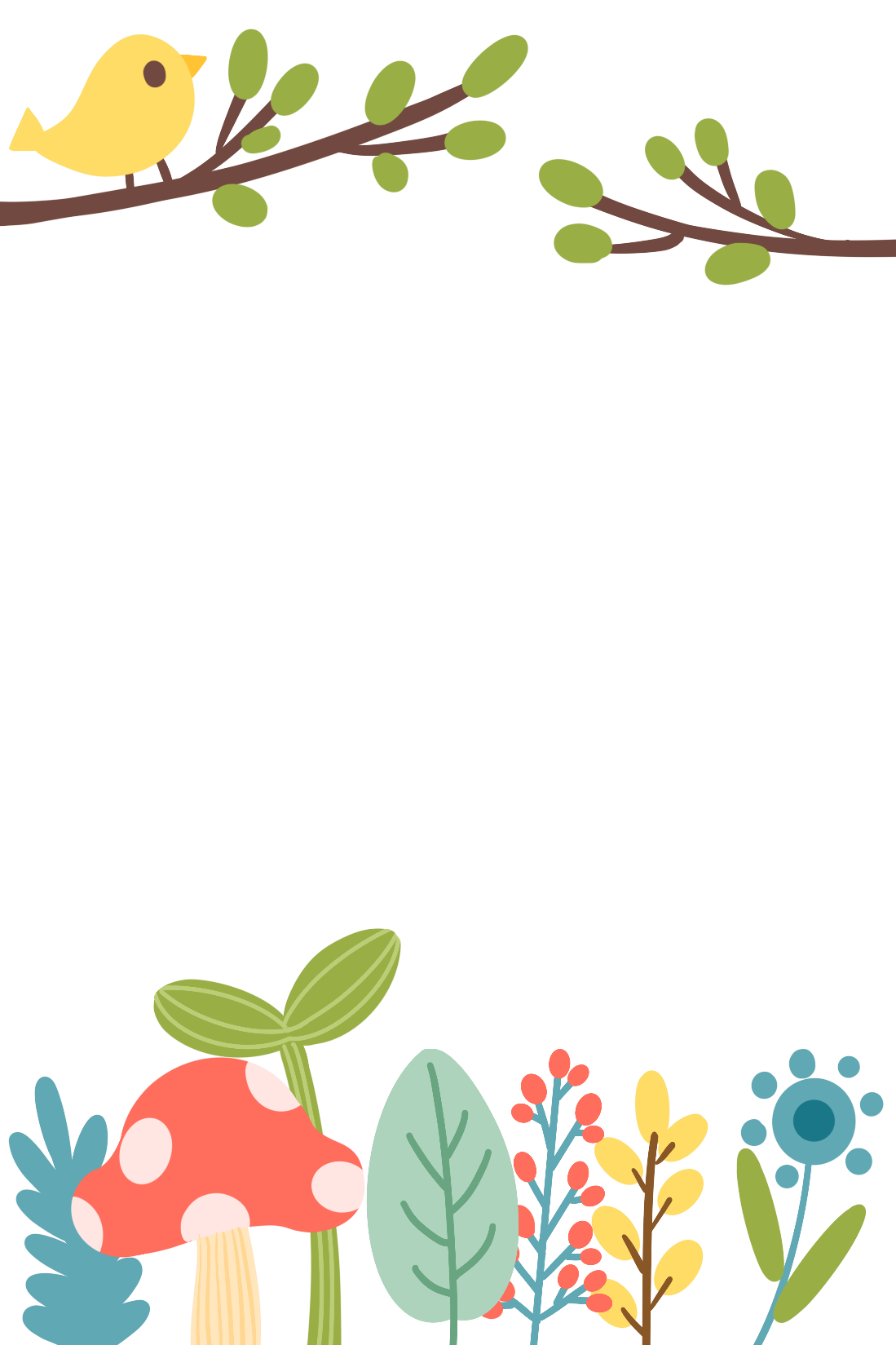 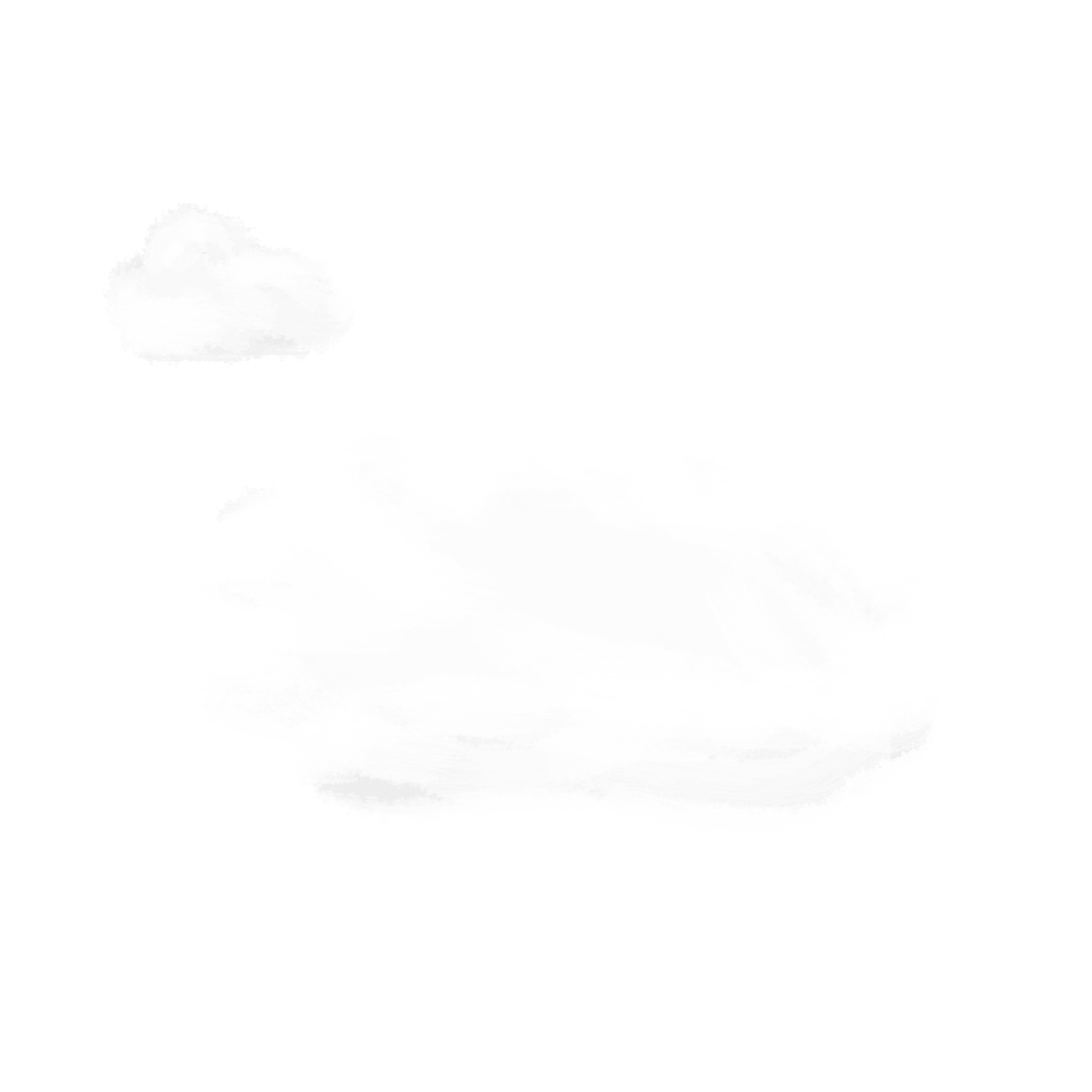 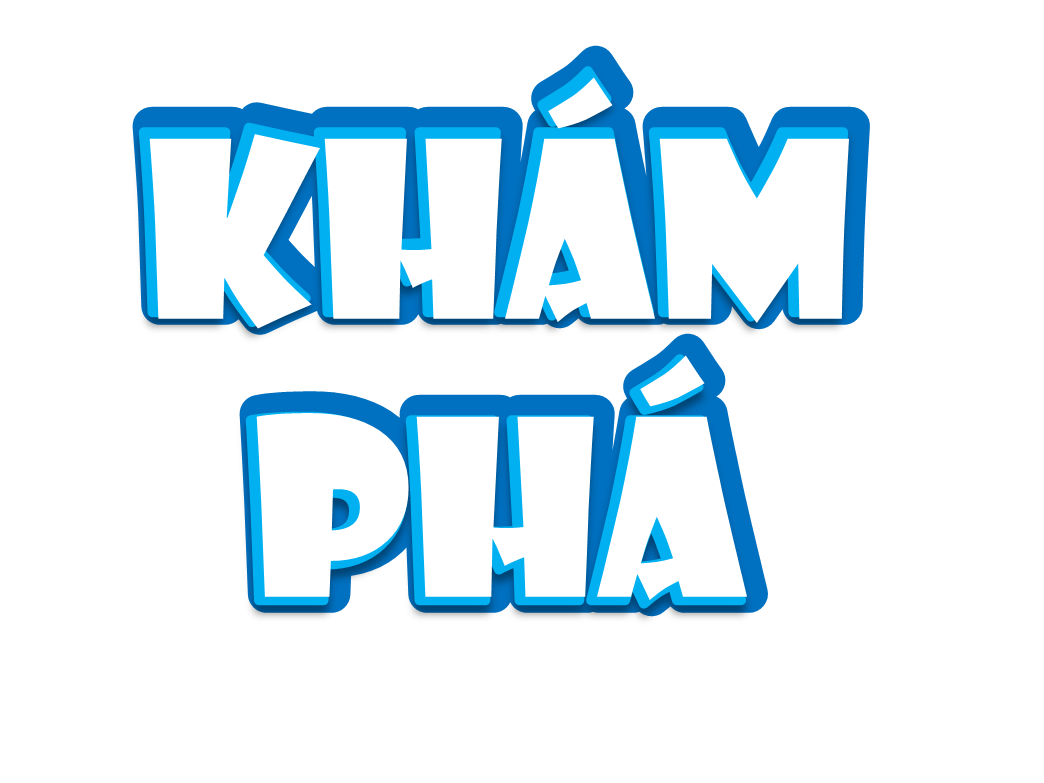 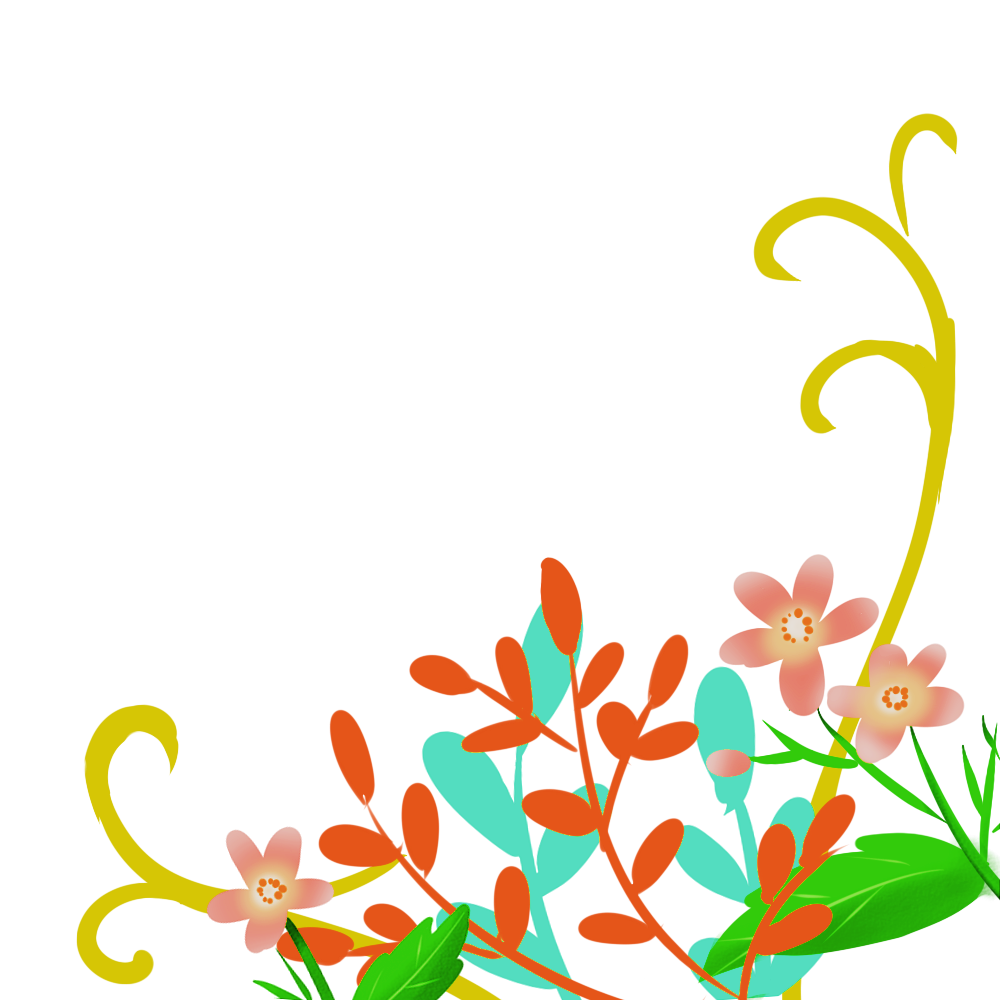 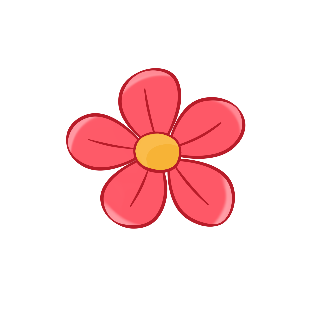 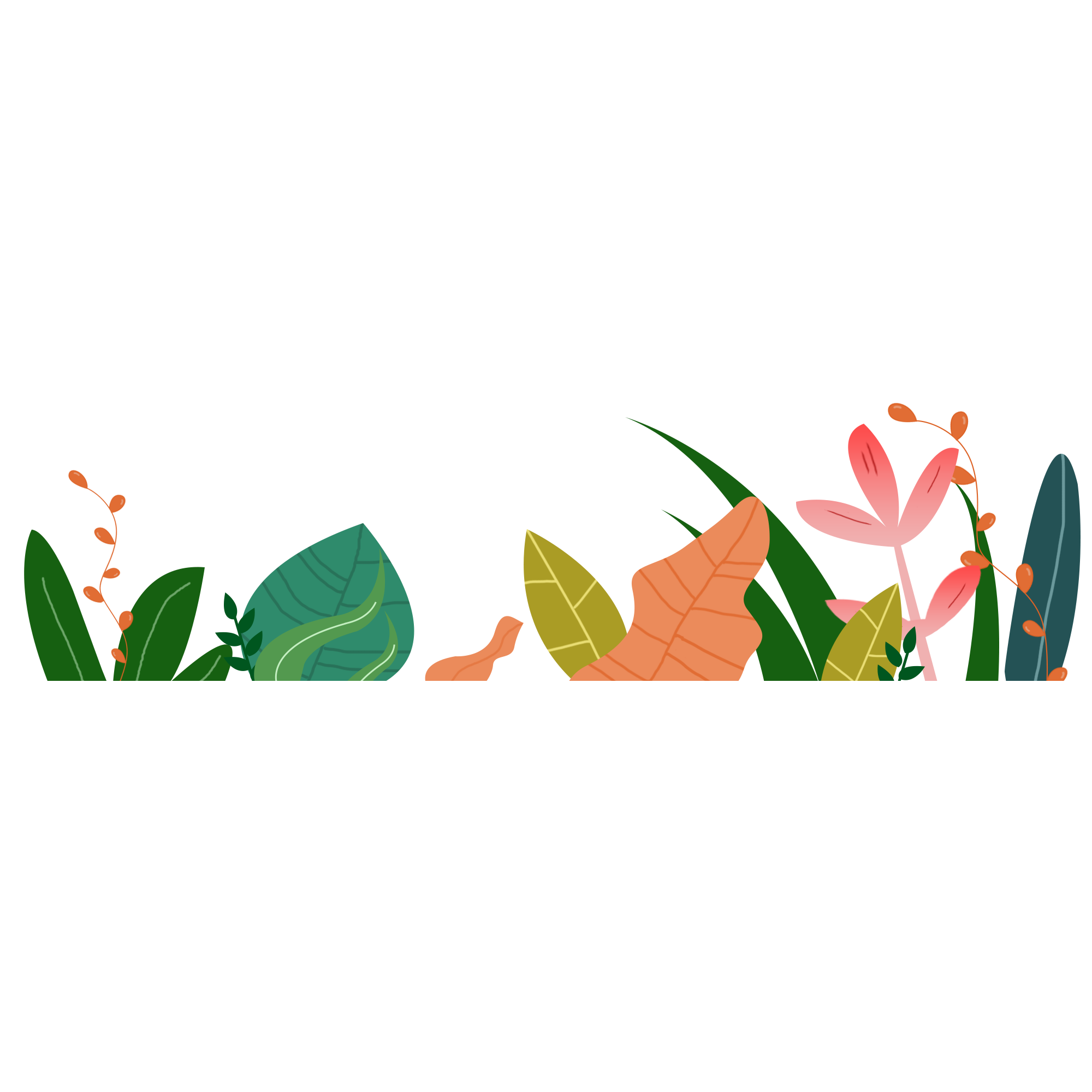 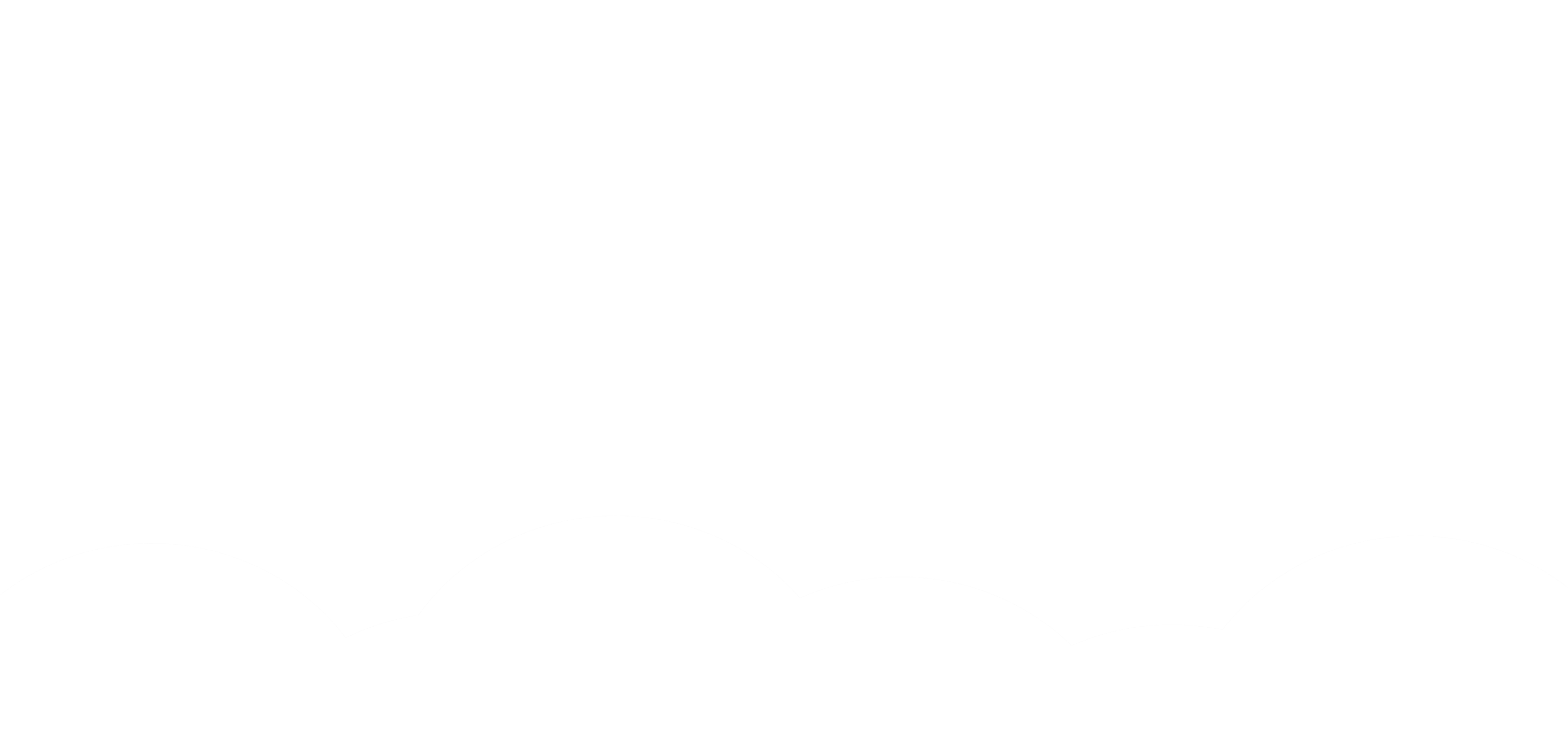 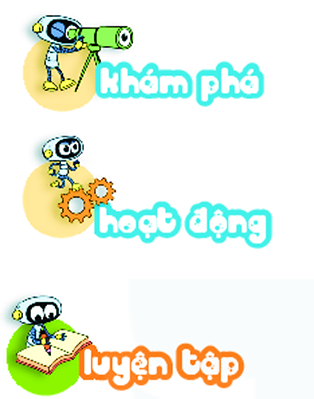 10
9  +  2  =
11
8  +  6  =
14
7  +  5  =
12
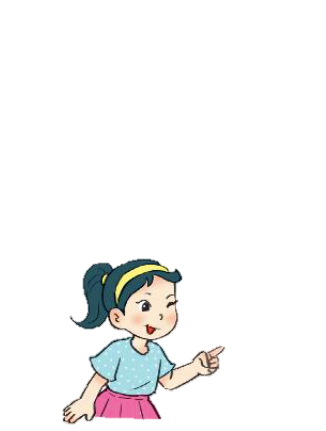 6  +  6  =
12
À, đó là các phép cộng qua 10. 
Chúng ta hoàn thành luôn 
bảng cộng (qua 10) nào!
9 + 2 = 11
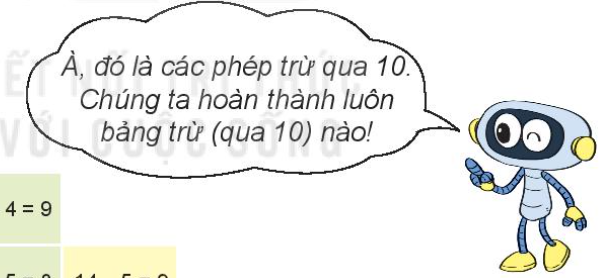 9 + 3 =  ?
8 + 3 = 11
9 + 3 = 12
9 + 4 = 13
8 + 4 = 12
7 + 4 = 11
9 + 5 = 14
8 + 5 = 13
7 + 5 =  ?
6 + 5 = 11
7 + 5 = 12
9 + 6 = 15
8 + 6 = 14
7 + 6 = 13
6 + 6 = 12
5 + 6 = 11
4 + 7 = 11
9 + 7 = 16
8 + 7 = 15
7 + 7 = 14
6 + 7 = 13
5 + 7 =  ?
5 + 7 = 12
3 + 8 = 11
4 + 8 = 12
9 + 8 = 17
8 + 8 = 16
7 + 8 = 15
6 + 8 = 14
5 + 8 = 13
3 + 9 = 12
2 + 9 = 11
3 + 9 =  ?
4 + 9 = 13
9 + 9 = 18
8 + 9 = 17
7 + 9 = 16
6 + 9 = 15
5 + 9 = 14
16 – 8 = 8
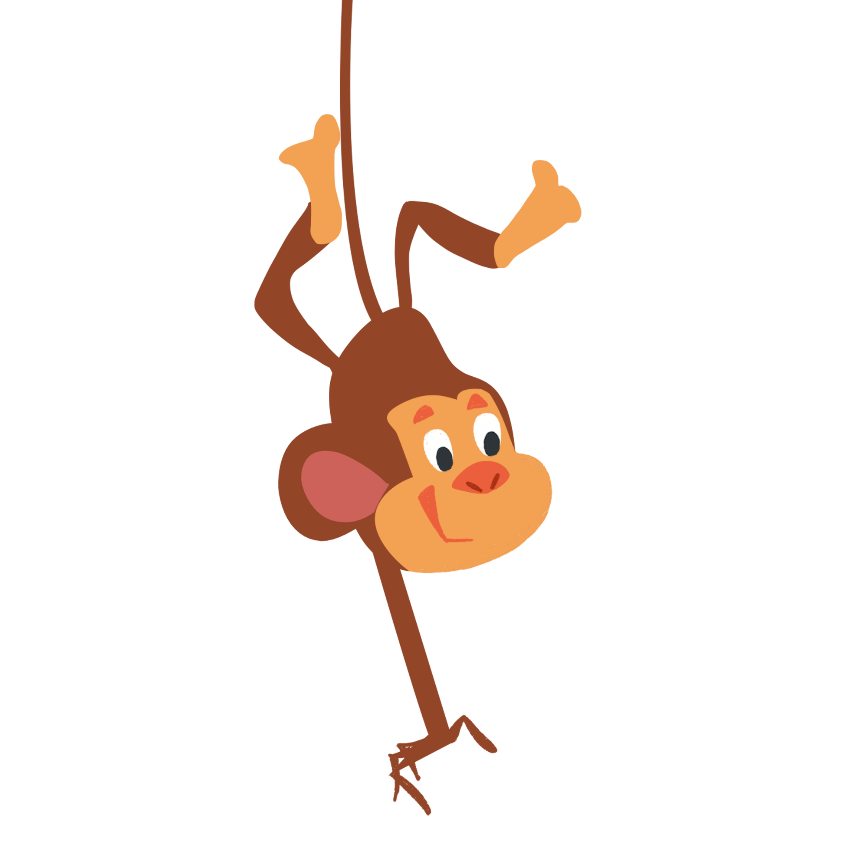 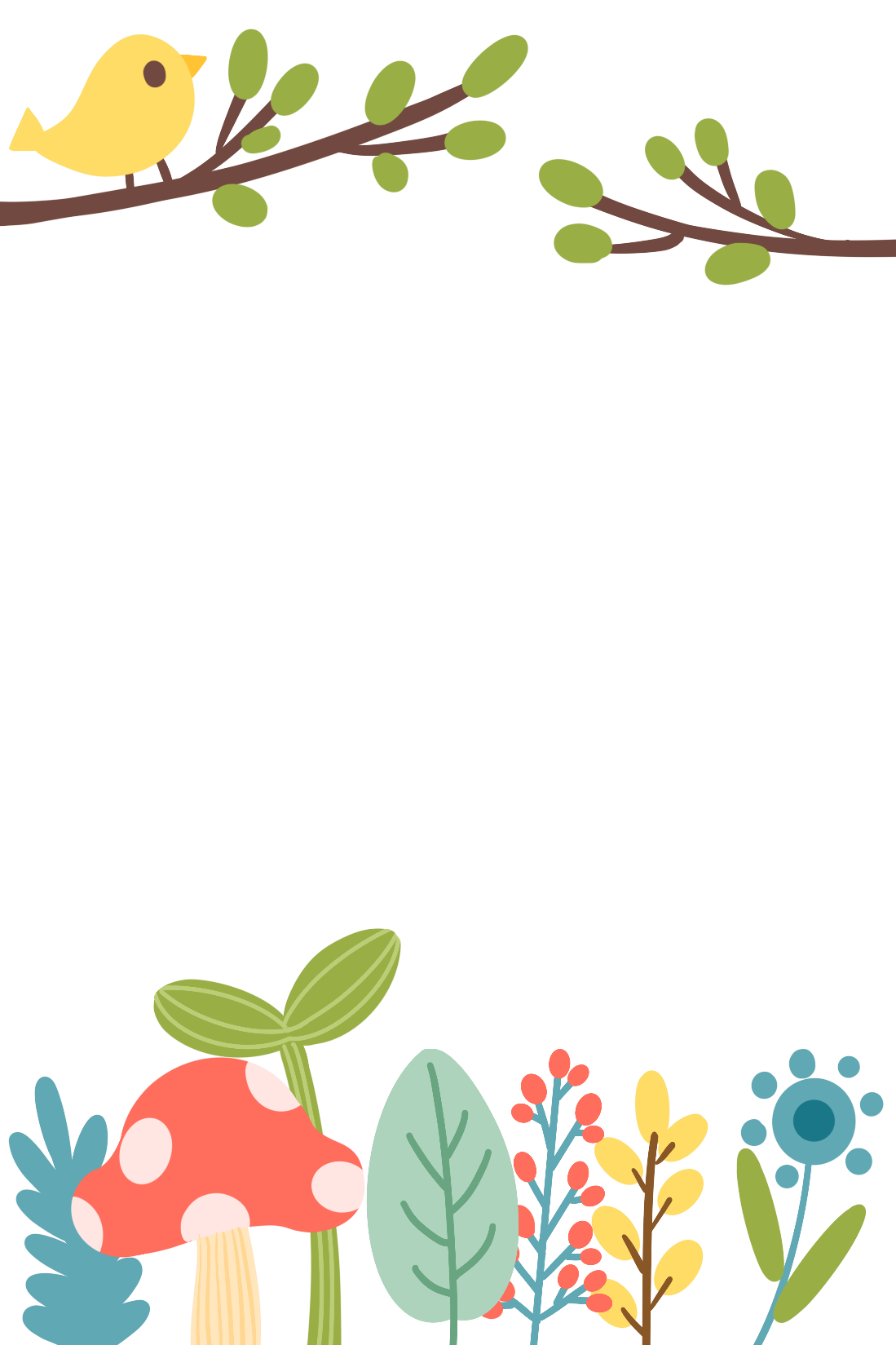 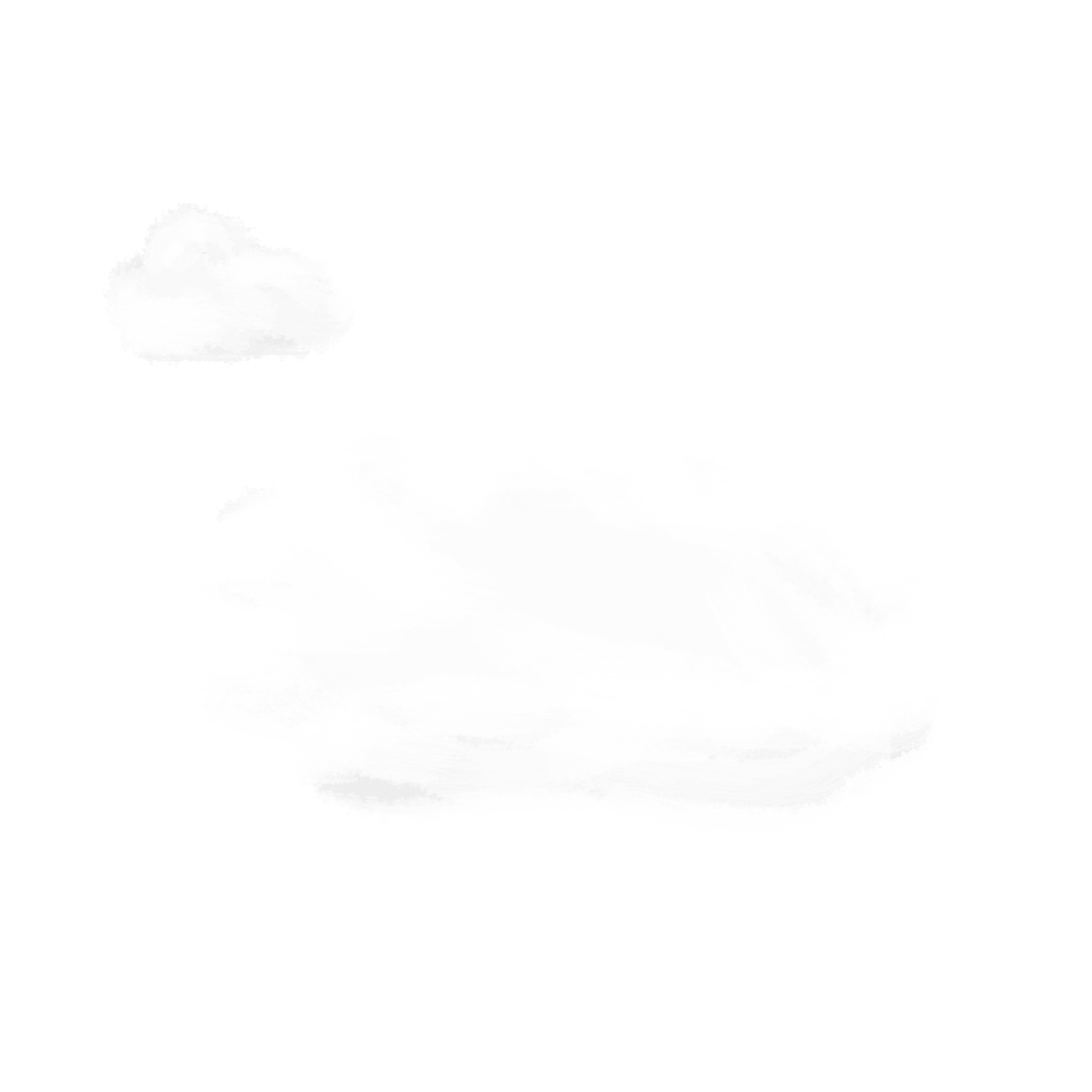 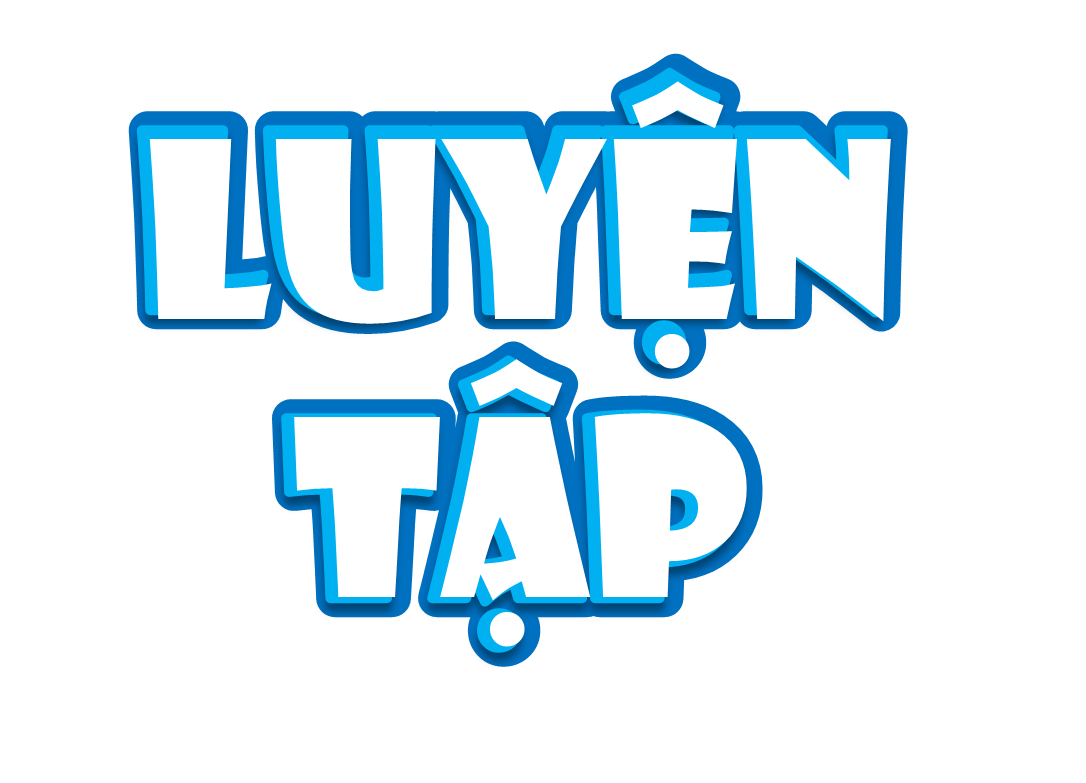 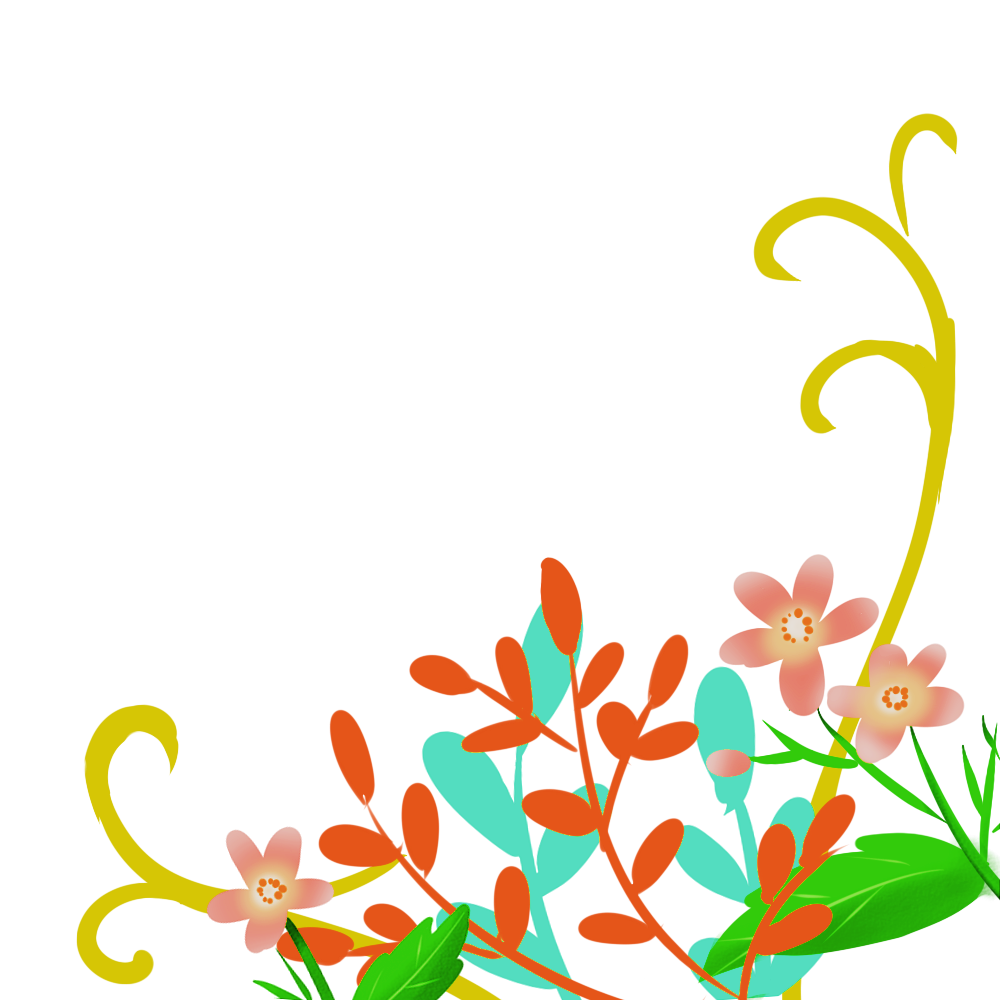 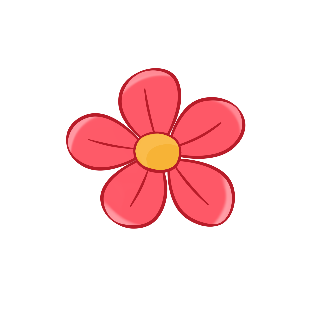 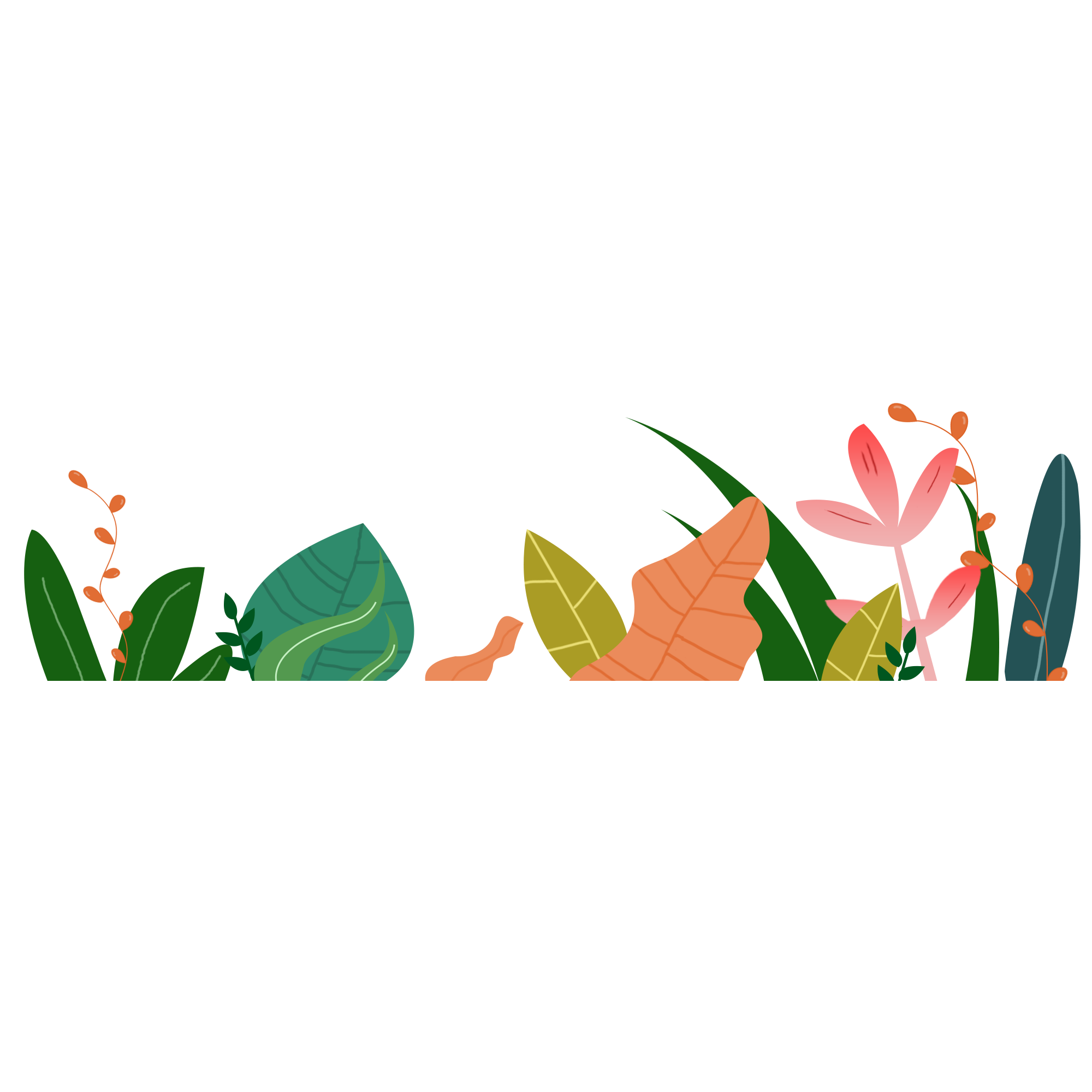 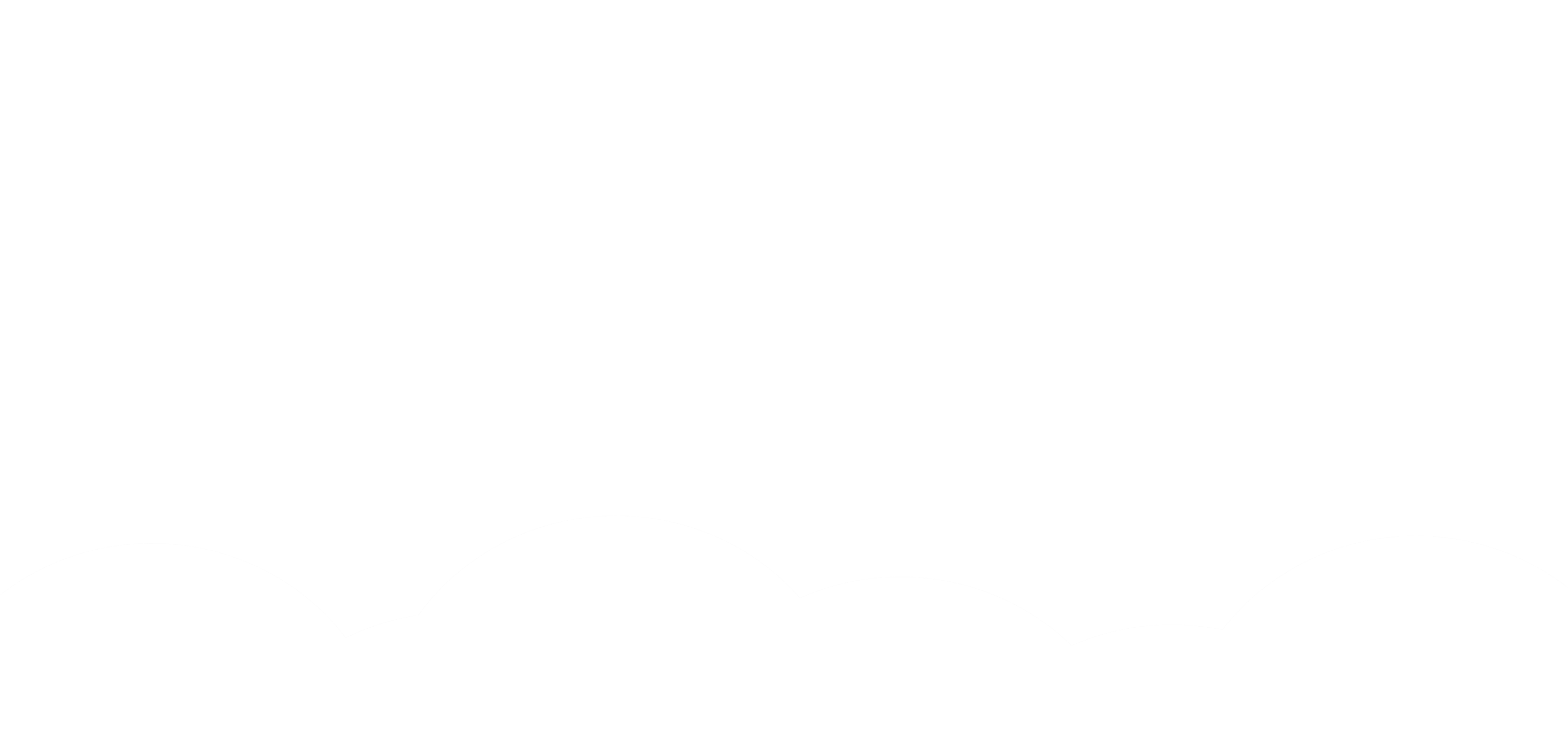 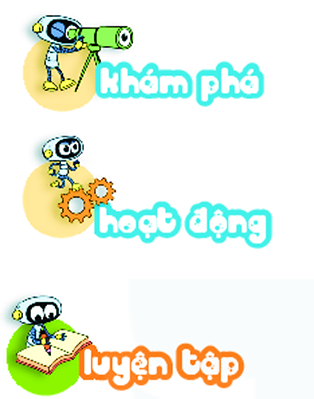 1
Tính nhẩm
6   +   6	
7   +   6	
9   +   4
=  12	
=  13
=  13
9   +   5 	
8   +   3	
7   +   7
=  14	
=  11
=  14
Tìm cá cho mèo
2
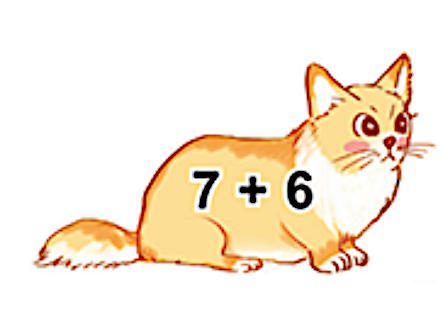 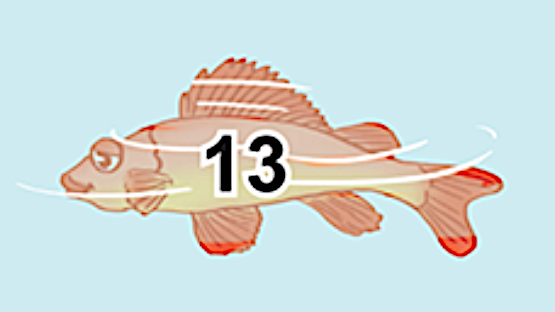 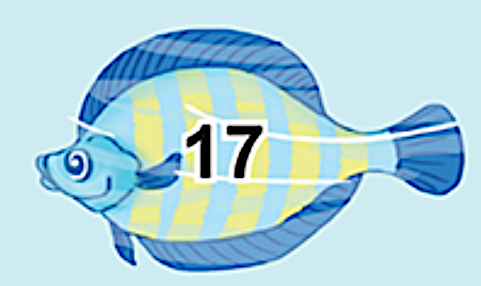 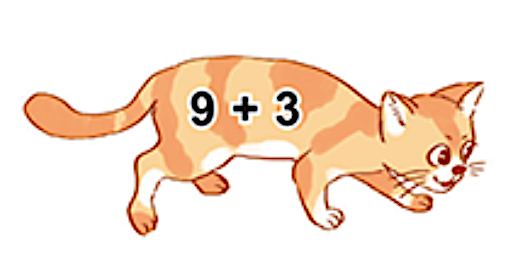 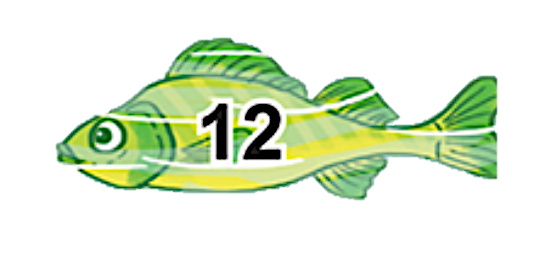 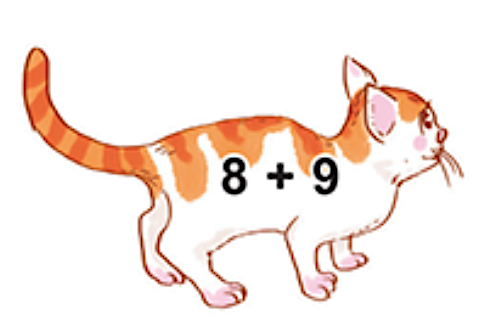 a) Những đèn lồng nào ghi phép tính có kết quả bằng nhau?
b) Trong bốn đèn lồng màu đỏ, đèn lồng nào ghi phép tính có kết quả lớn nhất, đèn lồng nào ghi phép tính có kết quả bé nhất?
3
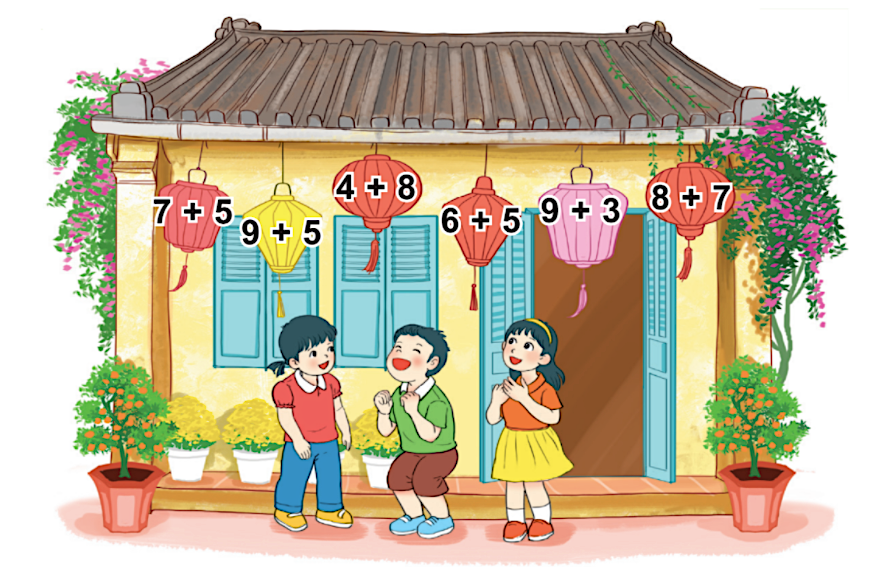 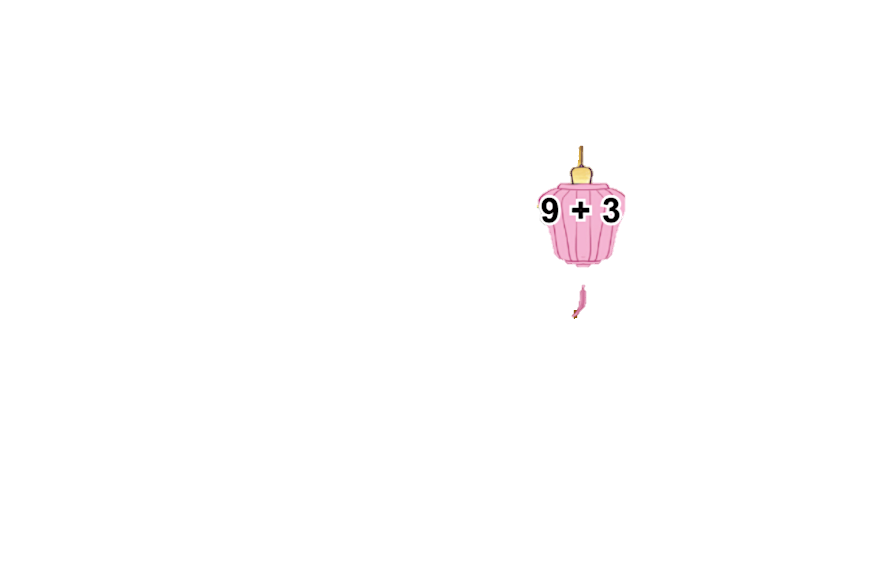 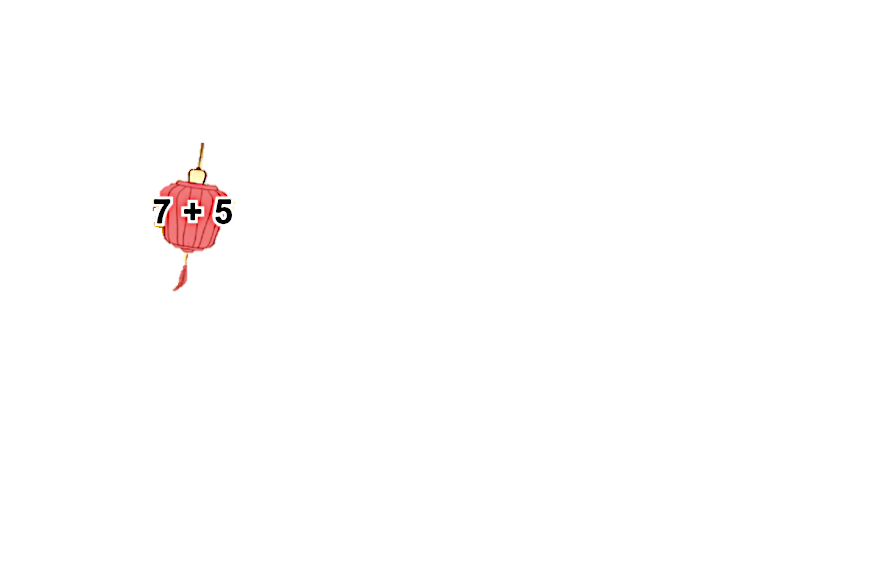 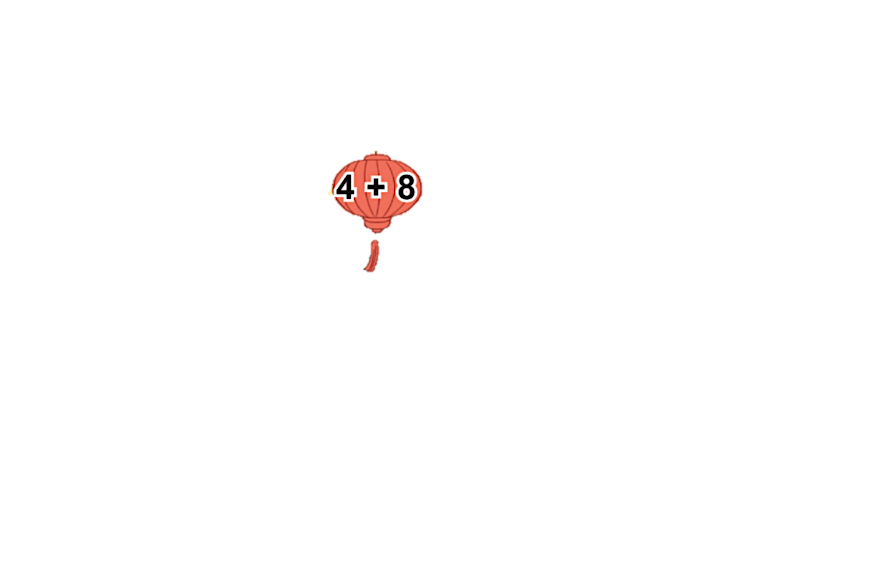 BÉ NHẤT
LỚN NHẤT
8 + 7 = 15
6 + 5 = 11
DẶN DÒ
Ôn lại bảng cộng.
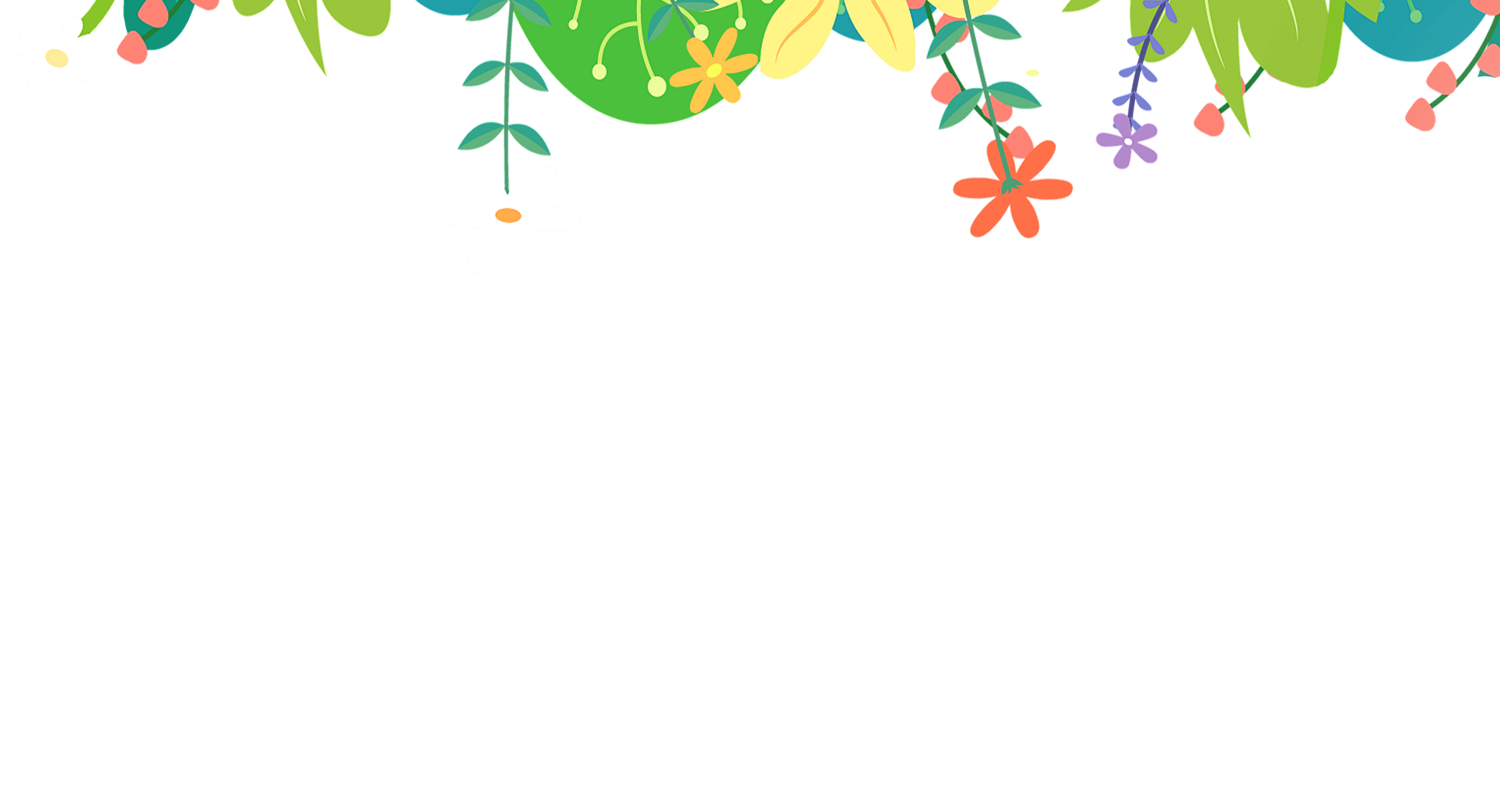 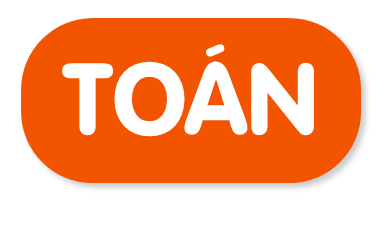 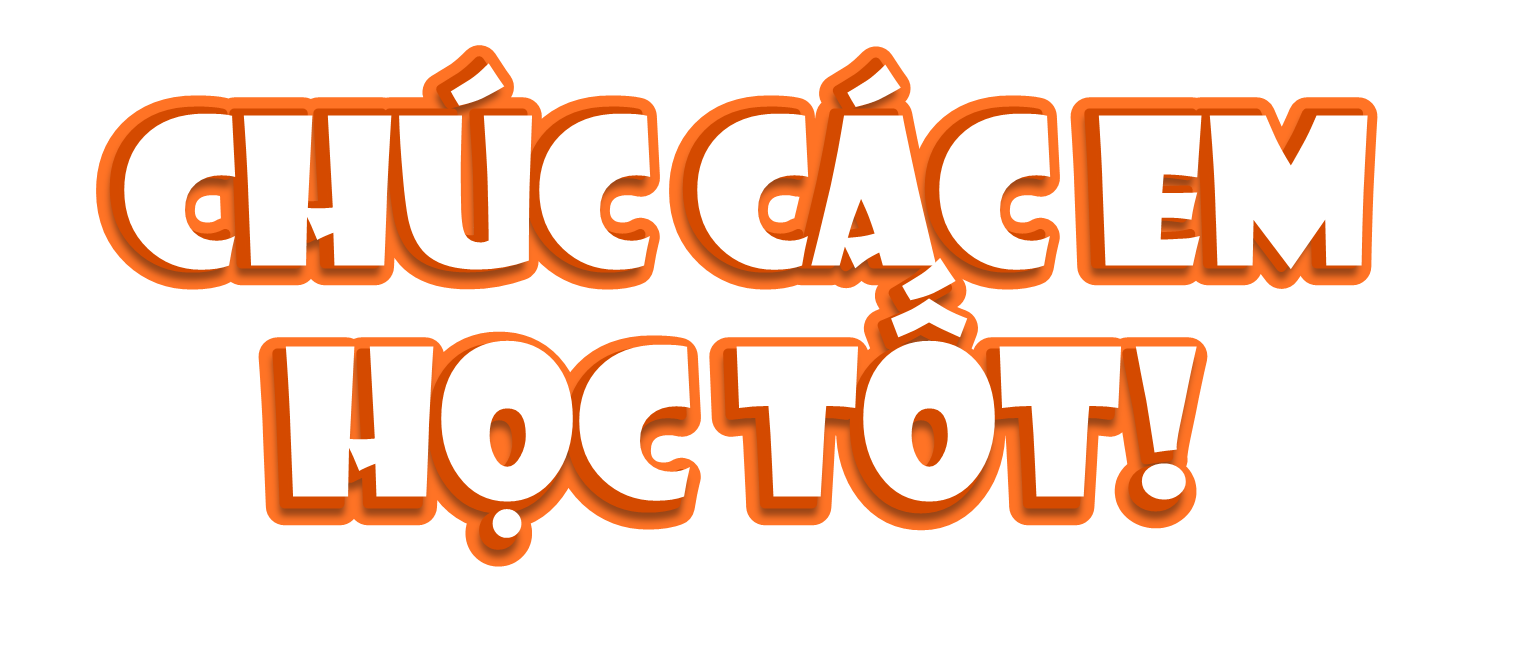 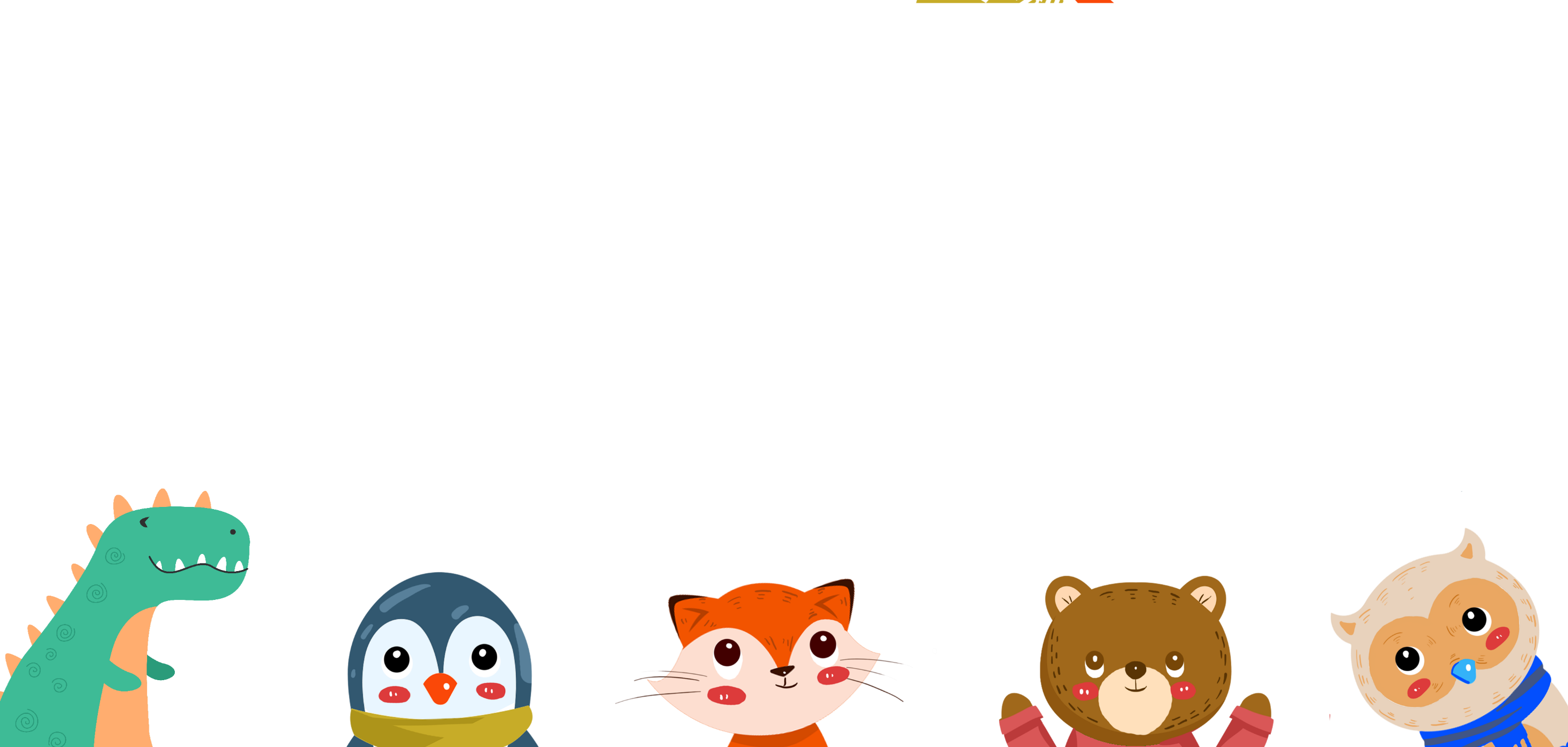 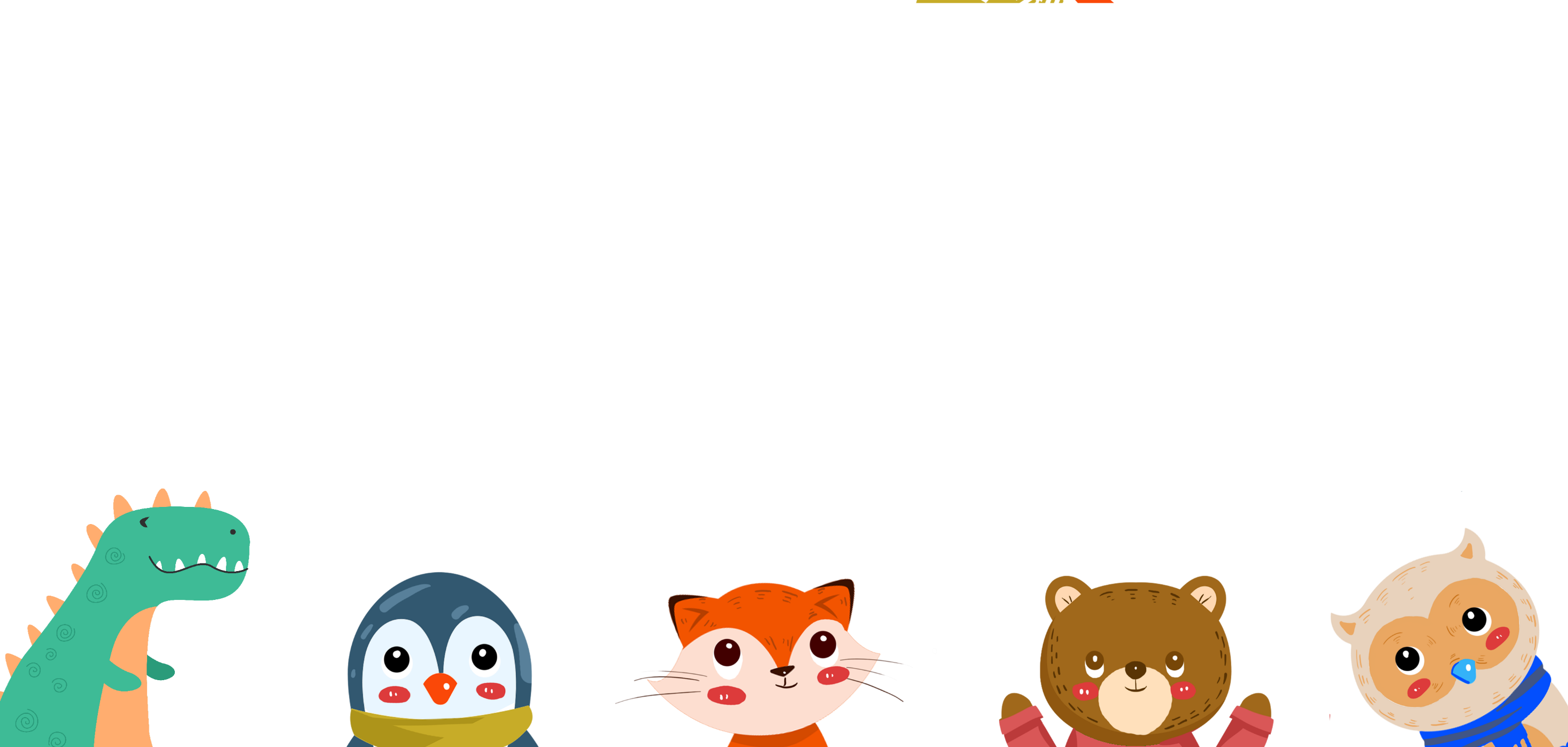 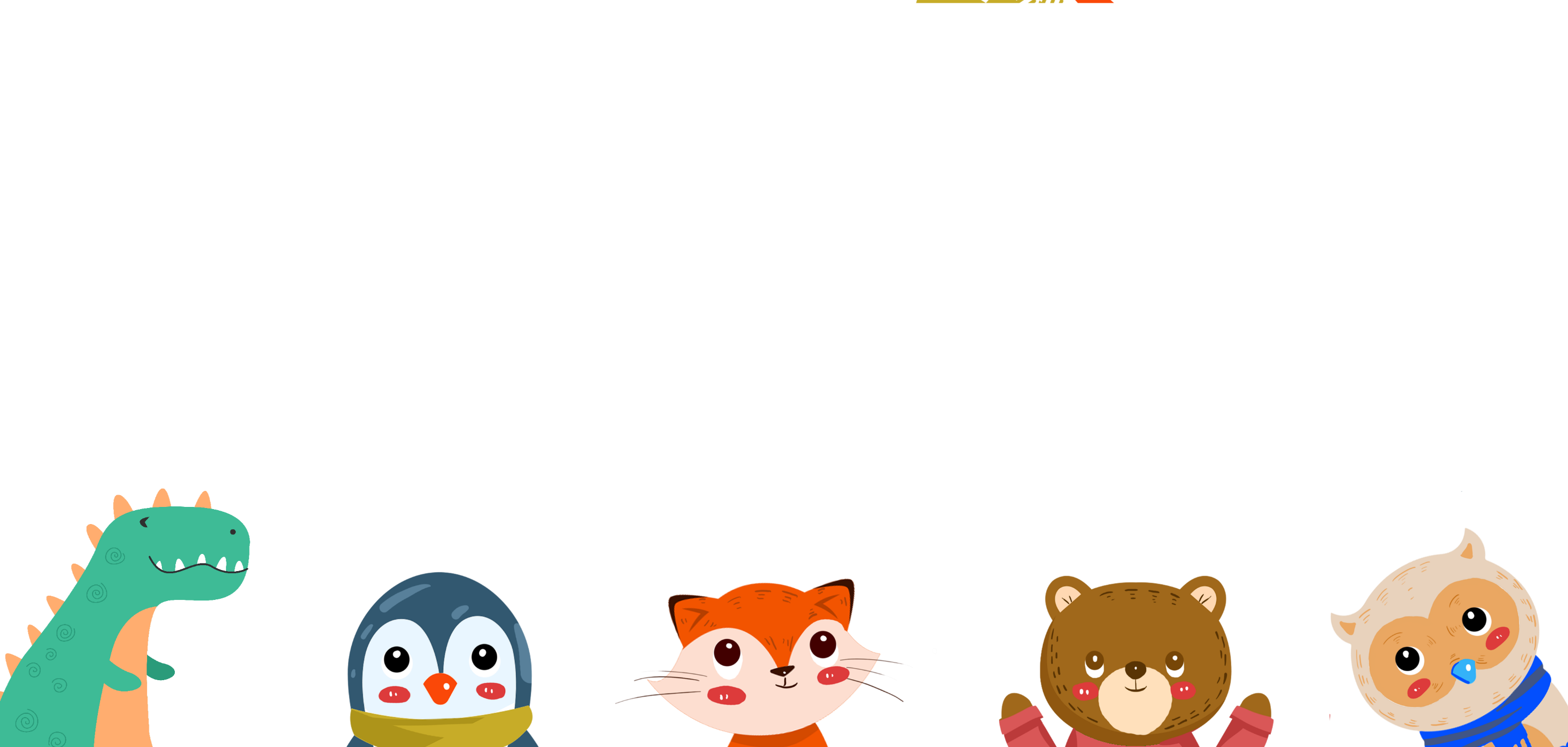 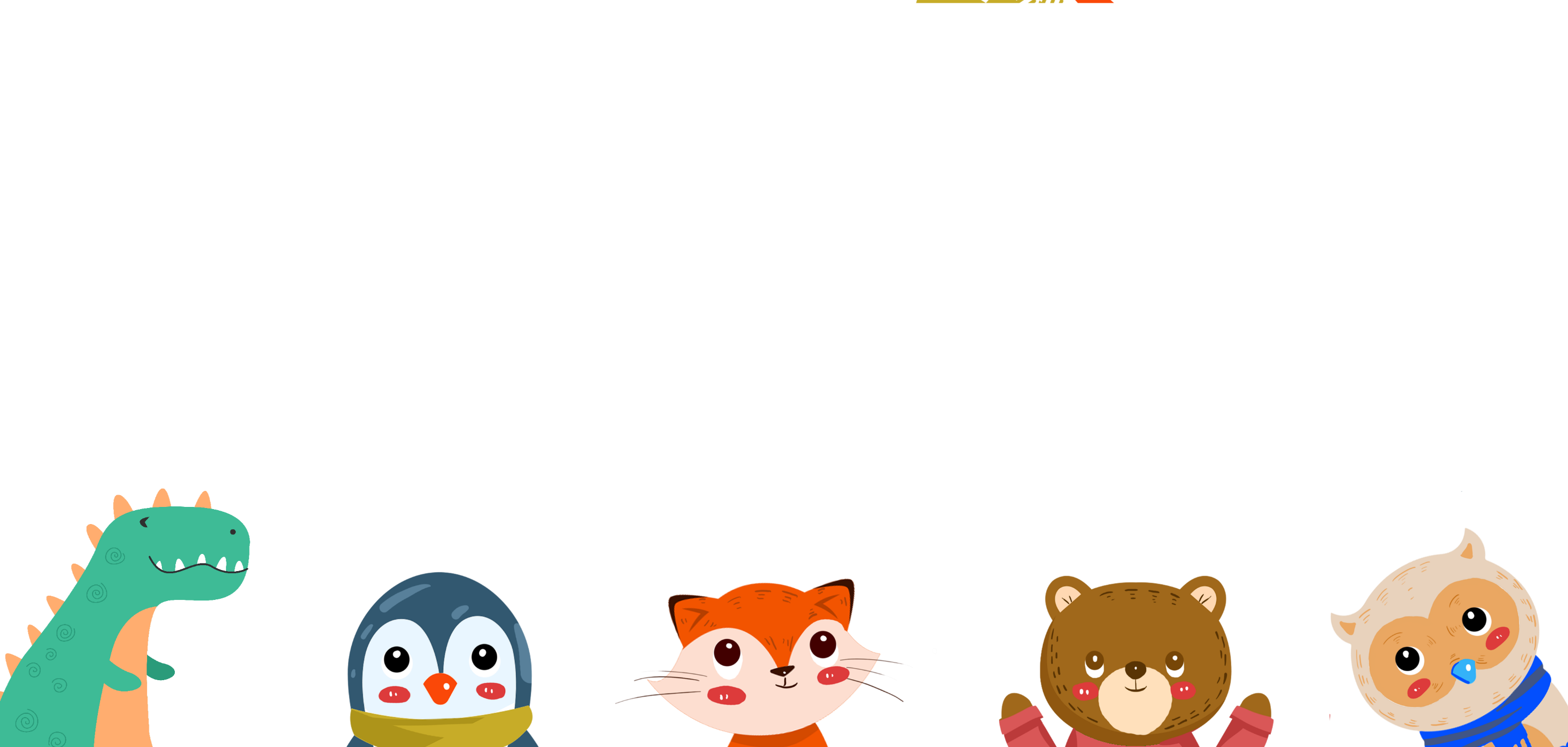 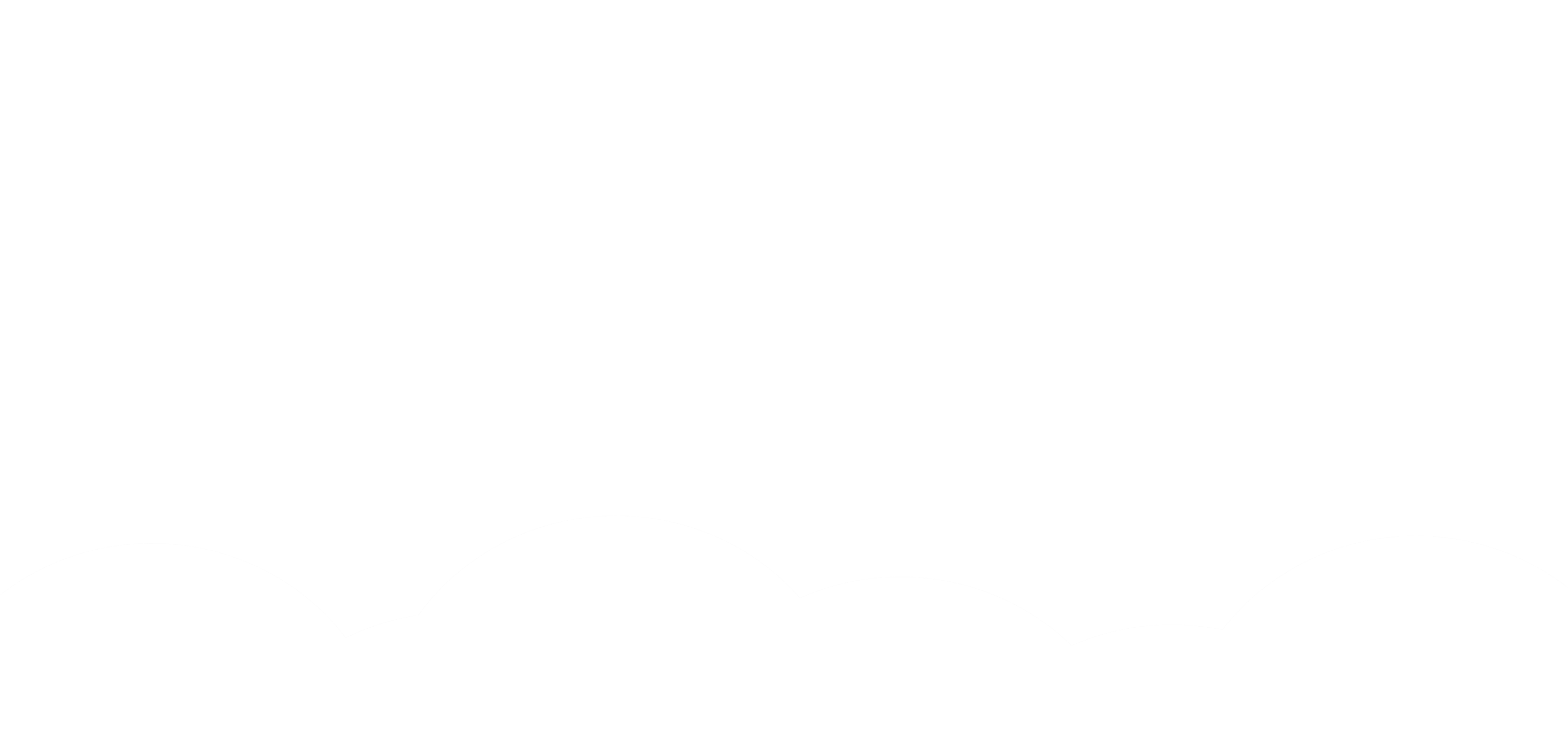 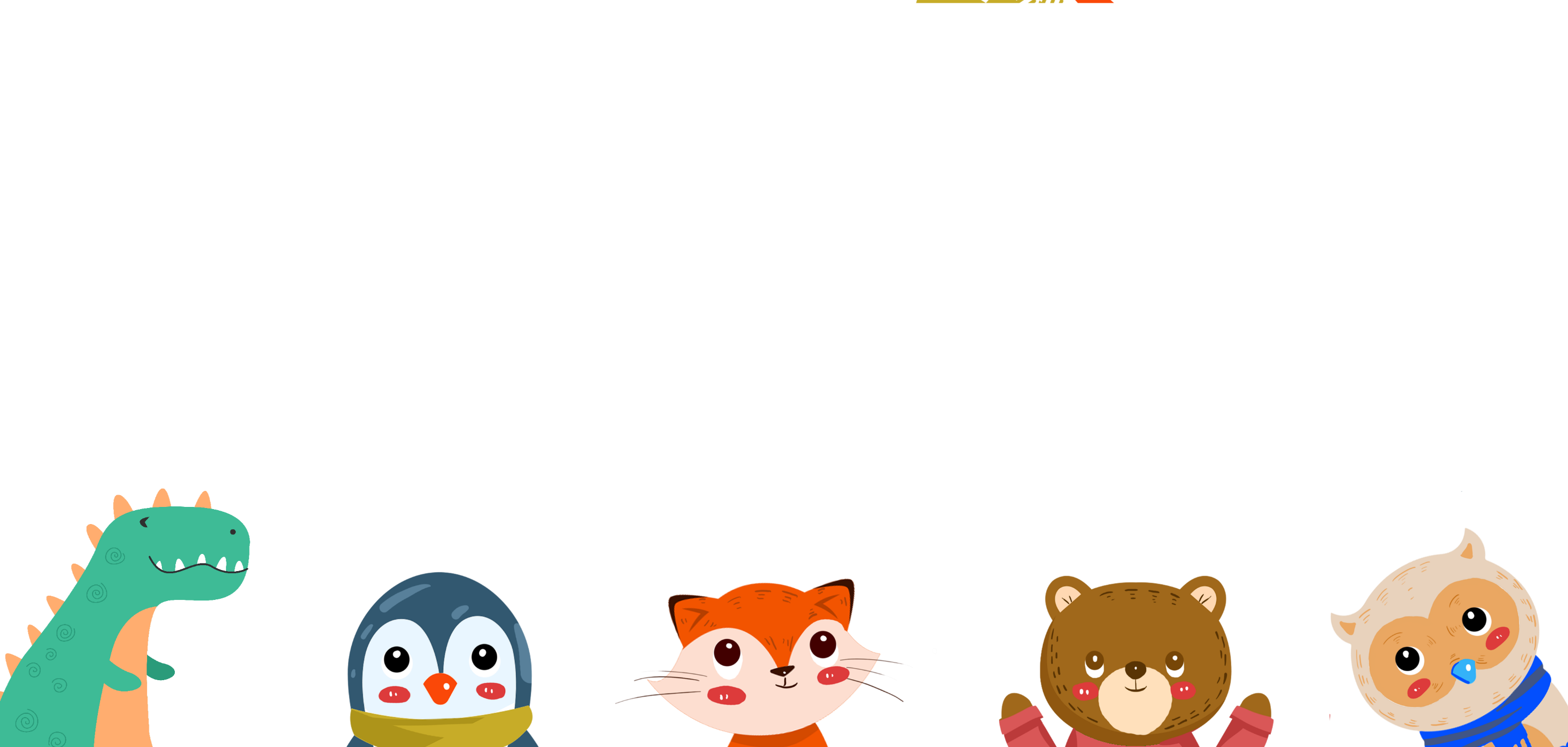 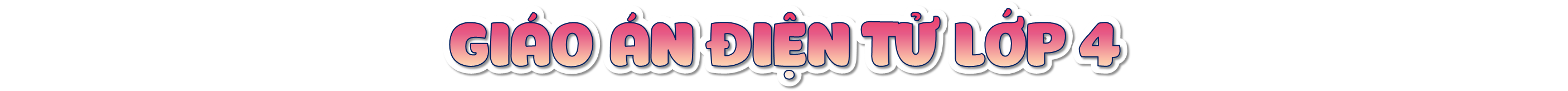 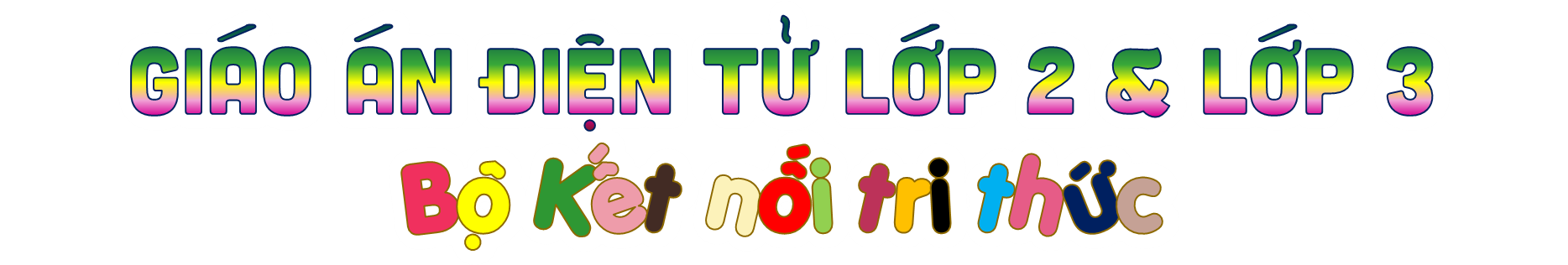 Soạn bài giảng yêu cầu các khối lớp
Thiết kế bài giảng E – Learning
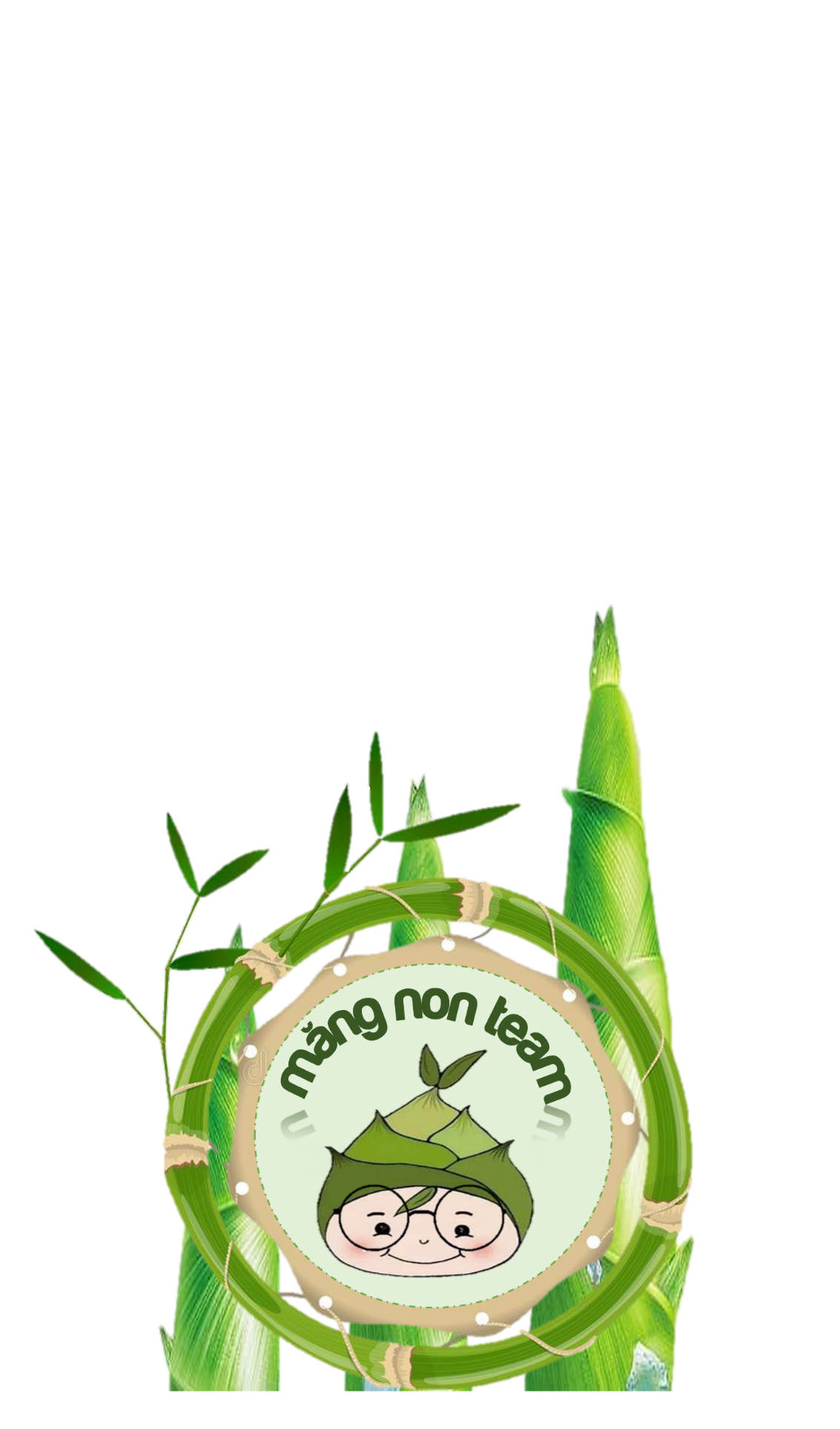 MĂNG NON – TÀI LIỆU TIỂU HỌC 
Mời truy cập: MĂNG NON- TÀI LIỆU TIỂU HỌC | Facebook
ZALO : 0382348780 - 0984848929